ÜNİVERSİTELER İÇİN AB FONLARI 
VE PROJE FIRSATLARI
6 Ağustos 2024
Bülent Özcan
Avrupa Birliği Başkanlığı 
Mali İşbirliği ve Proje Uygulama Genel Müdürü
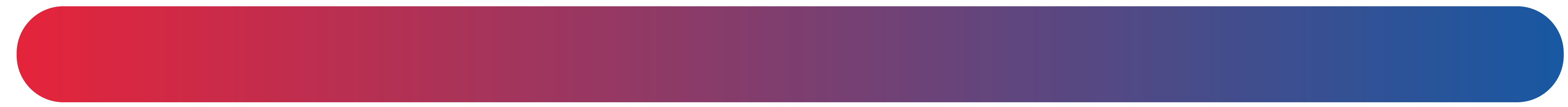 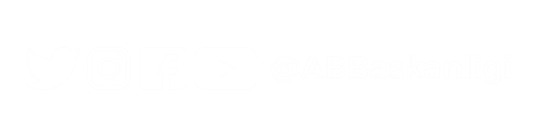 www.ab.gov.tr
MALİ İŞBİRLİĞİ KAPSAMINDA TÜRKİYE’YE SAĞLANAN AB FONLARI
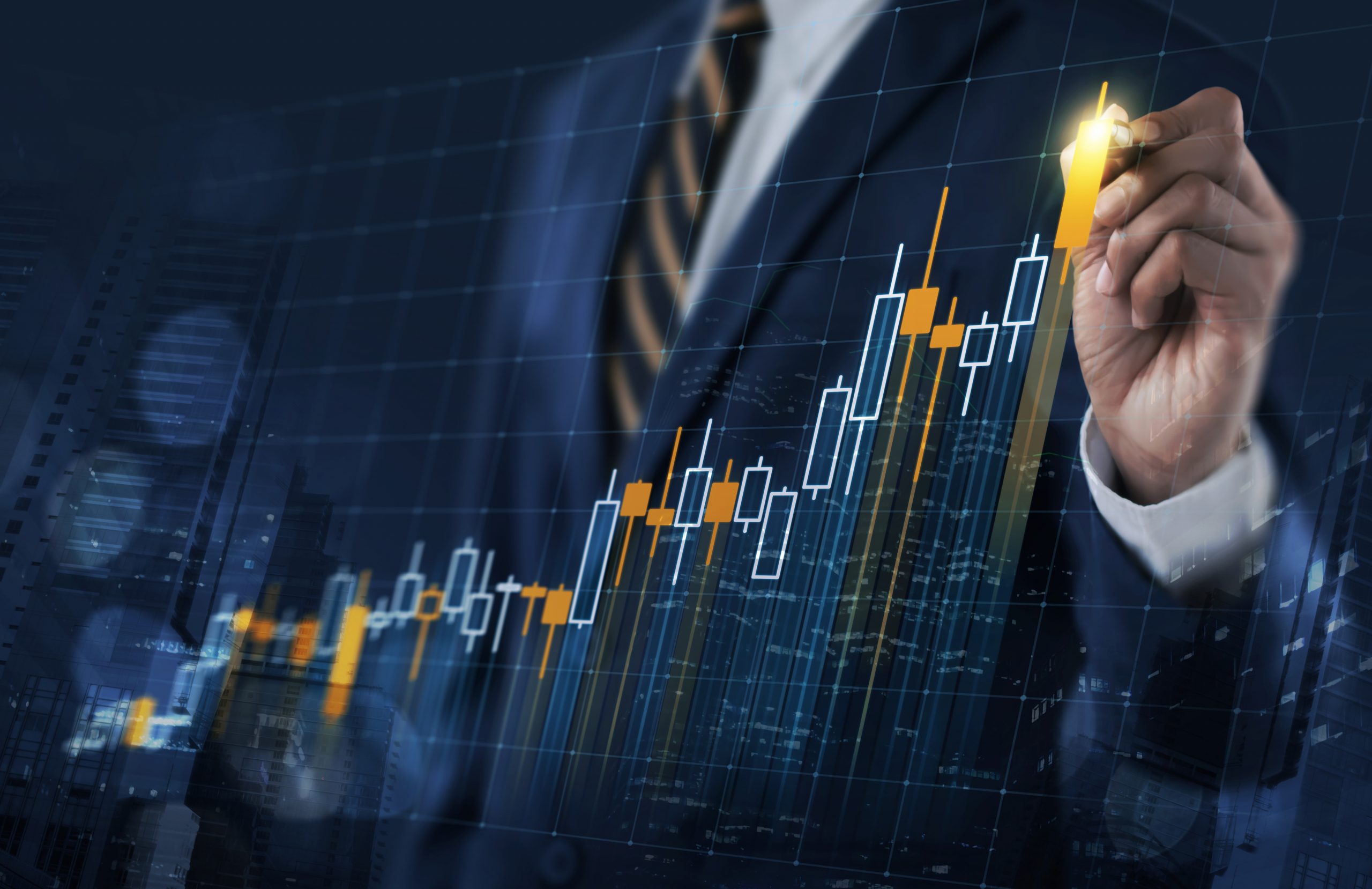 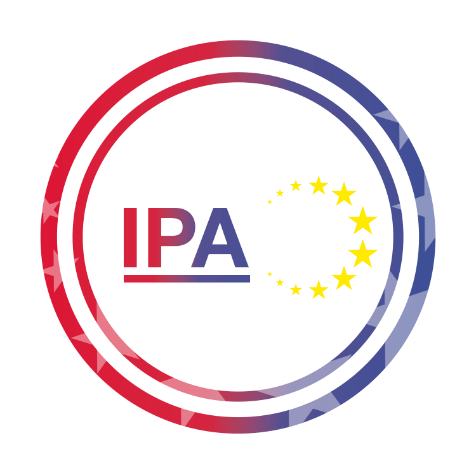 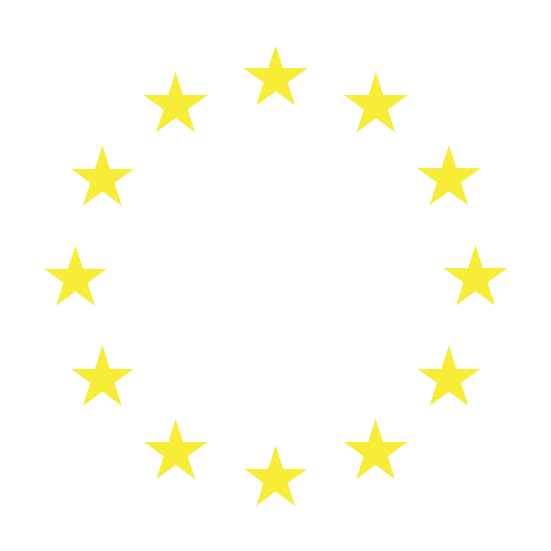 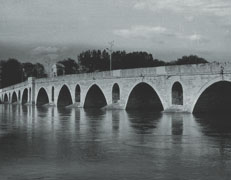 MALİ İŞBİRLİĞİNDE TÜRKİYE’YE SAĞLANAN AB FONLARI
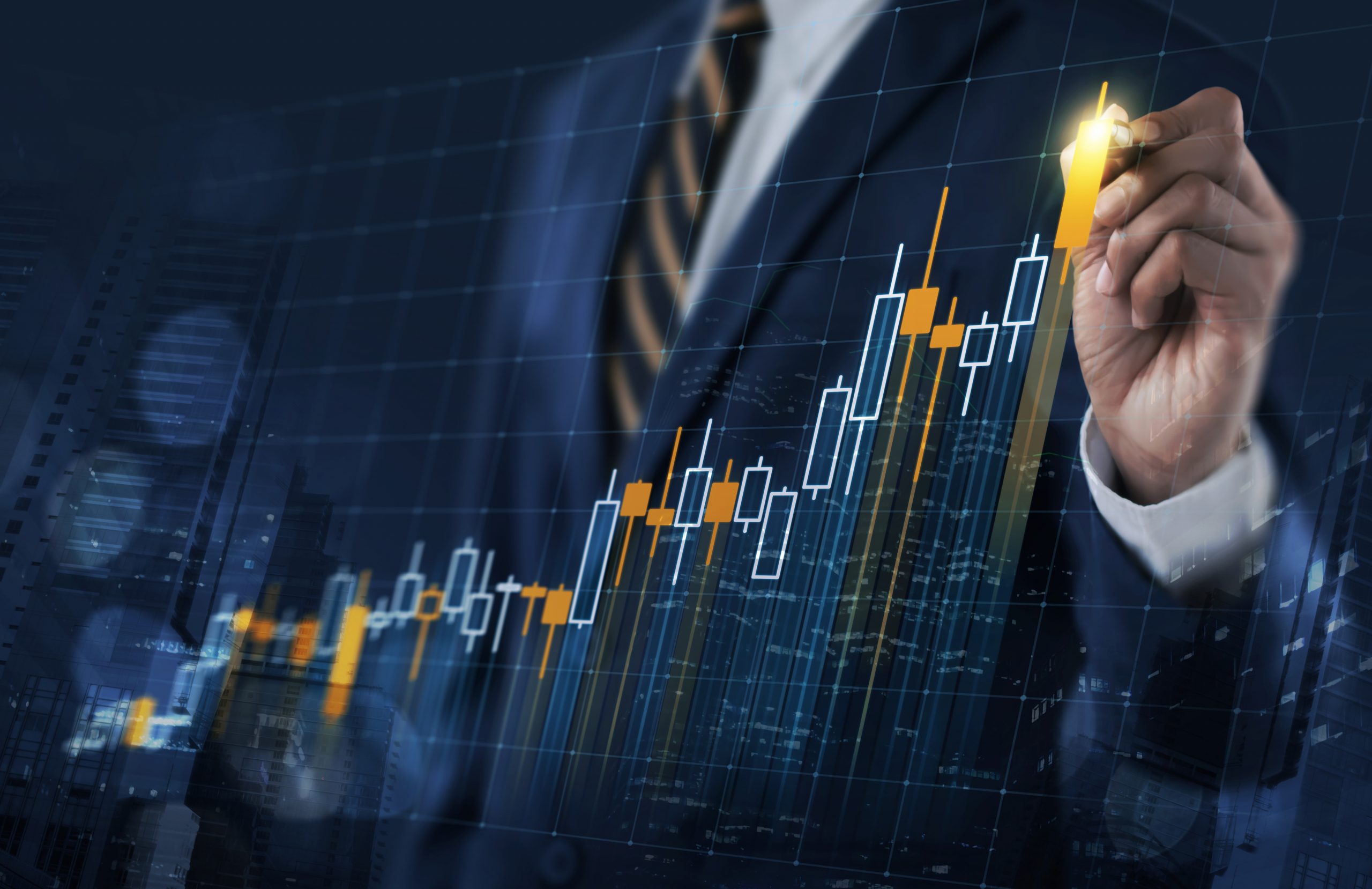 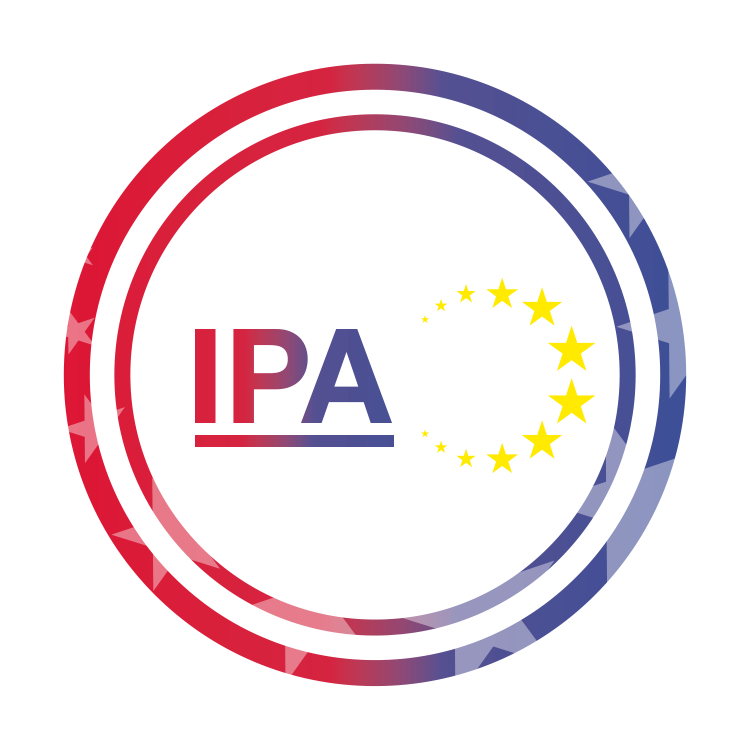 KATILIM ÖNCESİ YARDIM ARACI (IPA)
KATILIM ÖNCESİ MALİ YARDIMLAR (IPA)
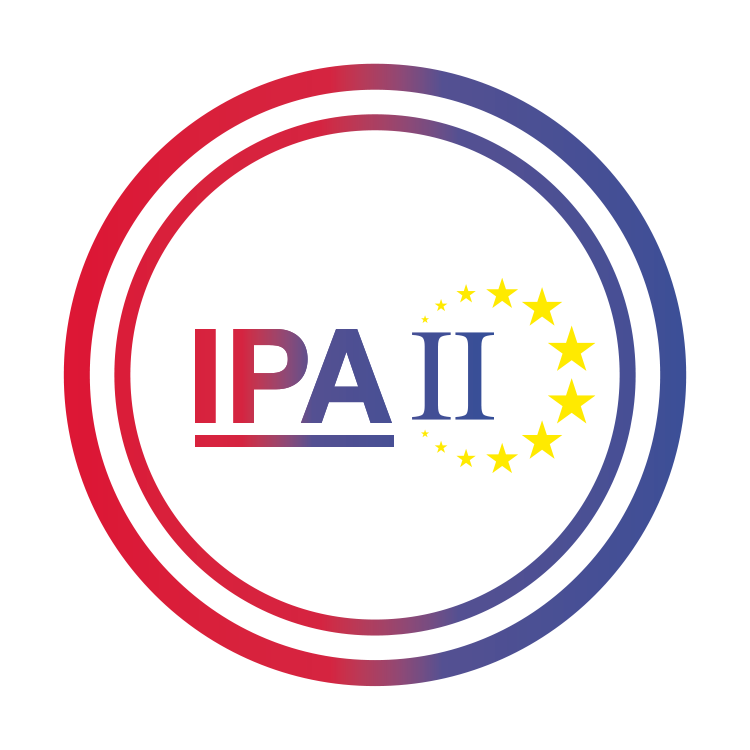 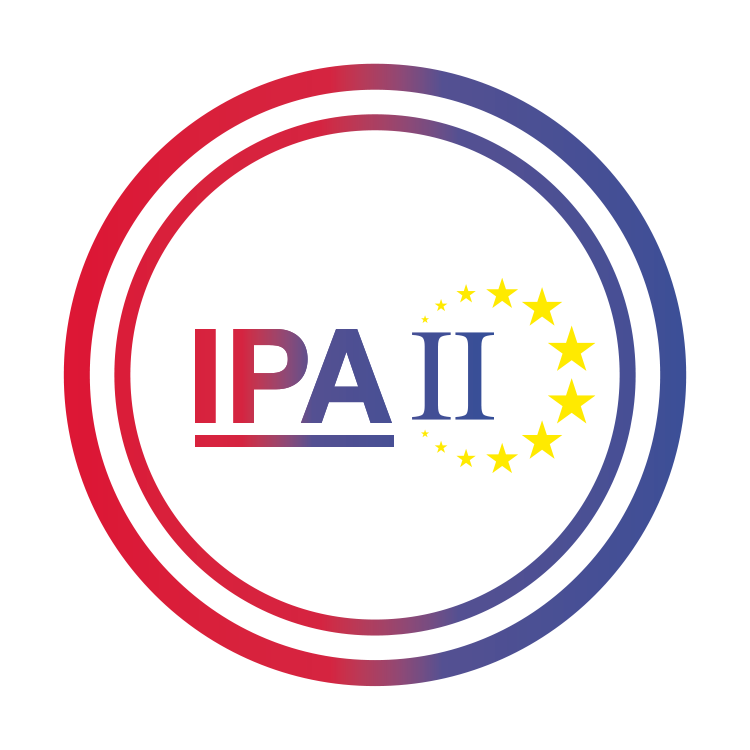 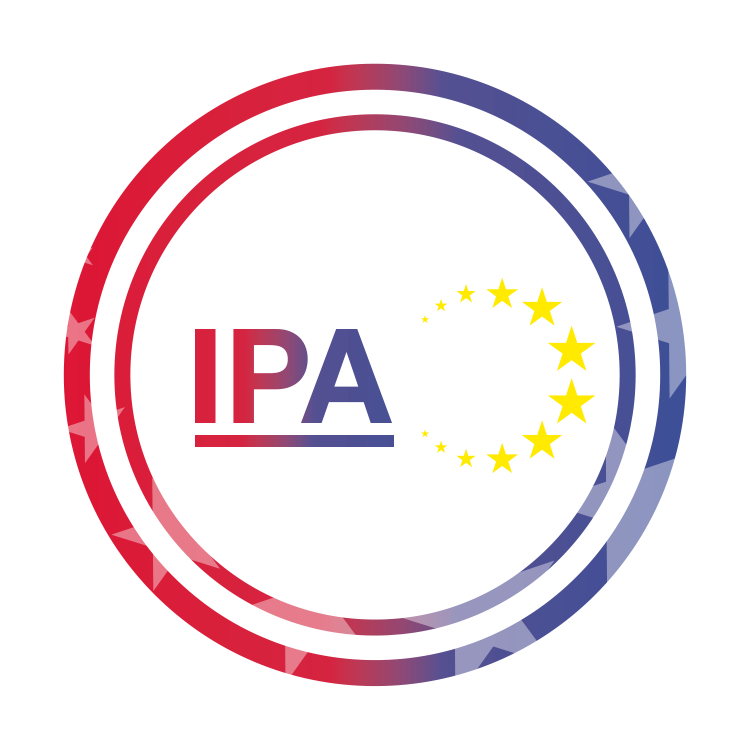 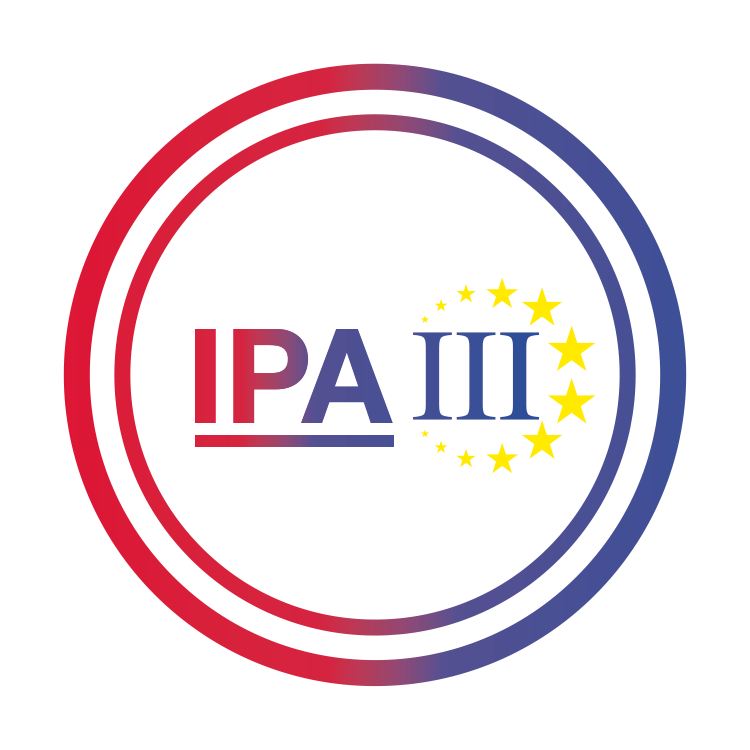 IPA III DÖNEMİ 
(2021-2027)
7 ülke için toplam
14,2 Milyar Euro
IPA I DÖNEMİ 
(2007-2013)
4,7 Milyar Euro
IPA II DÖNEMİ 
(2014-2020)
3,2 Milyar Euro
KATILIM ÖNCESİ DESTEK 
(2002-2006)
1,3 Milyar Euro
Toplam 9,2 Milyar Euro
IPA II Dönemi (2014- 2020)
5 Öncelikli Alan
10 Sektör
Sivil Toplum
Birliğe üyelik için Hazırlayıcı Reformlar
Yargı
İçişleri
Temel Haklar
Enerji
Sosyo-ekonomik ve Bölgesel Kalkınma
Çevre ve İklim
Rekabetçilik ve Yenilik
Ulaştırma
İstihdam, Eğitim ve Sosyal Politikalar
Eğitim, İstihdam ve Sosyal Politikalar
Tarım ve Kırsal Kalkınma
Kurumsal Kapasite Gelişimi
IPA Kırsal Kalkınma Programı (IPARD)
Bölgesel ve Sınır Ötesi İşbirliği
JEAN MONNET BURS PROGRAMI
1990 yılından bu yana devam eden,
AB tarafından finanse edilen,
Ülkemizin AB’ye katılım sürecinde ihtiyaç duyduğu AB müktesebatı konusunda bilgi sahibi personel sayısını artırmayı amaçlayan,
Bugüne kadar yaklaşık 3000 kişinin faydalandığı bir burs programıdır.
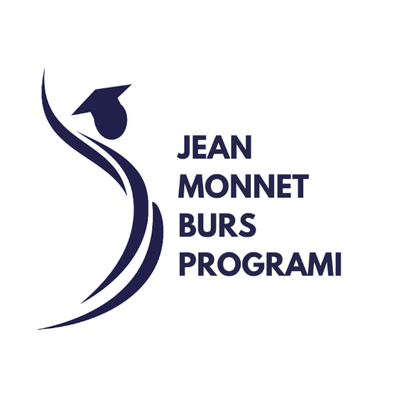 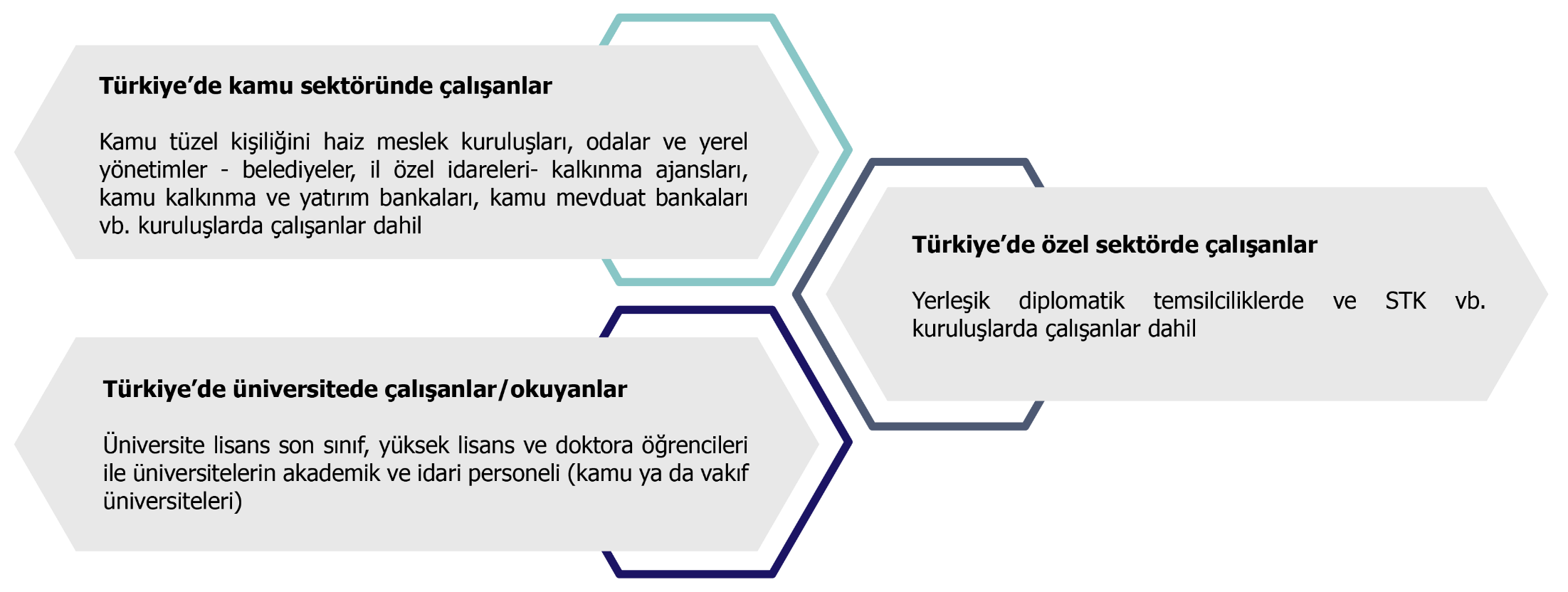 Kimler başvurabilir?
JEAN MONNET BURS PROGRAMI
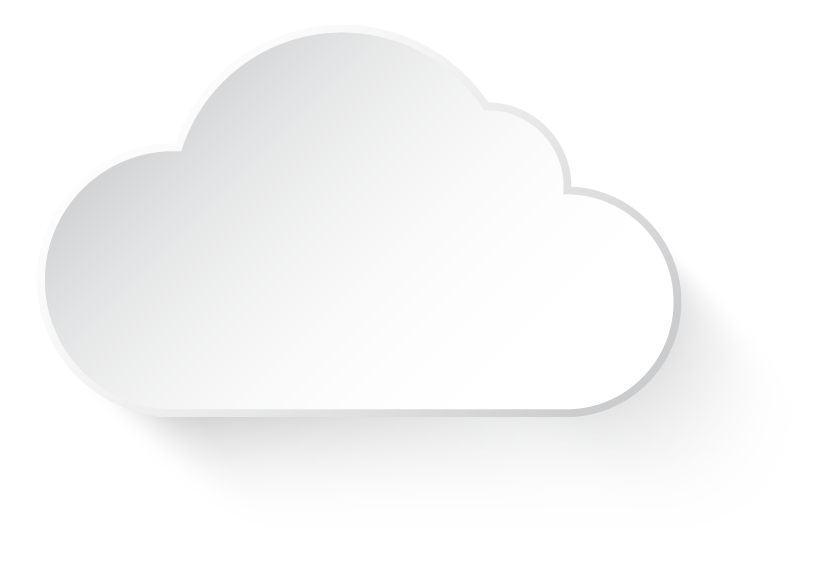 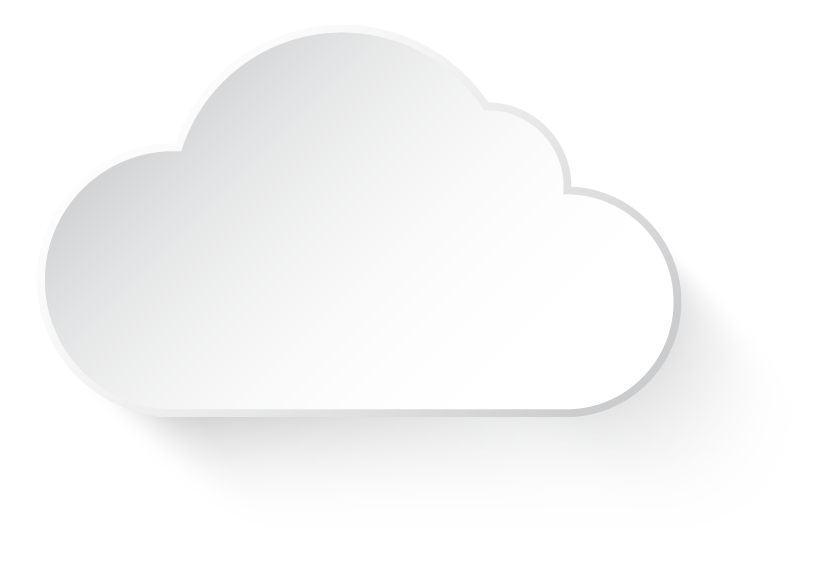 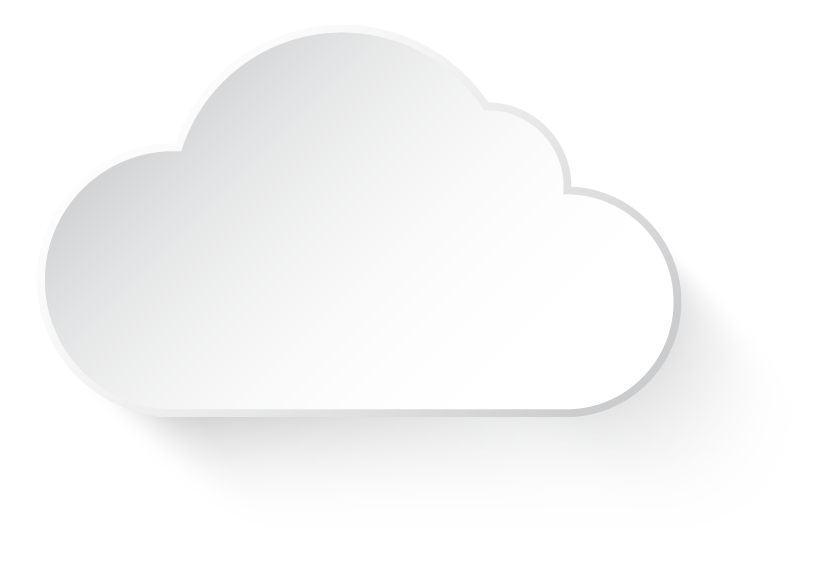 Üniversite veya eşdeğer kuruluşlarda
AB'ye uyum süreci ve AB müktesebatı ile ilgili konularda
AB üye
ülkelerinde
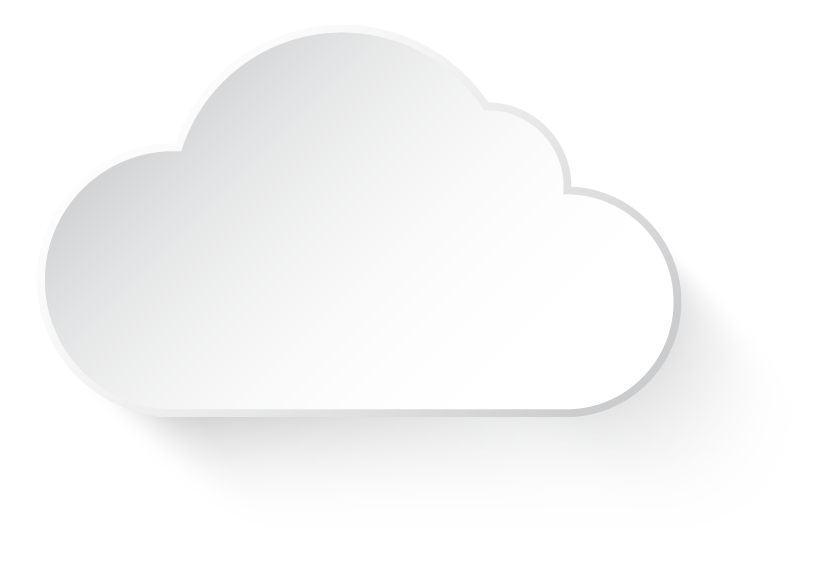 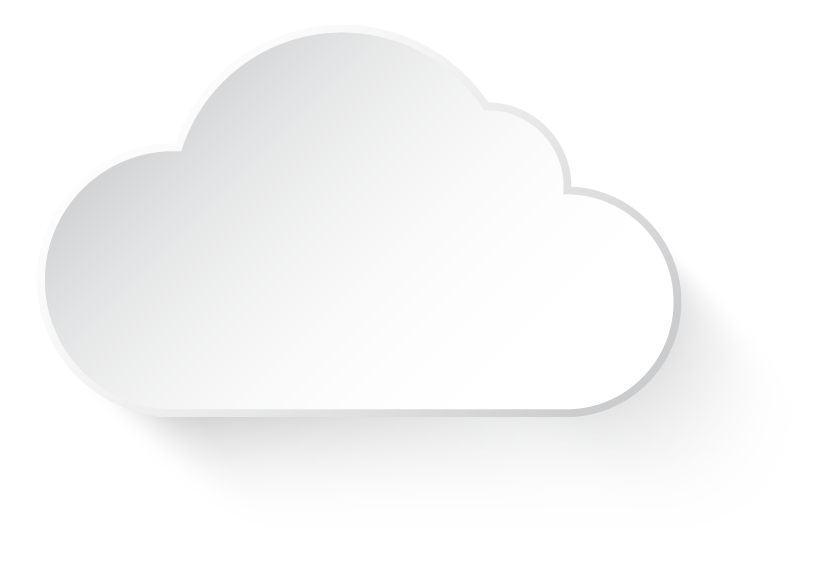 Yüksek lisans
veya araştırma programları
3 ay - 12 ay
süren*
* 12 aydan uzun süren programlar, kalan kısmını bursiyer karşılasa dahi Burs Programı kapsamında desteklenemez.
JEAN MONNET BURS PROGRAMI
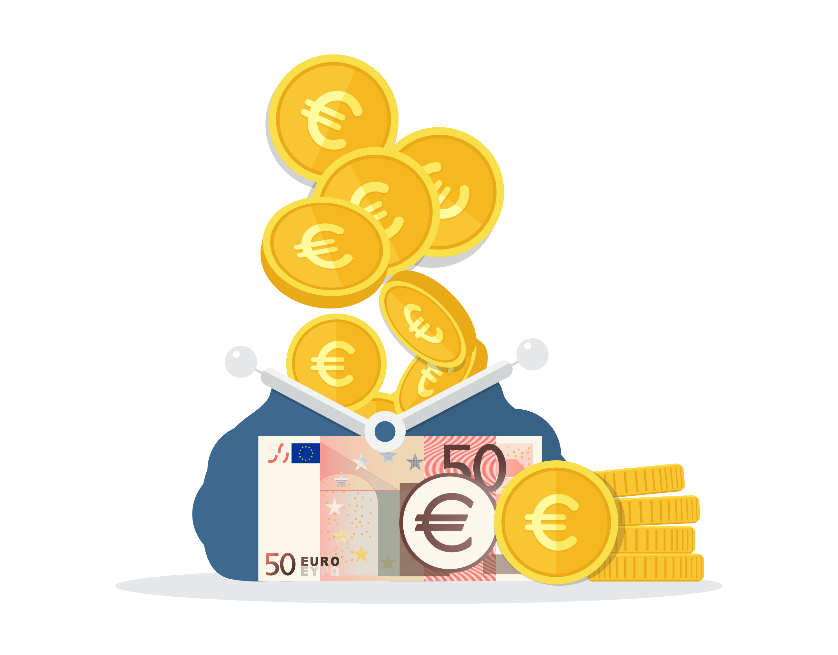 Eğitim/Okul Ücreti (22.000 avro’ya kadar)
Sabit Ödenek (3.500 avro) 
Vize-pasaport, eğitim materyali, seyahat, çalışma ziyareti, yerel makamlara kayıt, sağlık ve sigorta ile her türlü vergi vb. masraflar için kullanılmak üzere bir defaya mahsus verilir.
Aylık Yaşam Ücreti* (gidilecek ev sahibi ülkeye göre farklılık gösterir)
*Konaklama, yiyecek, iletişim, yerel ulaşım, kültürel faaliyetler vb. harcamalar için sağlanacak toplam burs miktarı ev sahibi ülkede geçirilecek süreye göre hesaplanır.
JEAN MONNET BURS PROGRAMI
Türkiye genelinde tüm üniversite çalışanları ve öğrencileri burs programından yararlanabilmektedir.
JEAN MONNET BURS PROGRAMI
JEAN MONNET BURS PROGRAMI
2025-2026 Akademik Yılı Burs Duyurusunun 2024 yılı sonbaharında yayımlanması beklenmektedir.
Toplam Bütçe: 7 milyon avro
Burs sayısı: 190
Bursların %50’si kamu, %30’u üniversite, %20’si ise özel sektöre tahsis edilmektedir.
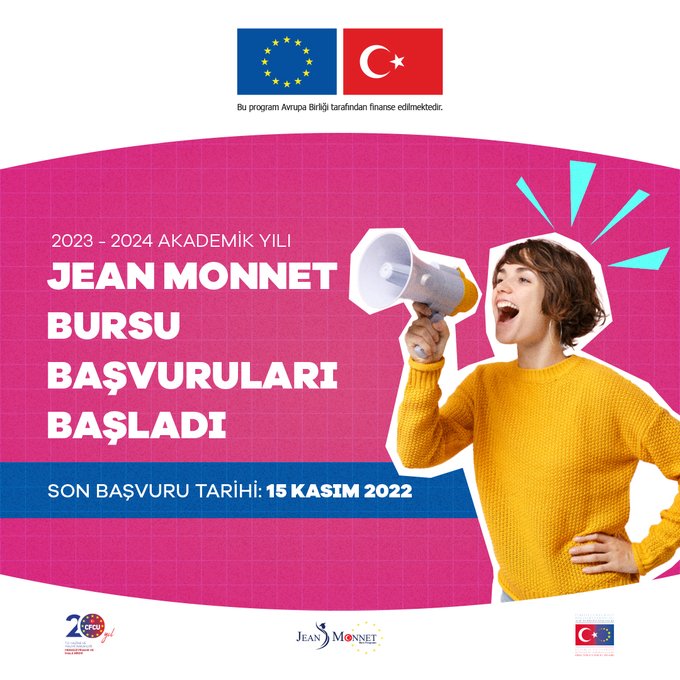 Detaylı bilgi için
www.jeanmonnet.org.tr
EĞİTİM İSTİHDAM VE SOSYAL POLİTİKA PROGRAMI
Faydalanıcı Kurumlar: 

Eğitim, istihdam ve sosyal politika alanında faaliyet gösteren kurum/kuruluşlar faydalanıcı olabilir. Eğitim Kurumları, Mesleki Kuruluşlar, Odalar, Üniversiteler gibi.
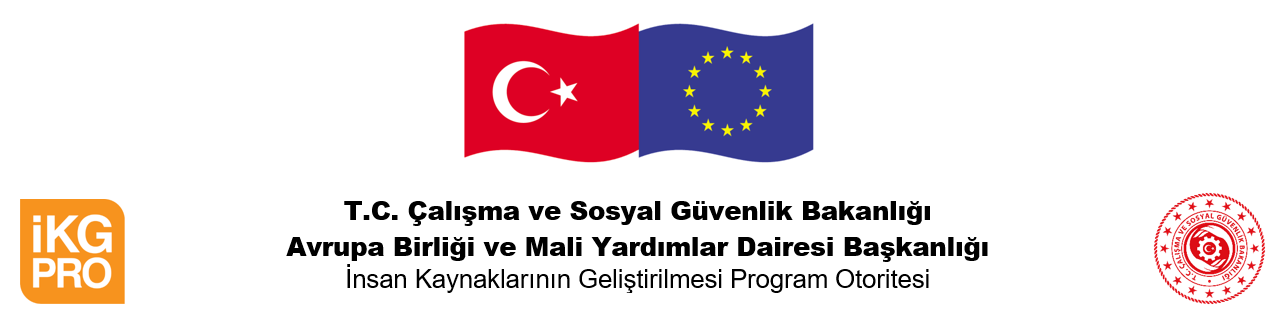 http://www.ikg.gov.tr/
323.600.000 Avro
Nelerden Faydalanılabilir? 
Projeler kapsamında sağlanan temel hizmetler
Eğitimler, Mentörlükler, Danışmanlık
Hibe Programları aracılığı ile projelere destek 
Eğitim, istihdam ve sosyal politika destekleri
Yenilenebilir Gençlik Enerjisi Projesi (RE-YOU)
Projenin amacı; mesleki eğitim fırsatlarının geliştirilmesi ve daha fazla sayıda gencin yenilenebilir enerji sektöründe istihdam edilmesi.
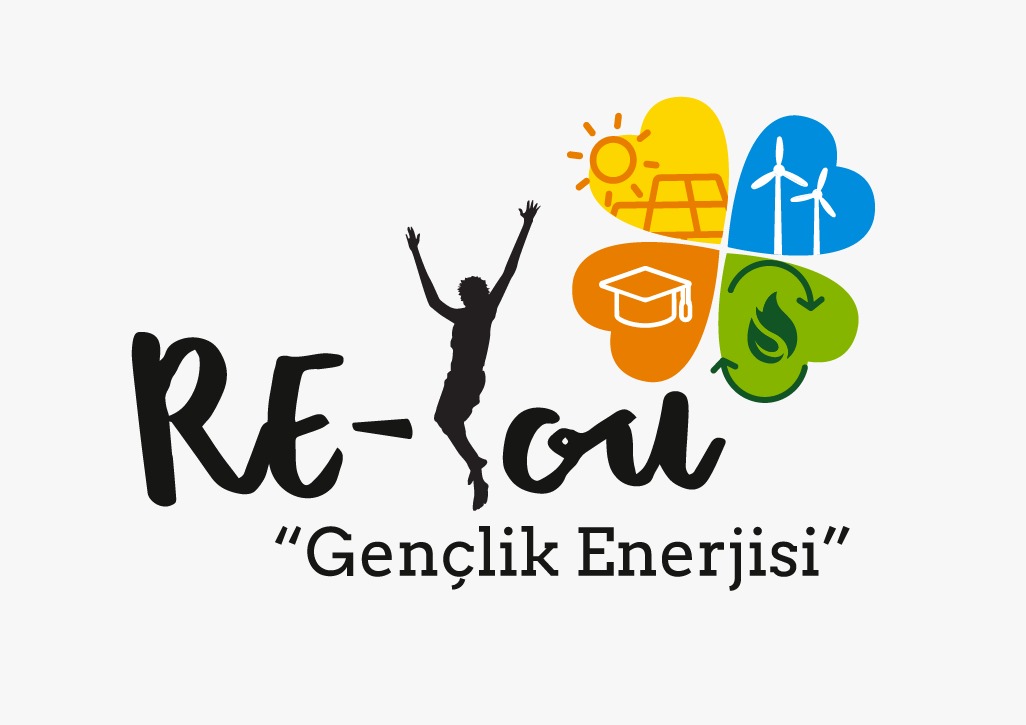 Faydalanıcı Kurumlar:
Güney Marmara Kalkınma Ajansı
Balıkesir Üniversitesi ve Çanakkale 18 Mart Üniversitesi
Toplam Bütçe: 7.500.000 Avro
Süre: 50 ay ( Ağustos 2020-Kasım 2024)
Modalite: Teknik Destek ve Mal Alımı
RE-You Projesi’yle yenilenebilir enerji kaynakları konusunda büyük potansiyele sahip olan Güney Marmara Bölgesi’ni bu alanda dünyanın önde gelen eğitim ve kariyer merkezlerinden biri haline getirmek amaçlanıyor.
Ne Eğitimde Ne İstihdamda Olan Gençlere Yönelik Destek Programı-NEET PRO
Kapsamlı ve bütüncül işgücü piyasası tedbirleri yoluyla ne istihdamda ne eğitimde olan gençlerin (NEET) istihdam edilebilirliğinin ve işgücü piyasasına katılımlarının desteklemesi hedeflenmektedir.
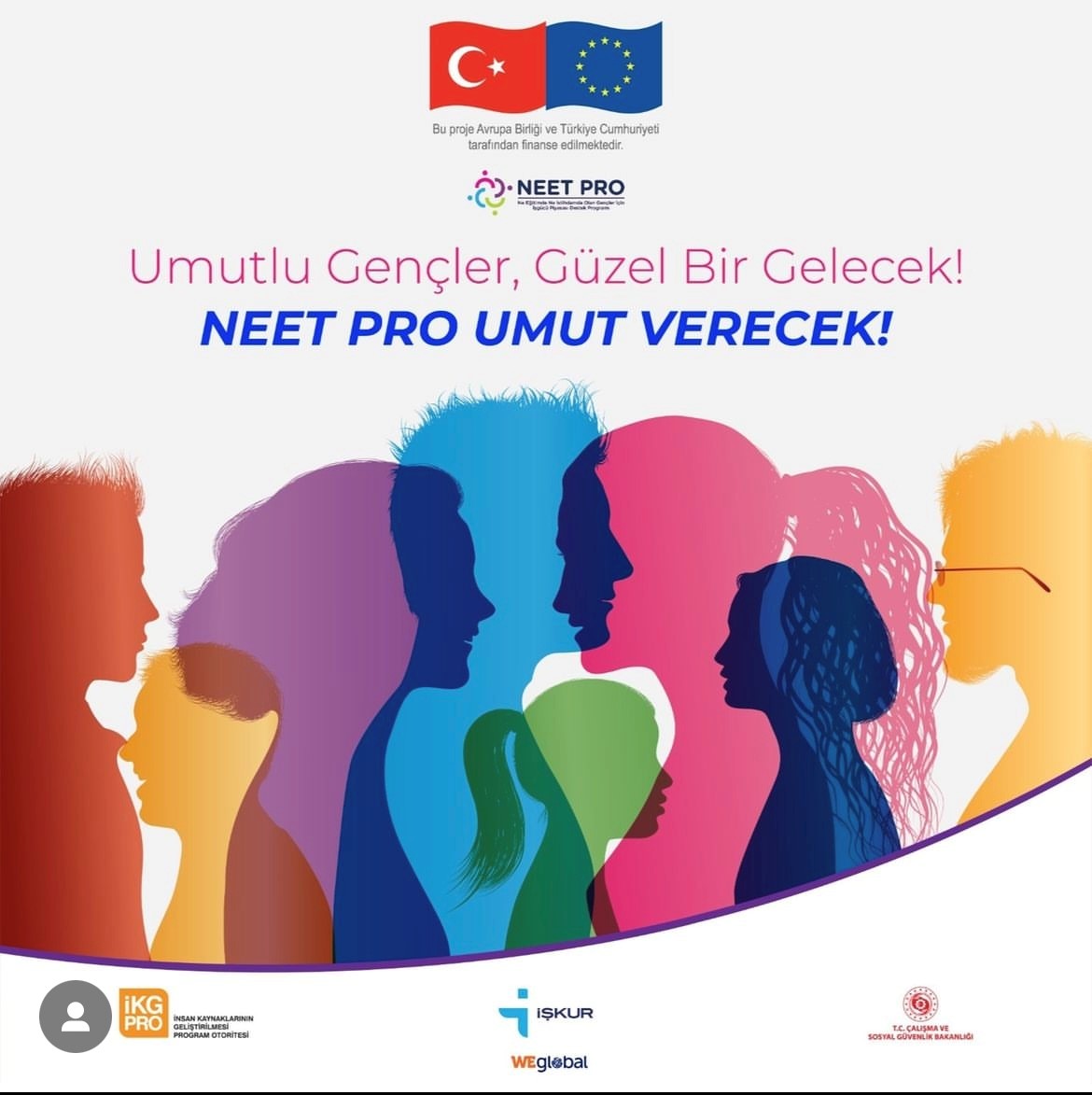 Faydalanıcı Kurum: Türkiye İş Kurumu (İŞKUR)
Toplam Bütçe: 17.000.000 Avro
Talep Edilebilecek Hibe Miktarı: En az 200.000 Avro; en fazla 350.000 Avro.
Süre: 10 ila 12 ay
Kimler başvurabilir? 
Üniversiteler, meslek odaları, yerel yönetimler, kalkınma ajansları ve sivil toplum kuruluşları

Hedef Kitle: 15-29 yaş arası NEET’ler
Ne Eğitimde Ne İstihdamda Olan Gençlere Yönelik Destek Programı-Örnek Proje
Gençler Çalışıyor, Uşak Gelişiyor 
İstihdam Garantili Proje
Faydalanıcı: Uşak Üniversitesi
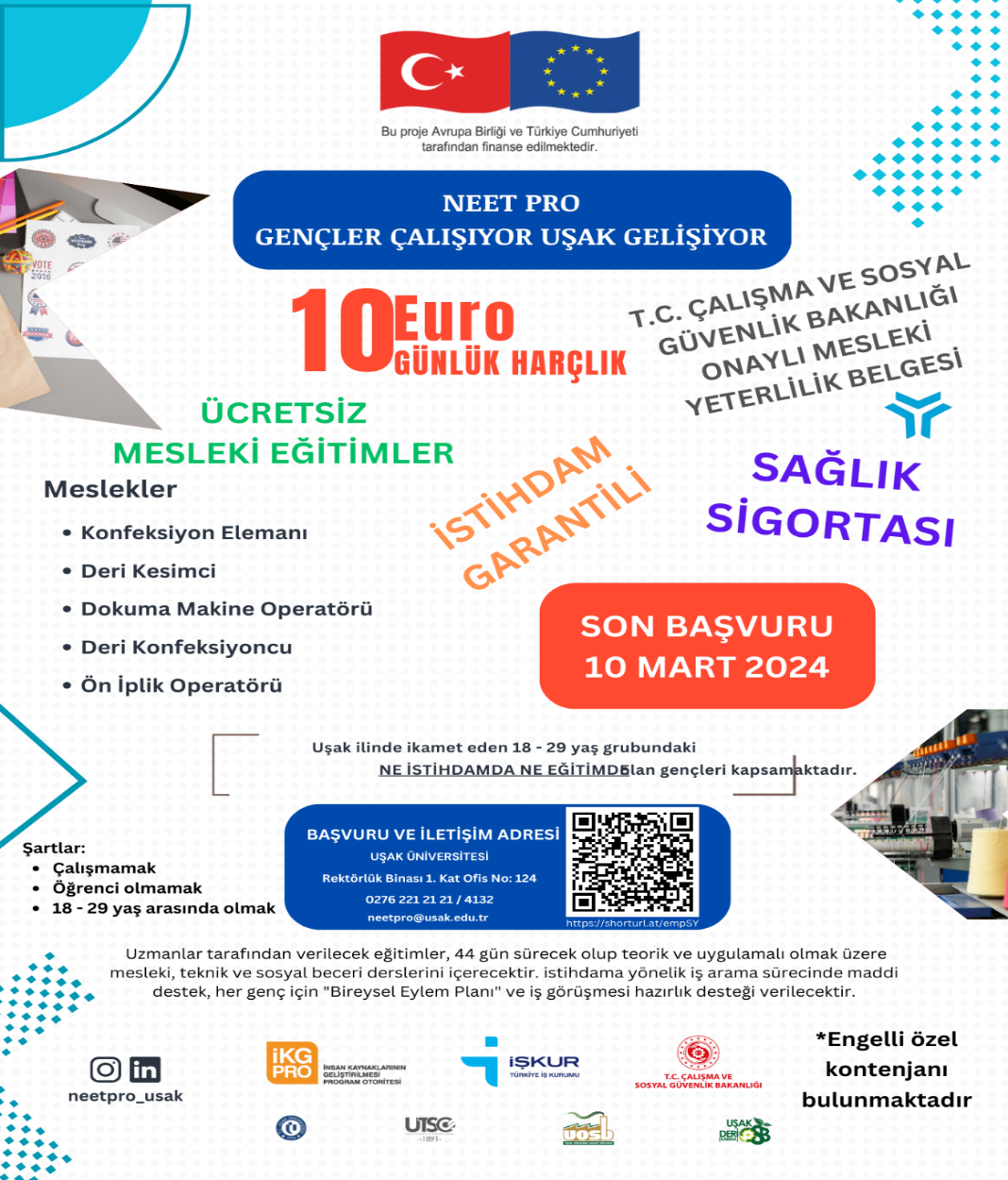 100 gencin “Kursiyer” olarak Uşak Üniversitesi bünyesinde, alanında yetkin eğitmenlerden ücretsiz eğitim alması amaçlanmıştır.
Eğitim Programları
Open End İplik Makine Operatörü, Bilgisayar Destekli Armürlü Kumaş Tasarımcısı, Grafik Tasarımcısı, Bilgisayar Destekli Reklam ve Tasarım Uzmanı, E-Ticaret Uzmanı, Konfeksiyon Elemanı (Tekstil ve Deri), Deri Kesimci, Dokuma Makinesi Operatörü, Deri Konfeksiyoncu ve Öp İplik Operatörü
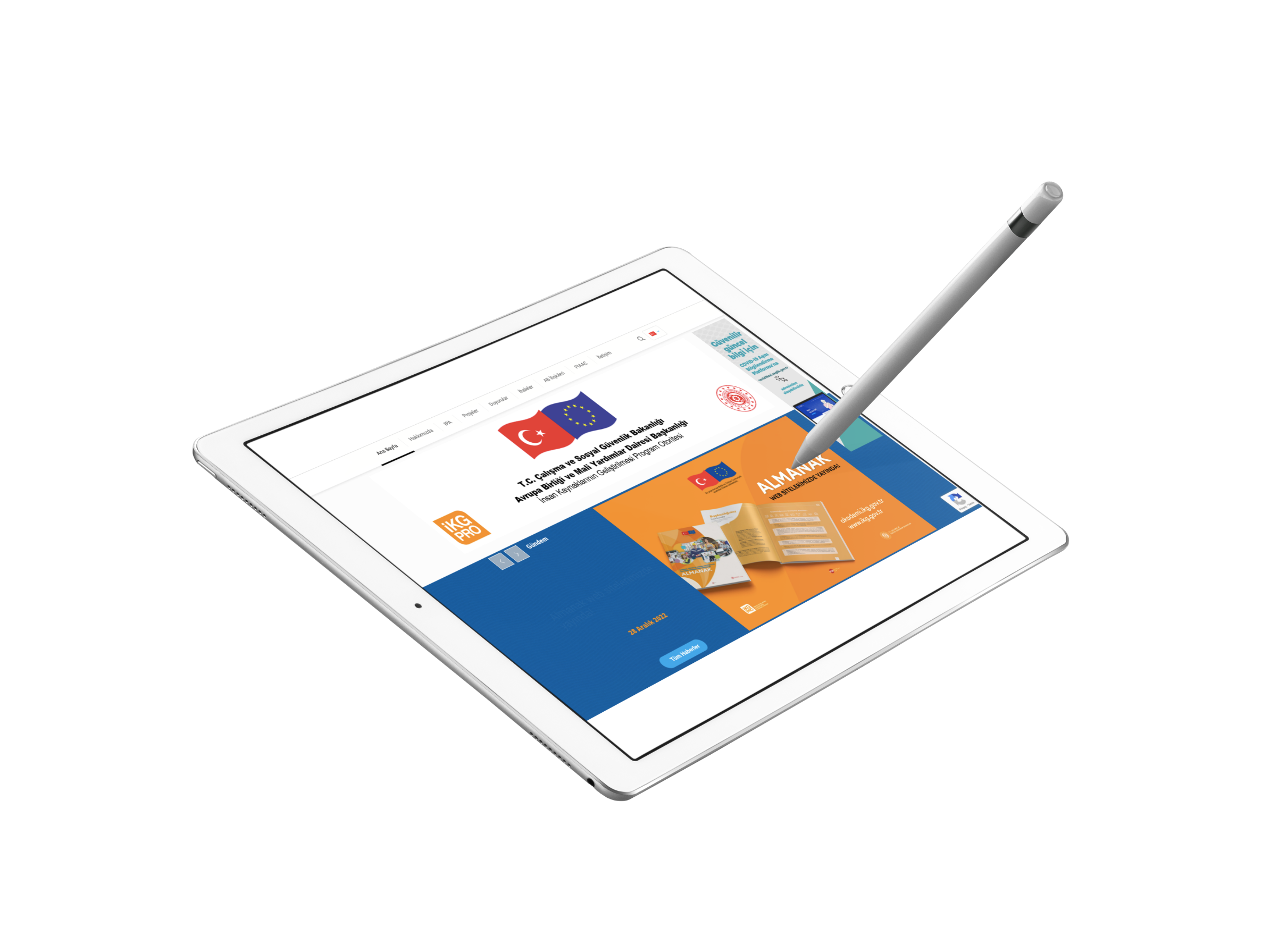 İNSAN KAYNAKLARININ GELİŞTİRİLMESİ PROGRAM OTORİTESİ
İnsan Kaynaklarının Geliştirilmesi Program Otoritesi Programı Web Sitesinde Programa dair tüm gelişmeler hakkında bilgi alabilir, açık çağrılara göz atabilirsiniz.
www.ikg.gov.tr
REKABETÇİ SEKTÖRLER PROGRAMI
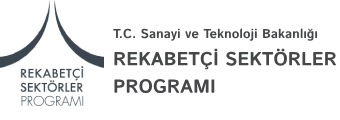 Faydalanıcı Kurumlar: 

KOBİ’lere  destek veren çatı kurum/kuruluşlar faydalanıcı olabilir. Üniversiteler, Teknoparklar, Odalar, gibi.
https://rekabetcisektorler.sanayi.gov.tr/tr/projeliste/2
Nelerden Faydalanılabilir? 
Projeler kapsamında sağlanan temel hizmetler
Ortak Kullanım Alanları, Eğitimler, Danışmanlık
Ar-ge, Inovasyon, Tasarım Merkezleri 
Prototipleme Merkezleri
221.000.000 Avro (AB Katkısı) 
43 proje
Rekabetçi Sektörler Proje Portföyü incelenerek fayda sağlanacak faaliyetler/hizmetler değerlendirilebilir !!!
REKABETÇİ SEKTÖRLER PROGRAMI PROJELERİ
REKABETÇİ SEKTÖRLER PROGRAMI PROJELERİ
REKABETÇİ SEKTÖRLER PROGRAMI PROJELERİ
Kadir Has Üniversitesi Yaratıcı Endüstriler Platformu
Projenin amacı; Film endüstrisinde  faaliyet gösteren KOBİ'lerin, start-up'ların ve mikro işletmelerin sektördeki büyük oyuncular karşısındaki rekabet güçlerinin artırılması
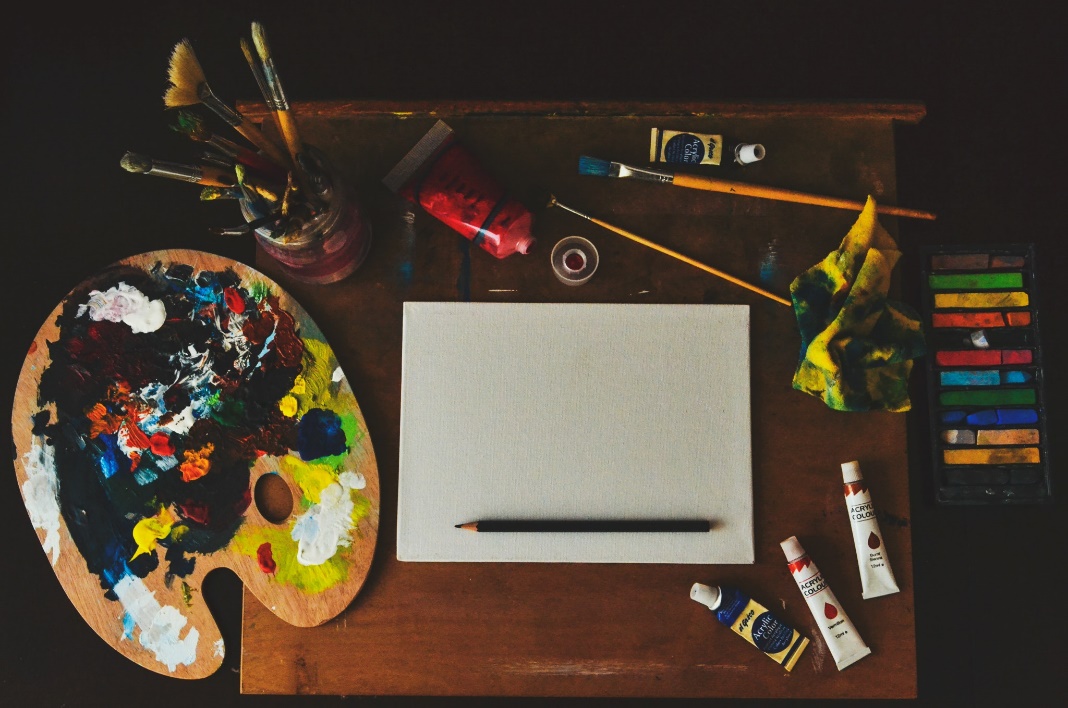 Faydalanıcı Kurumlar:
Kadir Has Üniversitesi
Toplam Bütçe: 4.999.000 Avro
Süre: 24 Ay (Aralık 2022-Aralık 2024)
Modalite: Teknik Destek ve Mal Alımı
Film endüstrisindeki KOBİ'ler, start-up'lar, genç girişimci ve yaratıcı bireylerin film yapımının her aşamasındaki ihtiyaçlarının karşılanarak teknik ekipmanın sağlanması, teknik ve sosyal beceri eğitimlerinin  verilmesi ve ağ kurma faaliyetlerinin düzenlenmesi amaçlanmaktadır.
Eskişehir Tasarım ve İnovasyon Merkezi (ETİM)
Projenin amacı; raylı sistemler, havacılık, otomotiv, beyaz eşya ve makine sanayindeki şirketlerin tasarım, prototipleme ve Ar-Ge faaliyetlerinin desteklenmesi
Faydalanıcı Kurumlar:
Anadolu Teknoloji Araştırma Parkı San. ve Tic. A.Ş
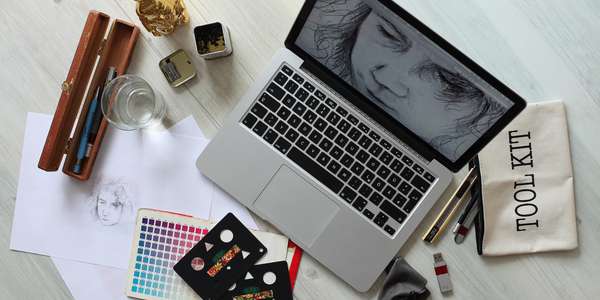 Toplam Bütçe: 4.177.000
Süre: 30 Ay (Temmuz 2021-Şubat 2024)
Modalite: Teknik Destek ve Mal Alımı
Bölgenin öncelikli sektörlerine hizmet etmesi amacıyla bir tasarım merkezinin kurulması, şirketlere Ar-Ge, tasarım ve prototip üretme imkanları sağlanması ve eğitim faaliyetlerinin gerçekleştirmesi hedeflenmektedir.
Kütahya'da Dijitalleşme ve Yaratıcılık Ekosisteminin Geliştirilmesi
Projenin amacı; Kütahya çini sektörünün tasarım, üretim, standardizasyon ve pazarlama konularında ilerlemesini, ayrıca ürünlerin yerel ve uluslararası pazar payının artırılmasını sağlamaktır.
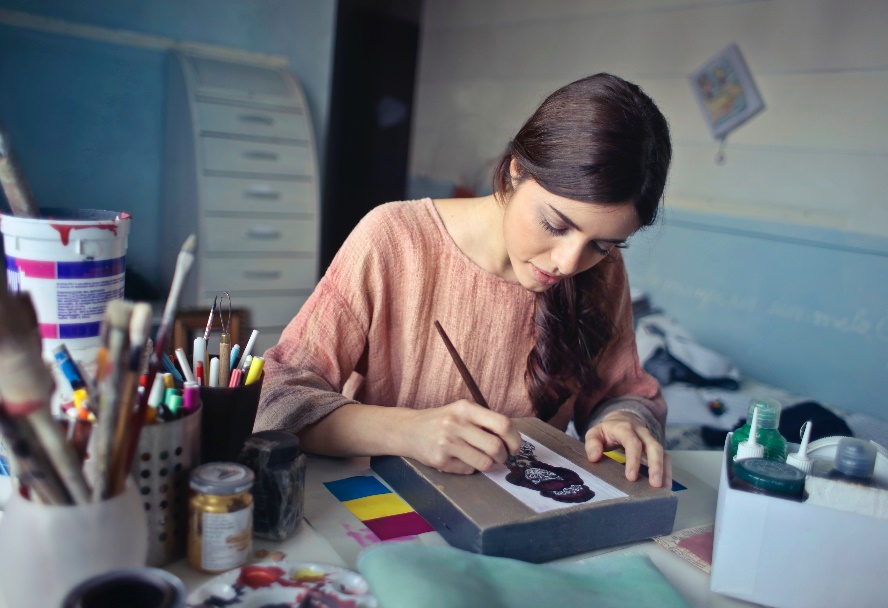 Faydalanıcı Kurumlar:
Kütahya Belediyesi
Toplam Bütçe: 3.940.000 Avro
Süre: 24 Ay (Haziran 2023 – Haziran 2025)
Modalite: Teknik Destek ve Mal Alımı
Proje kapsamında mevcut çini tasarımlarının dijital envanteri çıkarılarak KOBİ'lere yeni model ve formlar geliştirilmesinde destek verilmesi, yine KOBİ'lerin merkez bünyesinde bir program dahilinde ARGE çalışmalarını yürütmesi ve İşletmelerin ihtiyaçları dikkate alınarak KOBİ'lere eğitimler verilmesi hedeflenmektedir.
Teknoloji Transferinde Akıllı Ağ Ve Huni Modeli İle Ticarileştirme Projesi (Smartnet)
Projenin amacı; KOBİ'lerin teknoloji transferi ile ticarileşme süreçlerinin desteklenerek yüksek kaliteli ve katma değerli ürün, hizmet ve fikri mülkiyet sayısının artırılması
Faydalanıcı Kurumlar:
Yıldız Teknik Üniversitesi
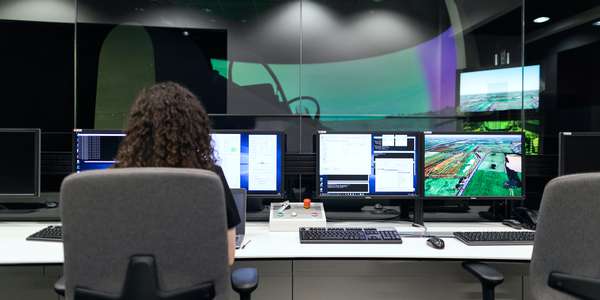 Toplam Bütçe: 2.498.000 Avro
Süre: 36Ay (Mayıs 2022-Mayıs 2025)
Modalite: Teknik Destek
Yapay zeka tarafından desteklenen ve TTA'lar arasında işbirliği ağı olarak tasarlanan SMARTNET’in oluşturulması, KOBİ'lerin melek yatırımcı ağlarına ve girişim sermayesine erişimini desteklemek ve ticarileşmelerini iyileştirmek için teknoloji transfer aracılarının (TTA) kapasitelerinin güçlendirilmesine yönelik programların uygulanılması amaçlanmaktadır.
MALİ İŞBİRLİĞİNDE TÜRKİYE’YE SAĞLANAN AB FONLARI
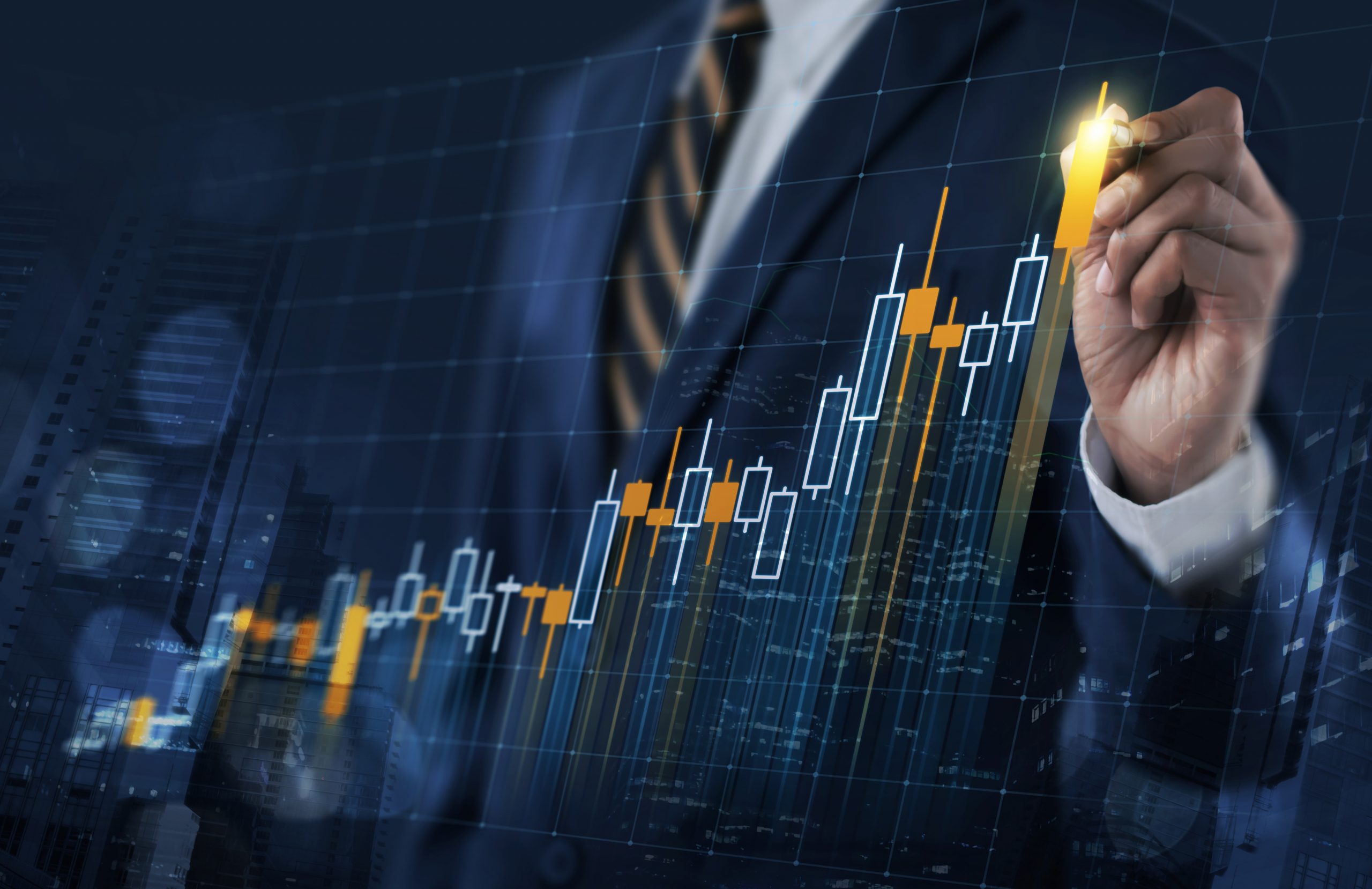 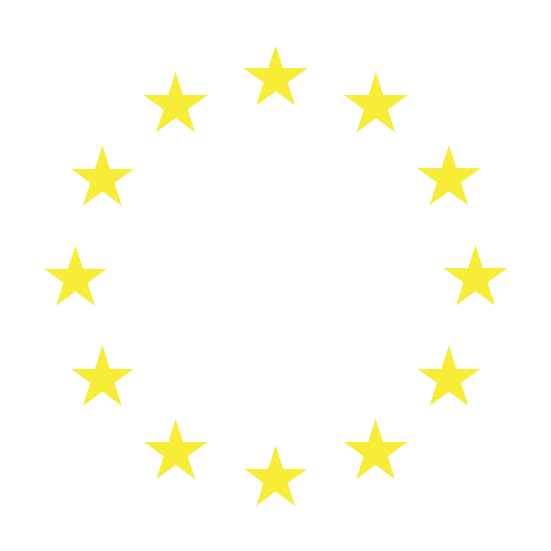 AÇIK OLAN 
HİBE ÇAĞRILARI
STGM Afet Risk Yönetiminde Sivil Toplum Örgütlerinin Kapasitesini Destekleme Projesi
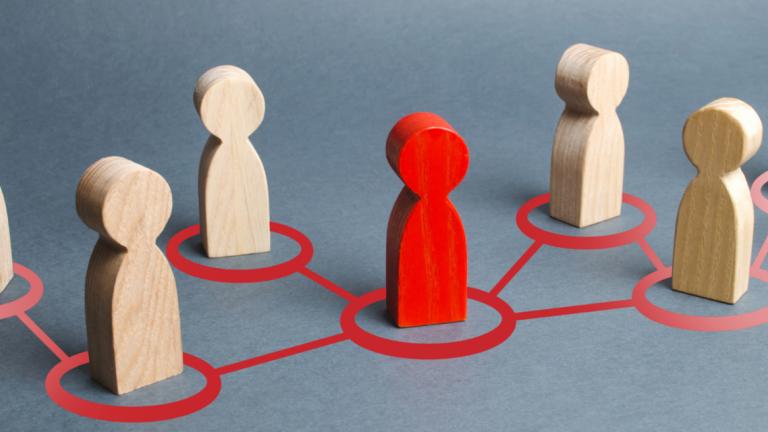 SİVİL TOPLUMA YÖNELİK AB HİBE PROGRAMLARI
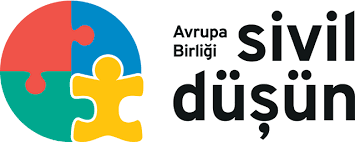 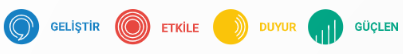 https://www.sivildusun.net/
SİVİL TOPLUMA YÖNELİK AB HİBE PROGRAMLARI
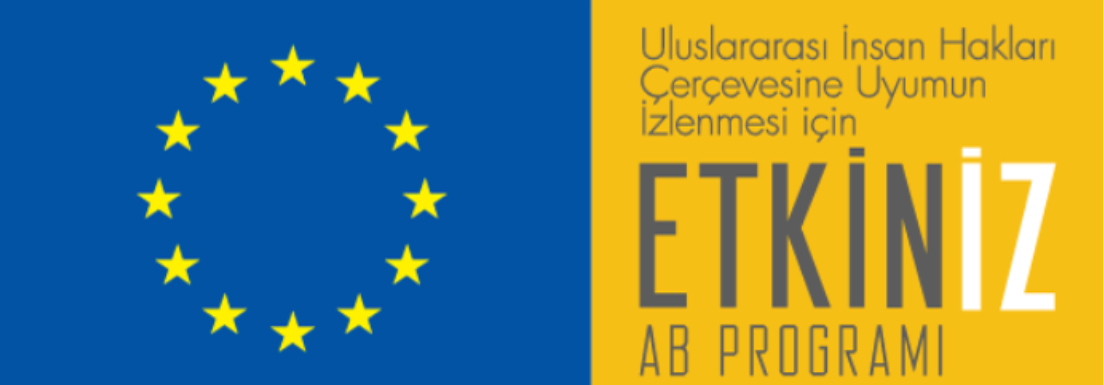 https://www.stgm.org.tr/etkiniz-ab-programi
MALİ İŞBİRLİĞİNDE TÜRKİYE’YE SAĞLANAN AB FONLARI
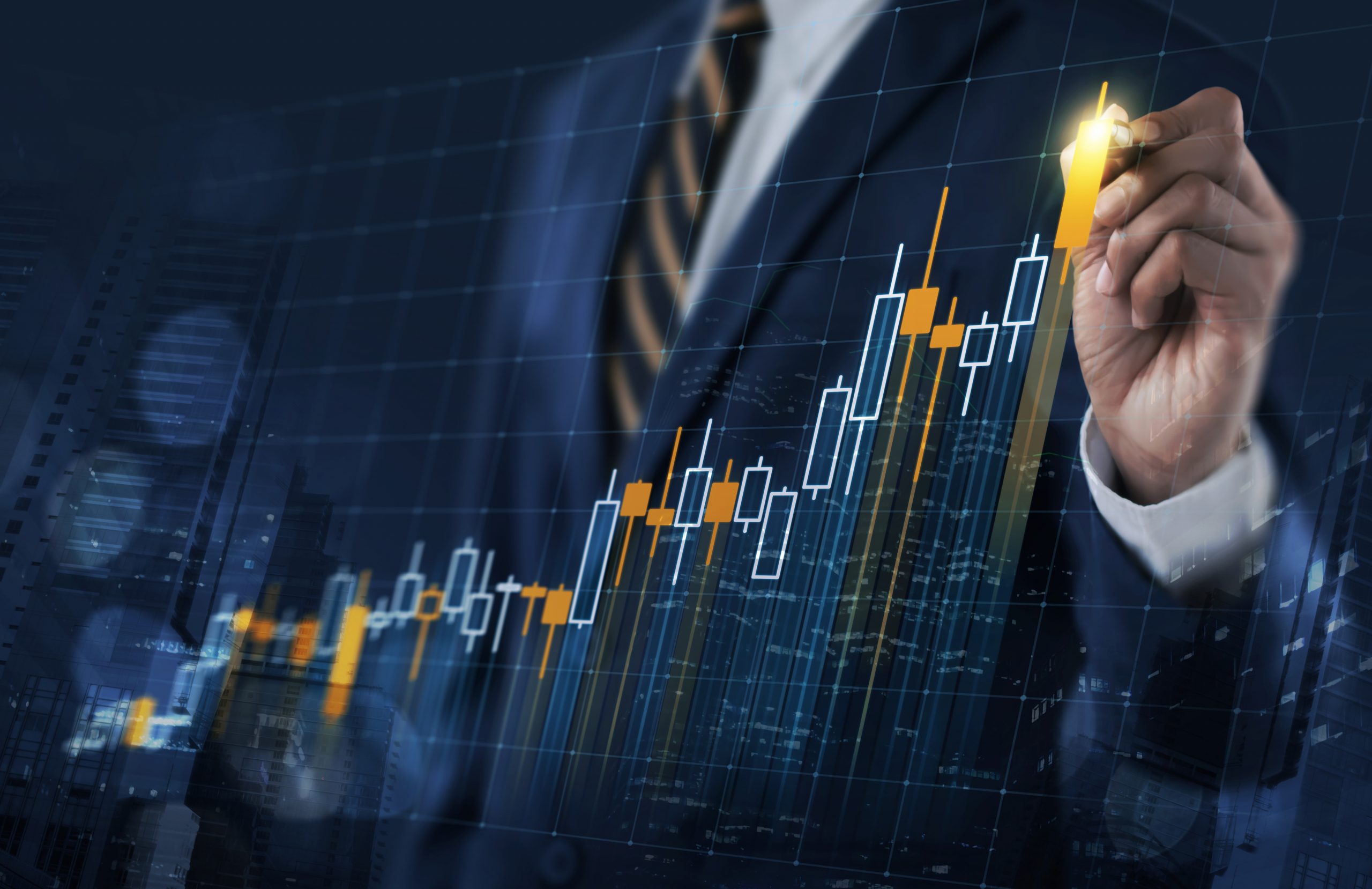 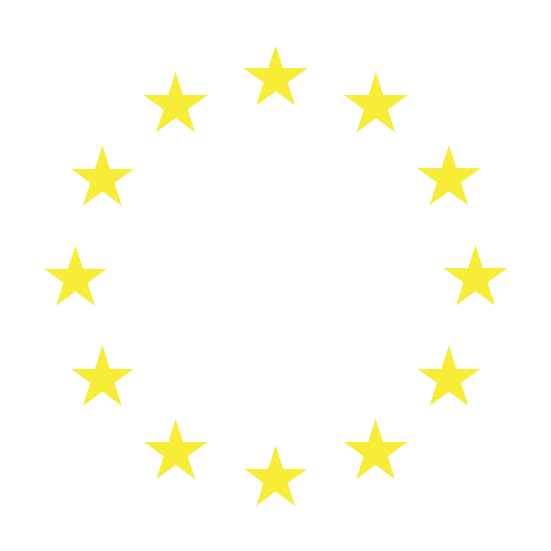 DUYURULACAK 
HİBE ÇAĞRILARI
Türkiye’de Sivil Toplumun Sosyal Girişimcilik Yoluyla Desteklenmesi Projesi
Faydalanıcı Kurumlar: Avrupa Birliği Başkanlığı
                                            Ticaret Bakanlığı
                                            Sanayi ve Teknoloji Bakanlığı
Toplam Bütçe: 6.040.000 Avro (2.000.000 TA – 4.040.000 Hibe)
Hibe Bileşenini Yürütecek Kalkınma Ajansları: ANKARAKA, ZAFER, KUZKA, BAKKA
Kimler Başvurabilir: 
Zaten sosyal girişimci olarak faaliyet gösteren STK'lar (İktisadi işletmelere sahip vakıflar/dernekler, sosyal kooperatifler vb.) 
Sosyal girişimcilik alanında faaliyet göstermeyi hedefleyen STK'lar 
Sosyal işletmeler
Yerel Düzeyde İklim Değişikliği Çalışmaları Alanında Kapasitenin Artırılması Projesi
Faydalanıcı Kurum: İklim Değişikliği Başkanlığı
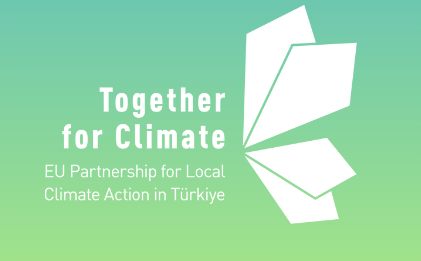 Toplam Bütçe: 22.206.000 Avro (7.500.000 TA(UNDP) – 14.706.000 Hibe)
Talep Edilebilecek Hibe Miktarı: En az 250.000 Avro; en çok 750.000 Avro.
Süre: 12 ila 24 ay
Yerelde Sıfır Atık Girişimi Programı Projesi
Faydalanıcı Kurum: Çevre, Şehircilik ve İklim Değişikliği 
		          Bakanlığı  + Türkiye Belediyeler Birliği
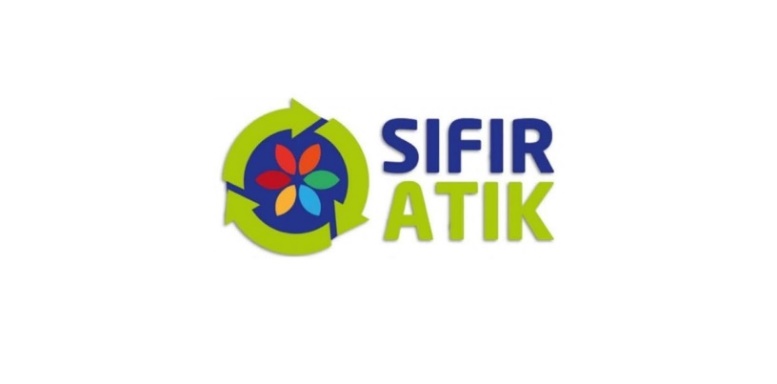 Toplam Bütçe: 8.910.000 Avro (2.610.000 TA (UNDP)–
				   6.300.000 Hibe)
MALİ İŞBİRLİĞİNDE TÜRKİYE’YE SAĞLANAN AB FONLARI
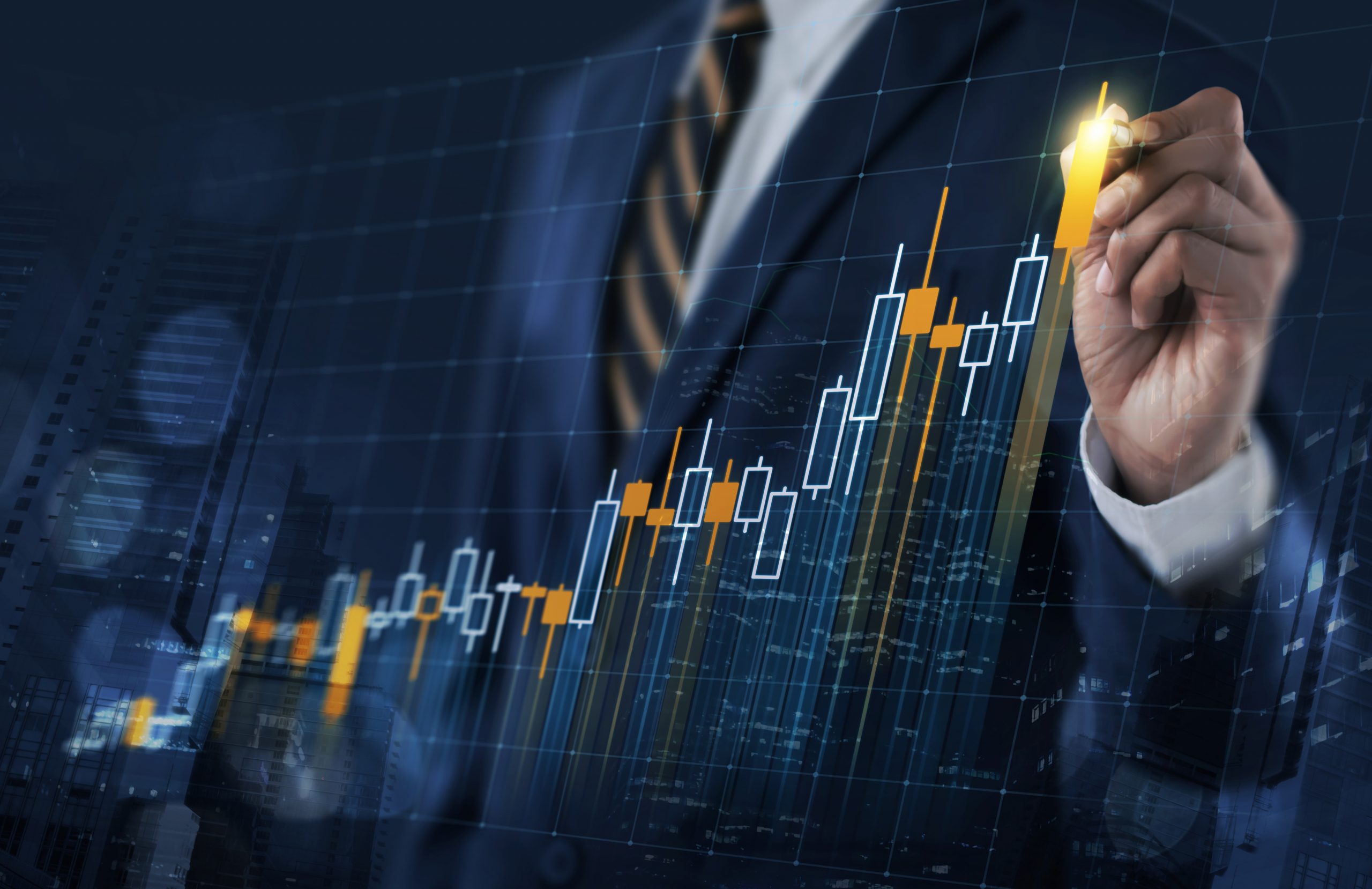 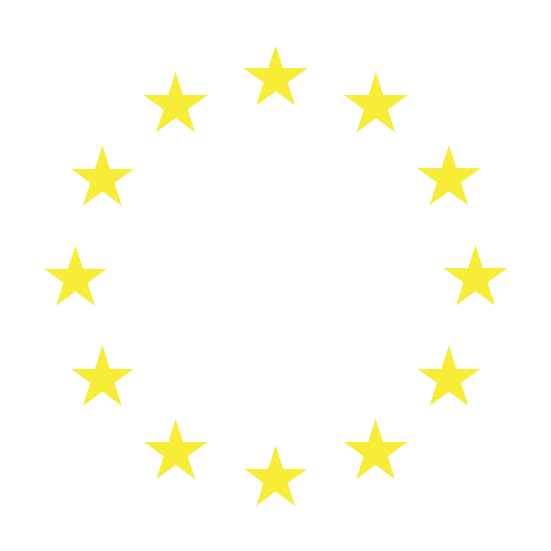 BİRLİK PROGRAMLARI
BİRLİK PROGRAMLARI
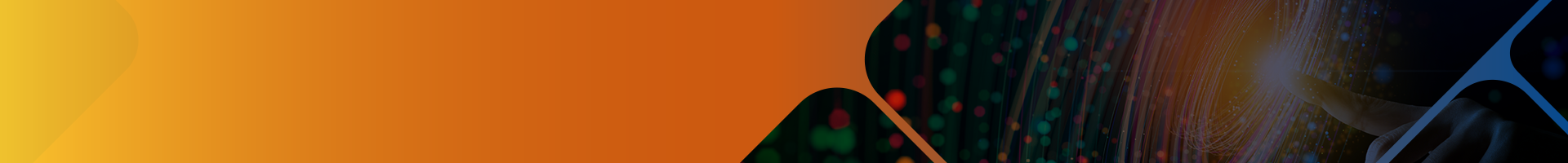 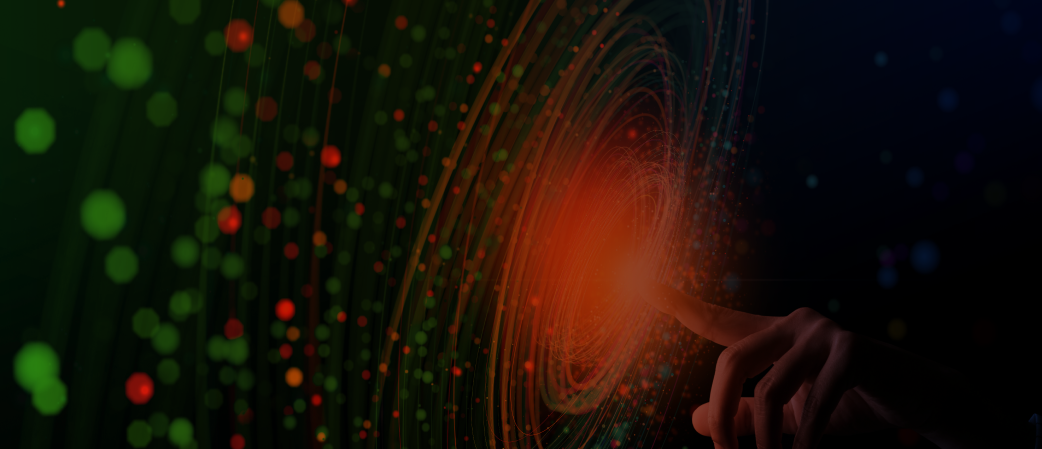 UFUK AVRUPA PROGRAMI
Dünyanın en büyük sivil ar-ge ve inovasyon programı olan Ufuk Avrupa 2021-2027 yılları arasında dijitalleşme, yenilik, ar-ge, ve girişimcilik alanındaki proje fikirlerini destekliyor. Toplam 95,5 Milyar € fon sağlıyor.
223 
AÇIK ÇAĞRI
UFUK AVRUPA VE U2020 PROGRAMI 
TÜRKİYE’NİN PERFORMANSI - SIRALAMA
2014-2020

Ülkemiz kuruluşları toplamda 276 milyon avro hibe almaya hak kazanmış ve toplam 1220 kez projelerde yer almıştır. Kuruluşlarımızın sektörel dağılımı şu şekilde olmuştur:
2021-2024

Ülkemiz kuruluşları toplamda 239 milyon avro hibe almaya hak kazanmış ve toplam 785 kez projelerde yer almıştır. Kuruluşlarımızın sektörel dağılımı şu şekilde olmuştur:
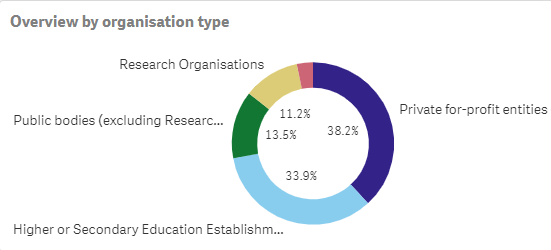 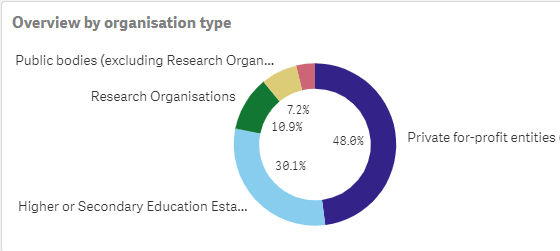 Program katılımcısı ülkeler arasında ülkemiz alınan hibe bakımından 24’üncü sırada yer alırken. Almanya 10,1 milyar avro ile ilk sırada yer almıştır.
Program katılımcısı ülkeler arasında ülkemiz alınan hibe bakımından 21’inci sırada yer alırken. Almanya 5,7 milyar avro ile ilk sırada yer almıştır.
[Speaker Notes: 2014-2020 Döneminde Ufuk Avrupa Programı altında istatsitiki bilgiler  
Türkiye bu programdan ne kadar fon aldı,
Diğer ülkelere göre sıralamada yeri ne
Türkiye’nin aldığı fonların kamu, özel sektör, akademi, STK olarak yüzdesel dağılımı]
UFUK AVRUPA PROGRAMI BİLEŞENLERİ
UFUK AVRUPA PROGRAMI
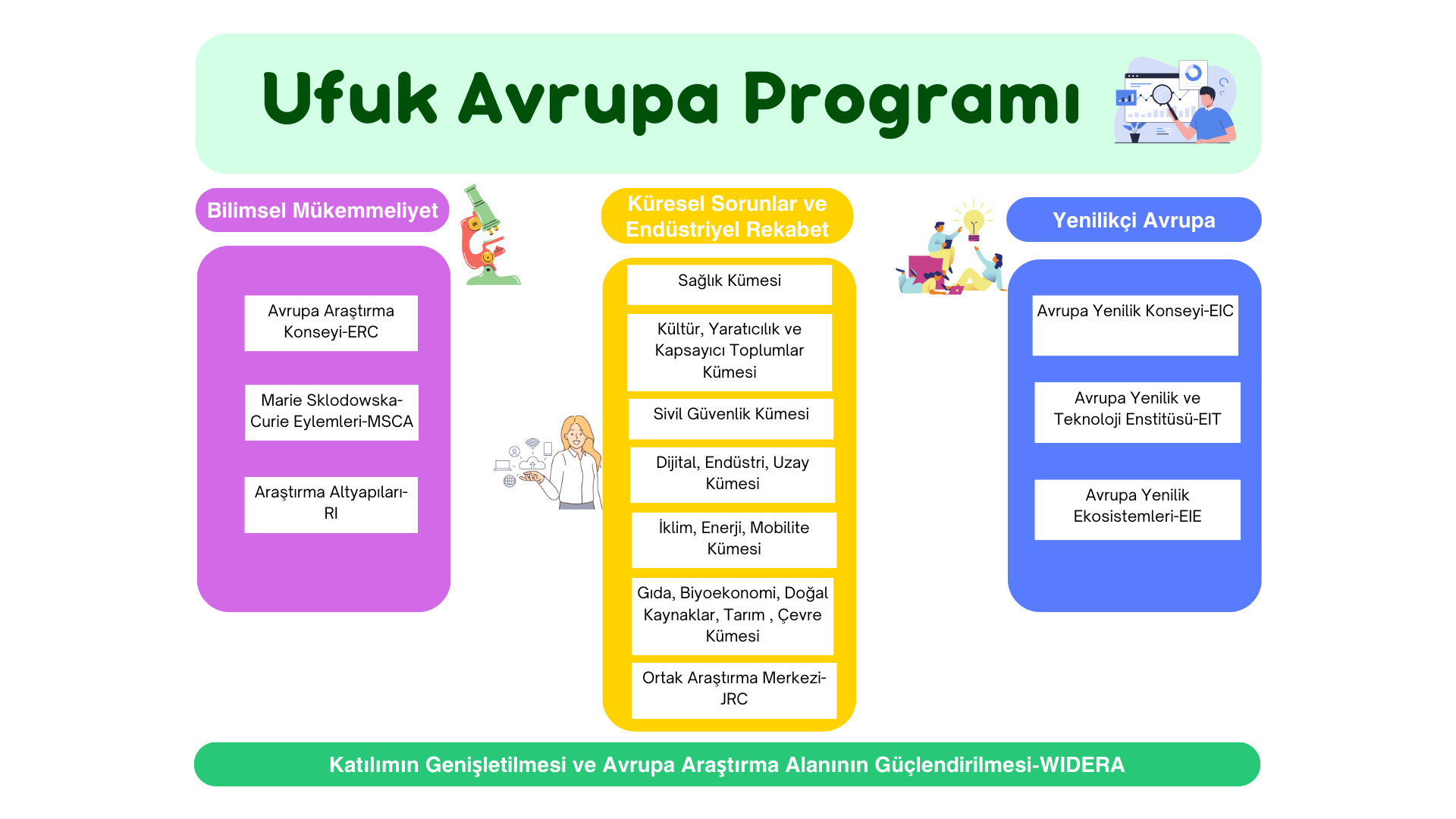 BİLİMSEL MÜKEMMELİYET
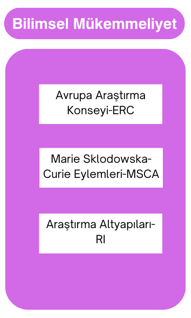 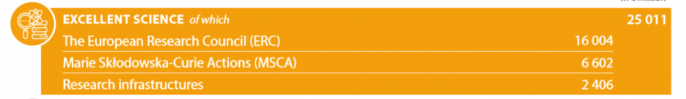 UFUK AVRUPA PROGRAMI –Avrupa Araştırma Konseyi (ERC)
Medeniyet Üniversitesi ve
Katip Çelebi Üniversitesi
ERC-2019-STG: Başlangıç Hibeleri
1.5 milyon avro
«Janissaries in Ottoman Port-Cities: Muslim Financial and Political Networks in the Early Modern Mediterranean» Projesi (2020-2026)

Proje, Kuzey Afrika, Mısır, Ege, Adriyatik, Tuna ve Karadeniz'deki çok sayıda liman kentini incelemek için karşılaştırmalı bir yaklaşım kullanıyor. Araştırma görevlisi, üç kıdemli araştırmacı, beş doktora sonrası araştırmacı ve iki doktora adayından oluşan araştırma ekibi, Osmanlı Türkçesi, Arapça, Yunanca, Rusça, Fransızca ve İngilizce dillerindeki çeşitli yayınlanmamış kaynakları inceleyecek. Ekip bir ana monografi, toplu bir cilt, çeşitli makaleler, iki doktora tezi, dört çalıştay, bir uluslararası konferans ve bir web sitesi üretecek.
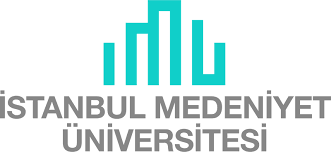 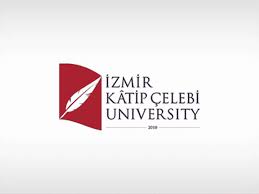 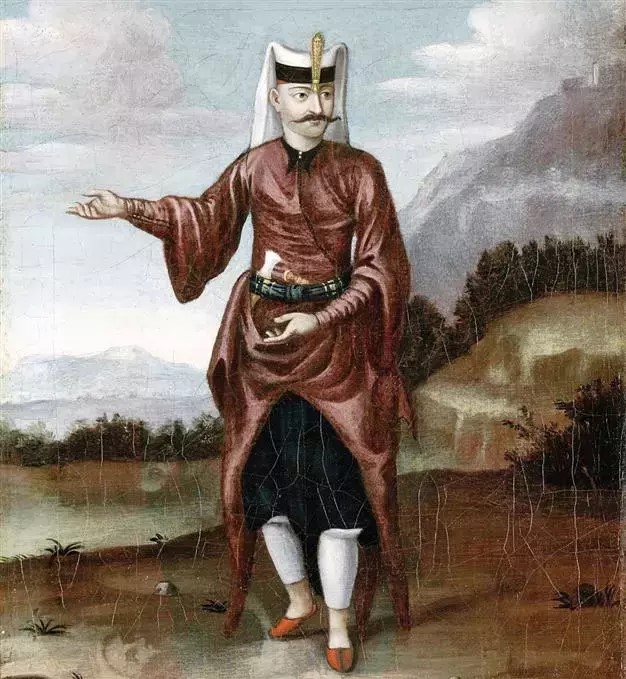 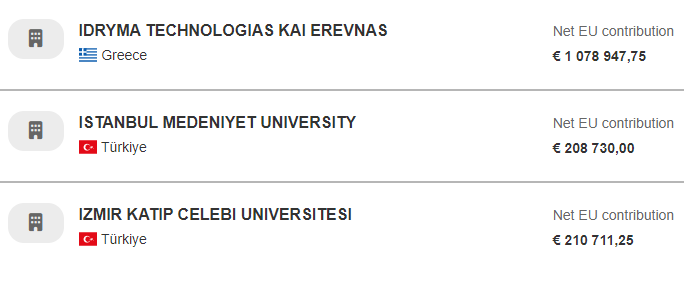 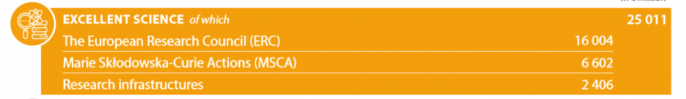 BİLİMSEL MÜKEMMELİYET
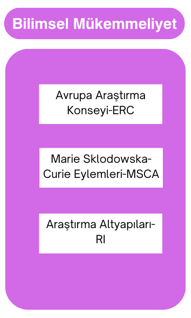 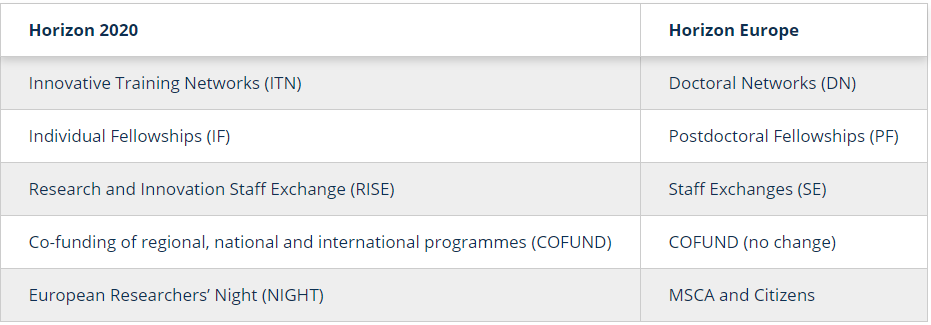 MARIE S. CURIE EYLEMLERİ
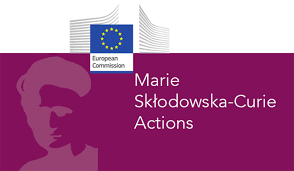 MARIE S. CURIE EYLEMLERİ
Orta Doğu Teknik Üniversitesi
MSCA-2022-SE: Personel Değişimi
1.2 milyon avro (ODTÜ; 125 bin avro)
«Models and Instruments for Transforming Higher
Education Systems through Transnational
Multi-Sector Links» Projesi (2024-2027)

Projenin amacı farklı organizasyonlarda dijitalleşme sürecini incelemek ve dijitalleşme uygulamalarının iyileştirilmesine yönelik çözümler sunmaktır. Proje konsorsiyumu hem akademik hem de akademik olmayan ortakların yanı sıra ekonomi, hukuk, yönetim, dilbilim gibi ancak bunlarla sınırlı olmamak üzere çeşitli alanlardaki uzmanlardan oluşmaktadır.

Bu, dijitalleşmeye geniş ve derinlemesine bir yaklaşım sağlar.
Proje, dijitalleşme sürecinde belirlenen boşluklara dayanarak, bilgi ve becerilerin aktarımı için sürdürülebilir yeterlilikler oluşturmak amacıyla akademik kurumların ortaklarına farklı disiplinler halinde gerçekleştirilecek yaklaşımlar ve metodolojiler önerecektir.
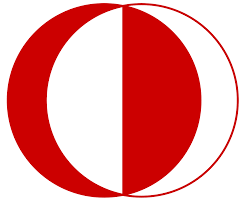 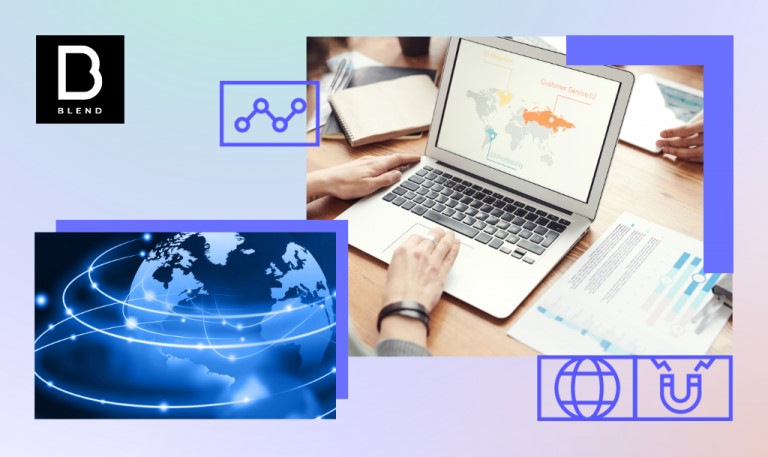 6 ülkeden;
10 ortak, 
4 katılımcı…
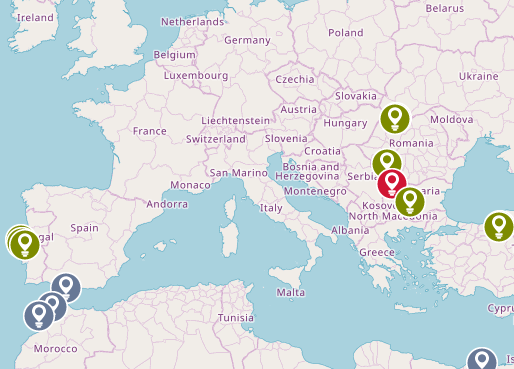 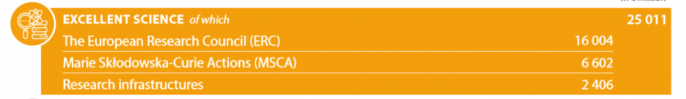 BİLİMSEL MÜKEMMELİYET
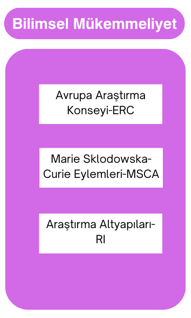 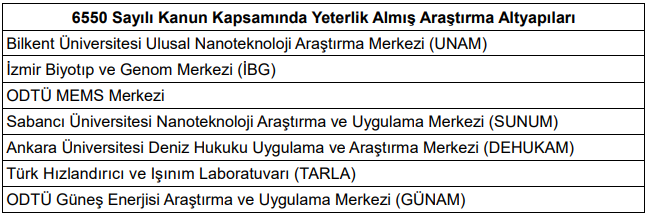 KÜRESEL SORUNLAR VE ENDÜSTRİYEL REKABET - KÜMELER
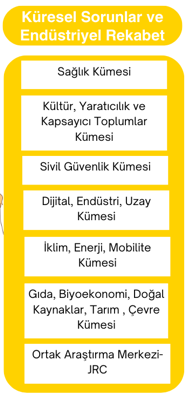 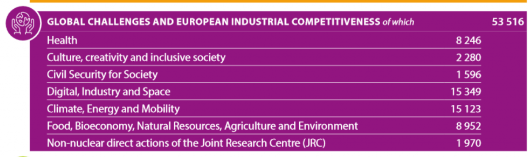 UFUK AVRUPA PROGRAMI-Kümeler
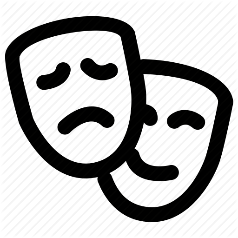 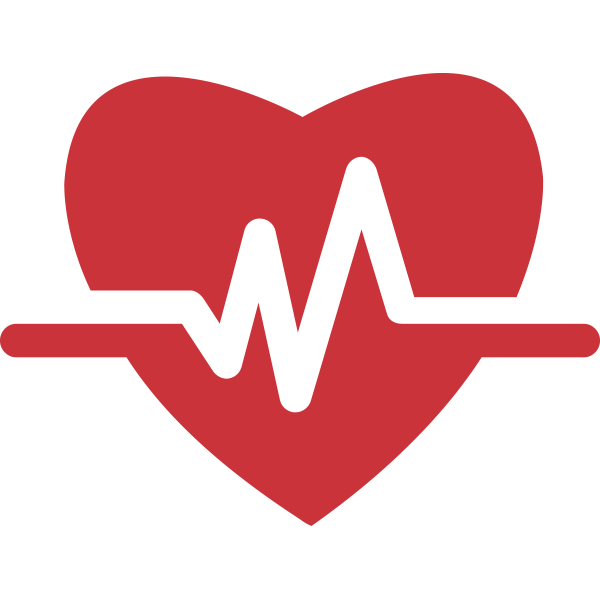 Kültür, Yaratıcılık ve Kapsayıcı Toplum
2,3 Milyar €
Sağlık 
8,3 Milyar €
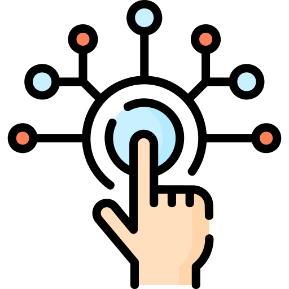 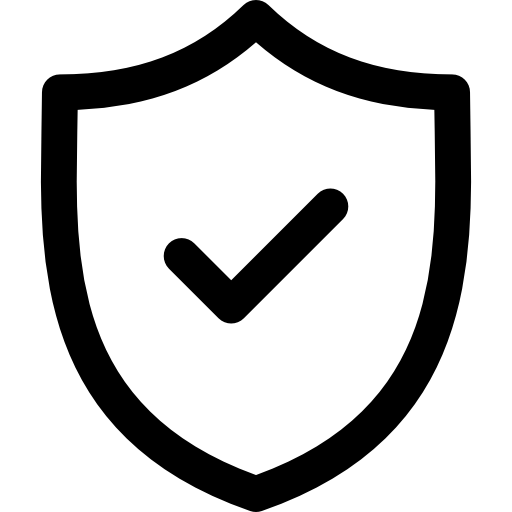 Toplum için Sivil Güvenlik
1,6 Milyar €
Dijital, Endüstri ve Uzay
15,4 Milyar €
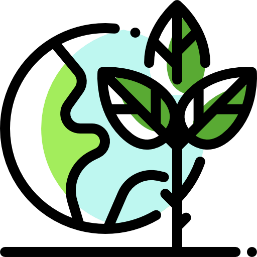 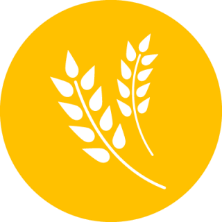 Gıda, Biyoekonomi, 
Doğal Kaynaklar, Tarım ve Çevre
8,9 Milyar €
İklim, Enerji ve Hareketlilik
15,1 Milyar €
UFUK AVRUPA PROGRAMI KÜMELERİ
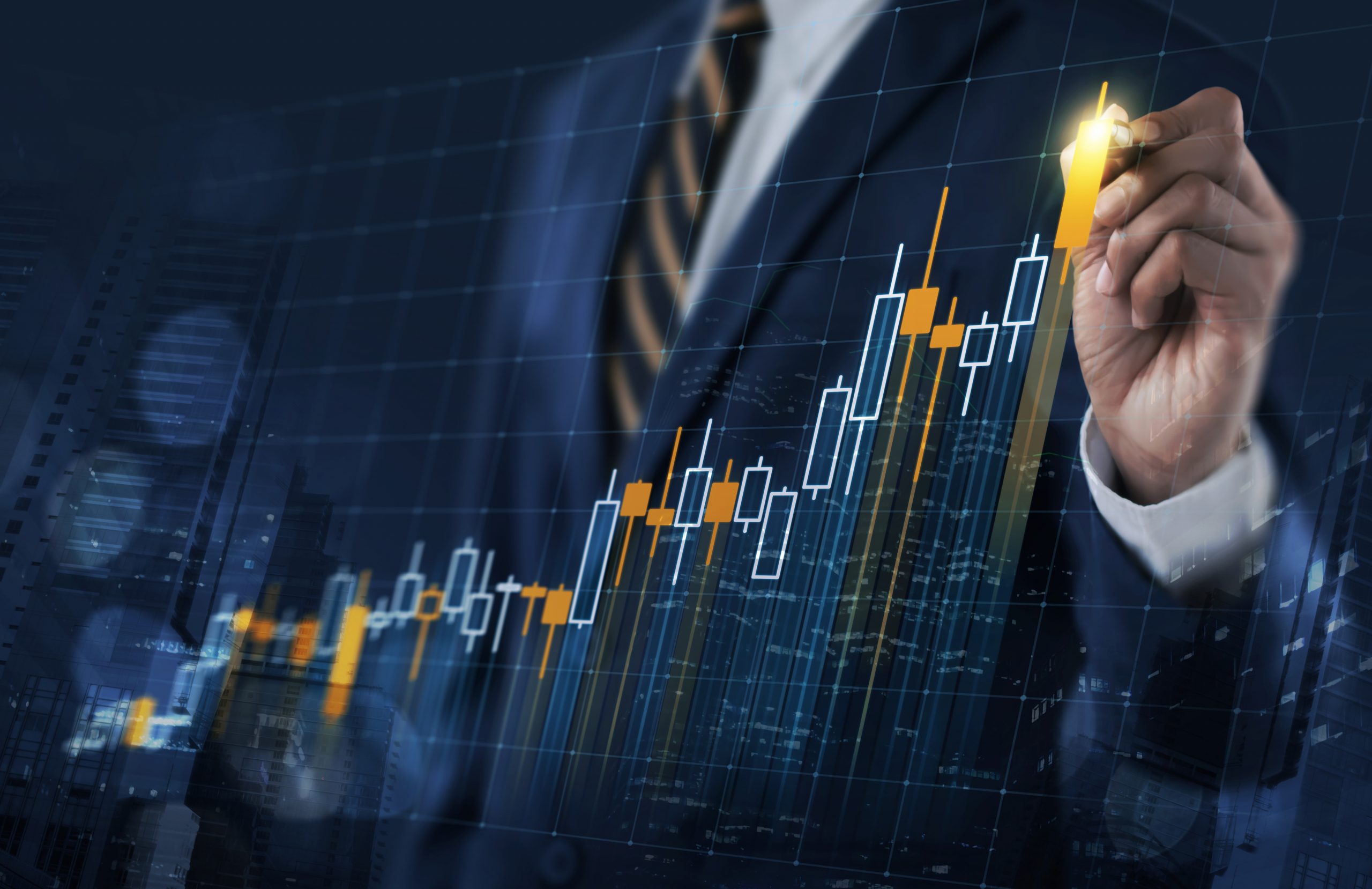 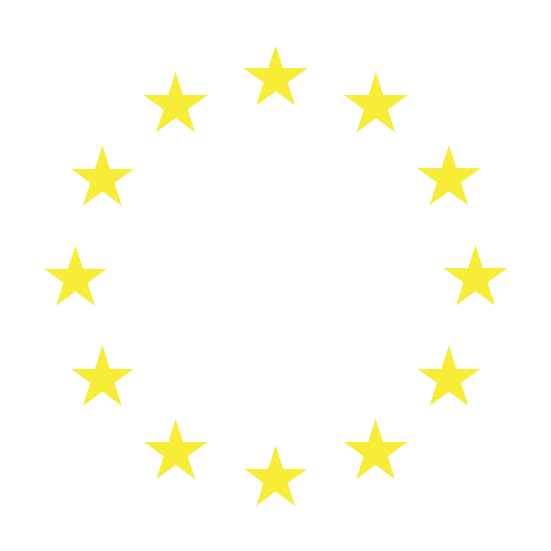 Sağlık 
Kümesi
SAĞLIK KÜMESİ
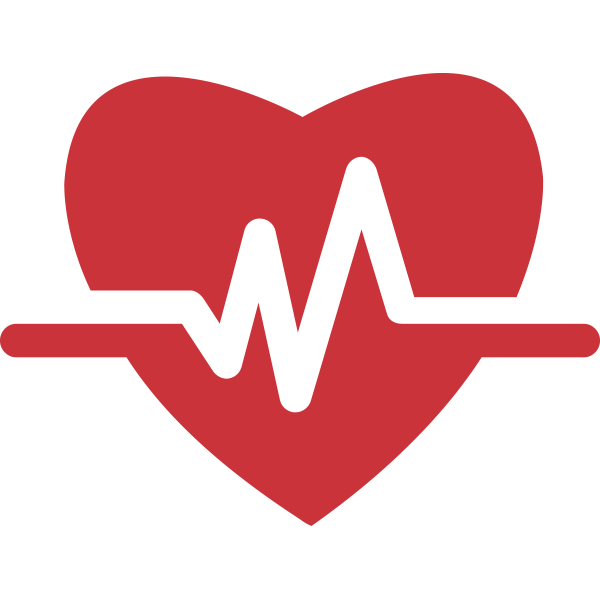 8,3 milyar €
UFUK AVRUPA PROGRAMI KÜMELERİ
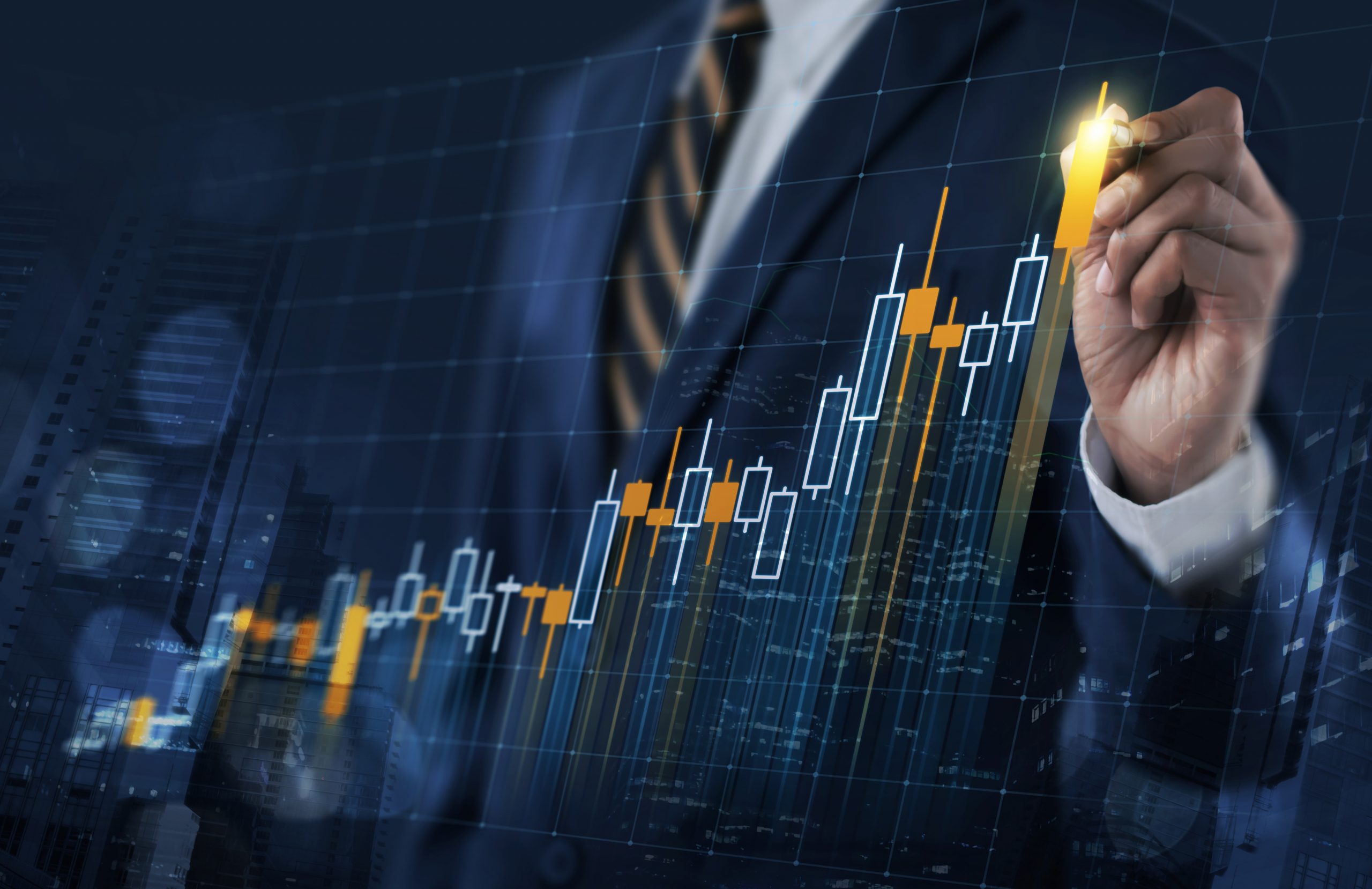 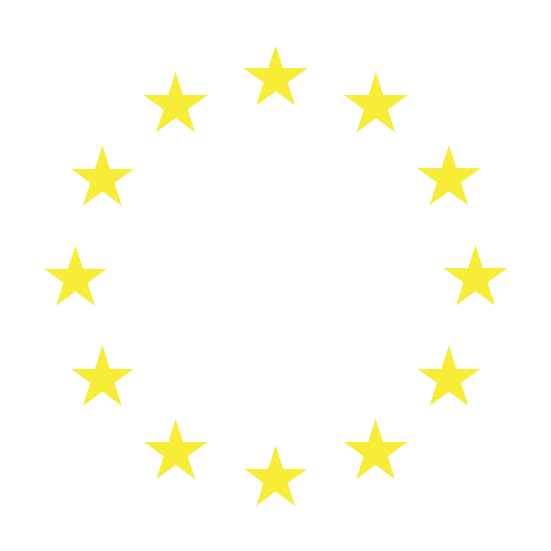 Kültür Yaratıcılık ve 
Kapsayıcı Toplum 
Kümesi
KÜLTÜR YARATICILIK VE KAPSAYICI TOPLUM KÜMESİ
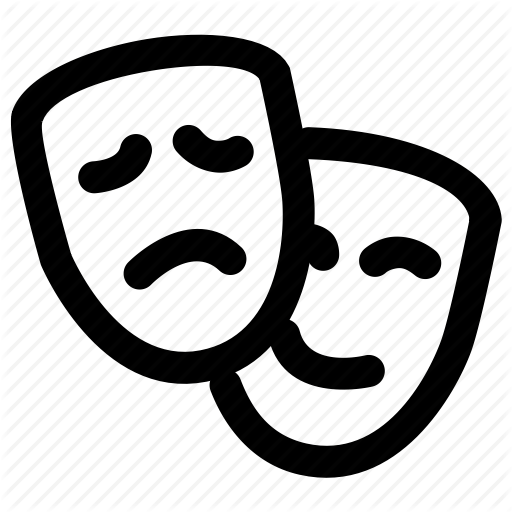 2,3 milyar €
UFUK AVRUPA PROGRAMI-ÖRNEK PROJE
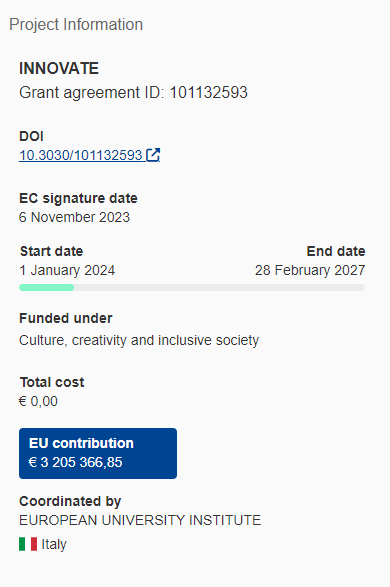 INNOVATE: Göç Politikaları ve Uygulamalarına İlişkin Diyaloğu Geliştirecek Yenilikler
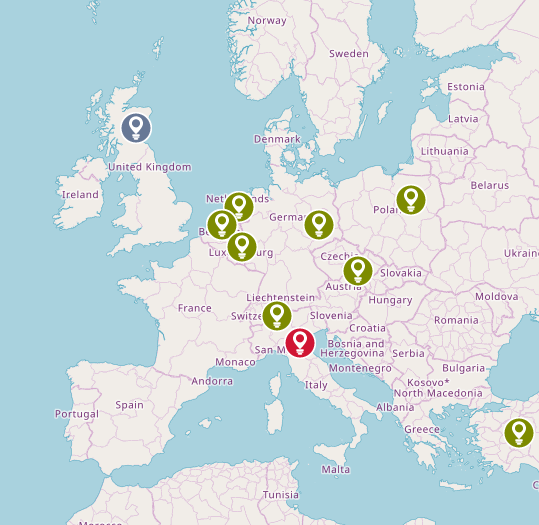 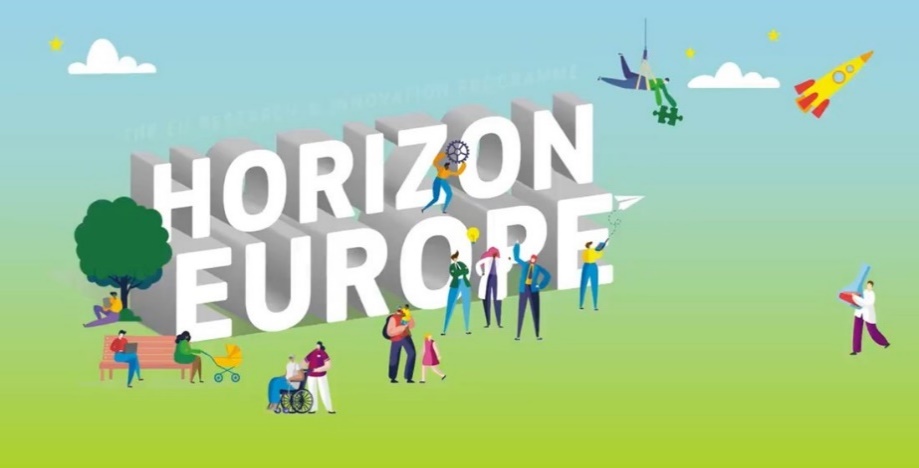 Süleyman Demirel Üniversitesi: 70 bin avro
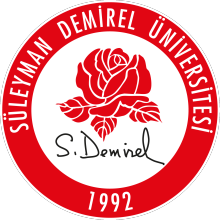 3,3 mln €
Proje Amacı: 
INNOVATE projesi, Göç Araştırmasından Politikaya (MR2P) katılımın türleri, kapsamı, biçimleri ve etkilerinde yaklaşım değişikliği tesis etmeyi amaçlamaktadır. Bunu, araştırmacıların, politika yapıcıların ve göçmenler de dahil olmak üzere diğer kilit paydaşların ihtiyaç ve çıkarlarına dayanan ve yerelden uluslararasına kadar yönetişim düzeylerinde göç konularıyla ilgilenen süreçleri geliştiren, test eden, uygulayan ve ileten bir dizi eylem aracılığıyla yapacaktır.
EXPRESS 2 AB SOSYAL SÖZLEŞMESİNİ BELİRLEME VE KORUMA PROJESİ
EXPRESS 2 SPECIFY AND PROTECT THE EU SOCIAL CONTRACT
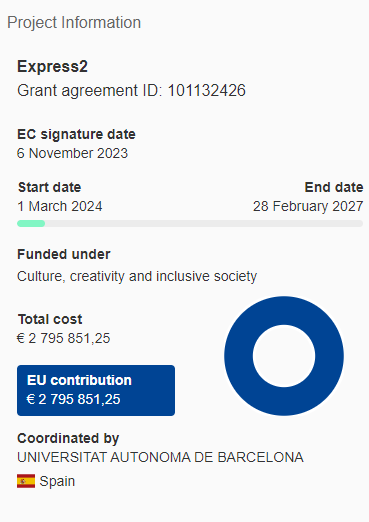 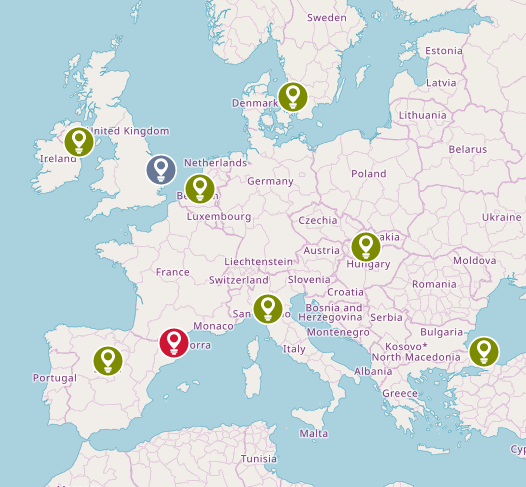 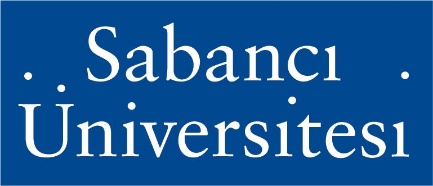 192 bin avro
UYUMLU DİYALOG YOLUYLA MUHALİF SİYASİ AŞIRILIĞA KARŞI MÜCADELE: TAKİP, UYUM, SINIRLAMA PROJESİ
COUNTERING OPPOSITIONAL POLITICAL EXTREMISM THROUGH ATTUNED DIALOGUE: TRACK, ATTUNE, LIMIT
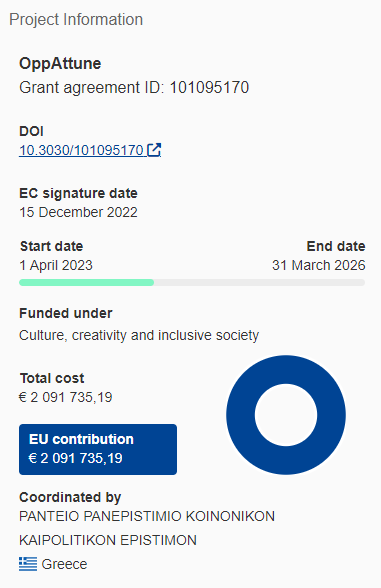 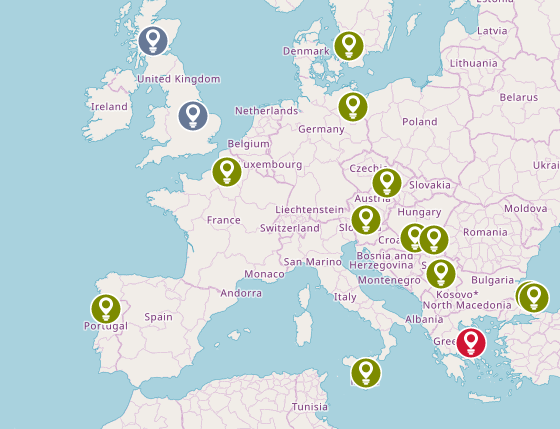 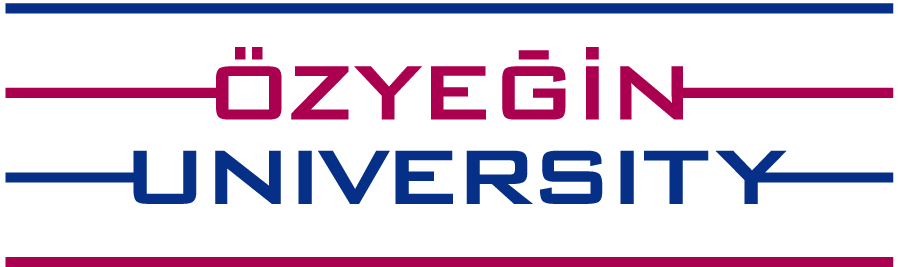 103 bin avro
UFUK AVRUPA PROGRAMI KÜMELERİ
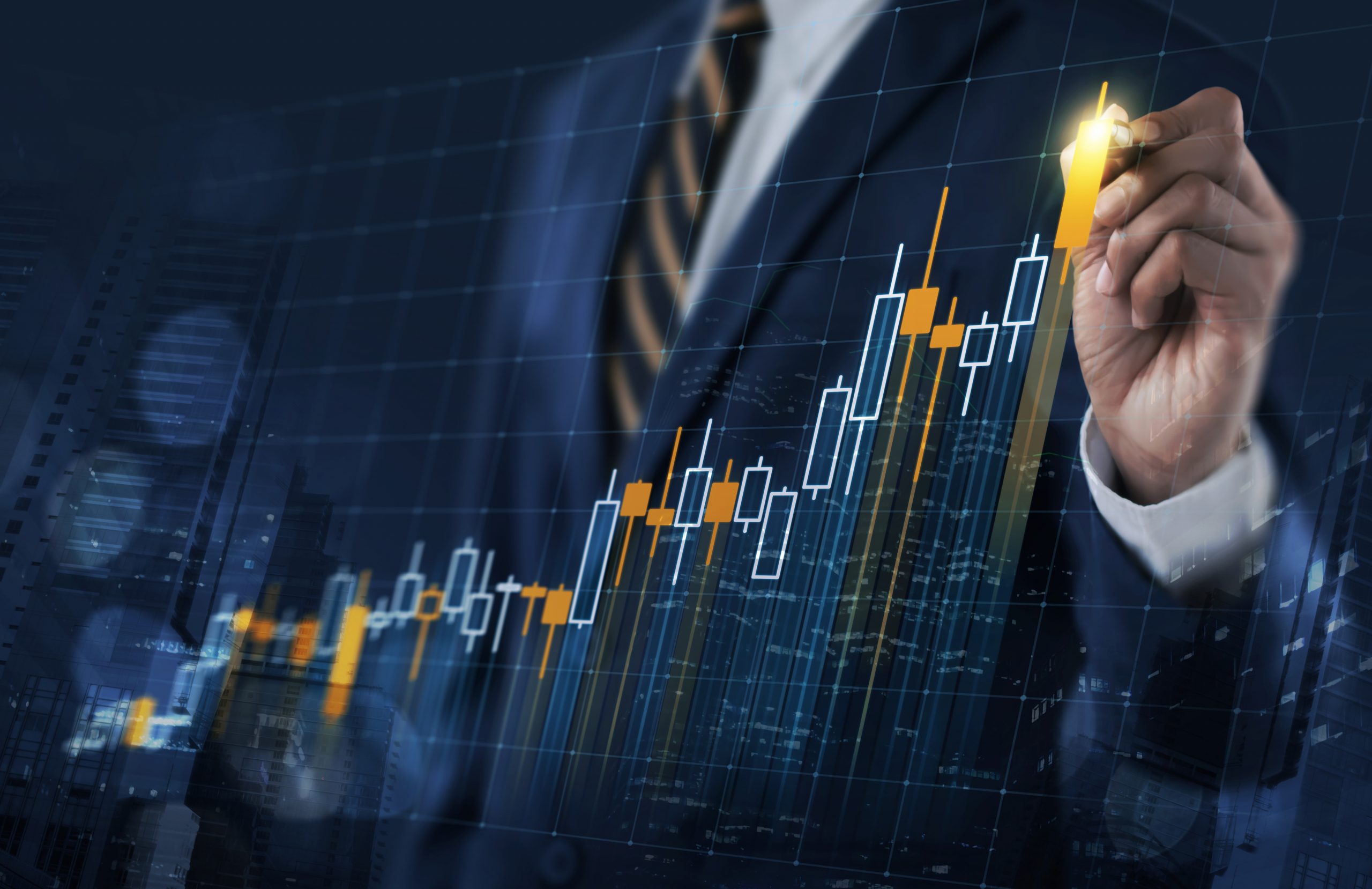 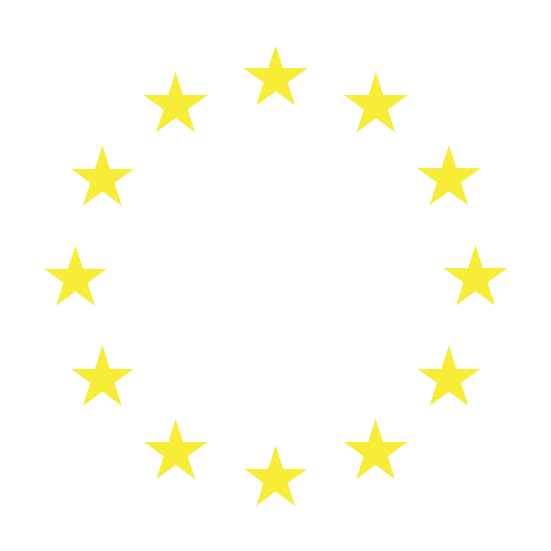 Toplum için 
Sivil Güvenlik
Kümesi
TOPLUM İÇİN SİVİL GÜVENLİK KÜMESİ
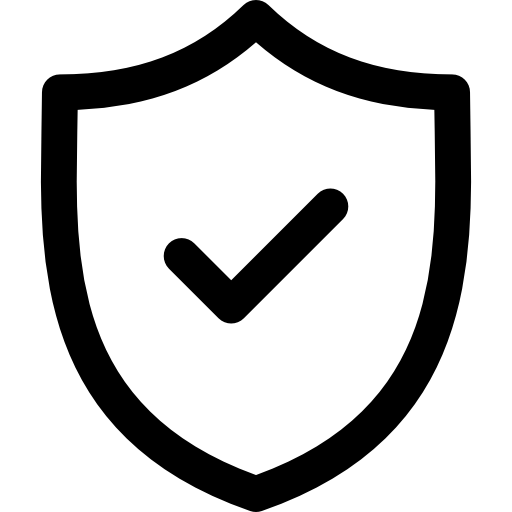 1,6 milyar €
AFETE DİRENÇLİ TOPLUM İÇİN ÇOKLU TEHLİKE RİSKLERİNE DAİR GELİŞMİŞ ANLAYIŞ VE FARKINDALIK PROJESİ
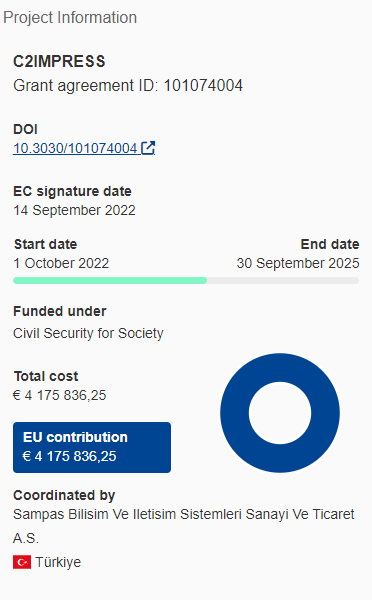 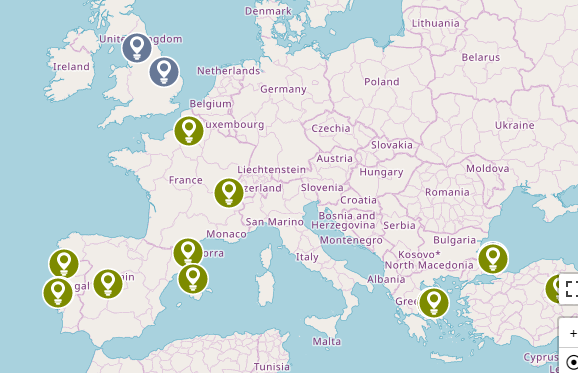 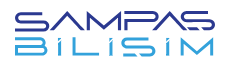 467 bin avro
& İstanbul Üniversitesi 218 bin avro
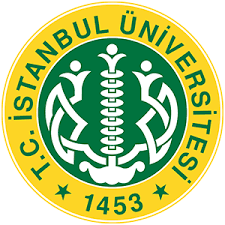 UFUK AVRUPA PROGRAMI KÜMELERİ
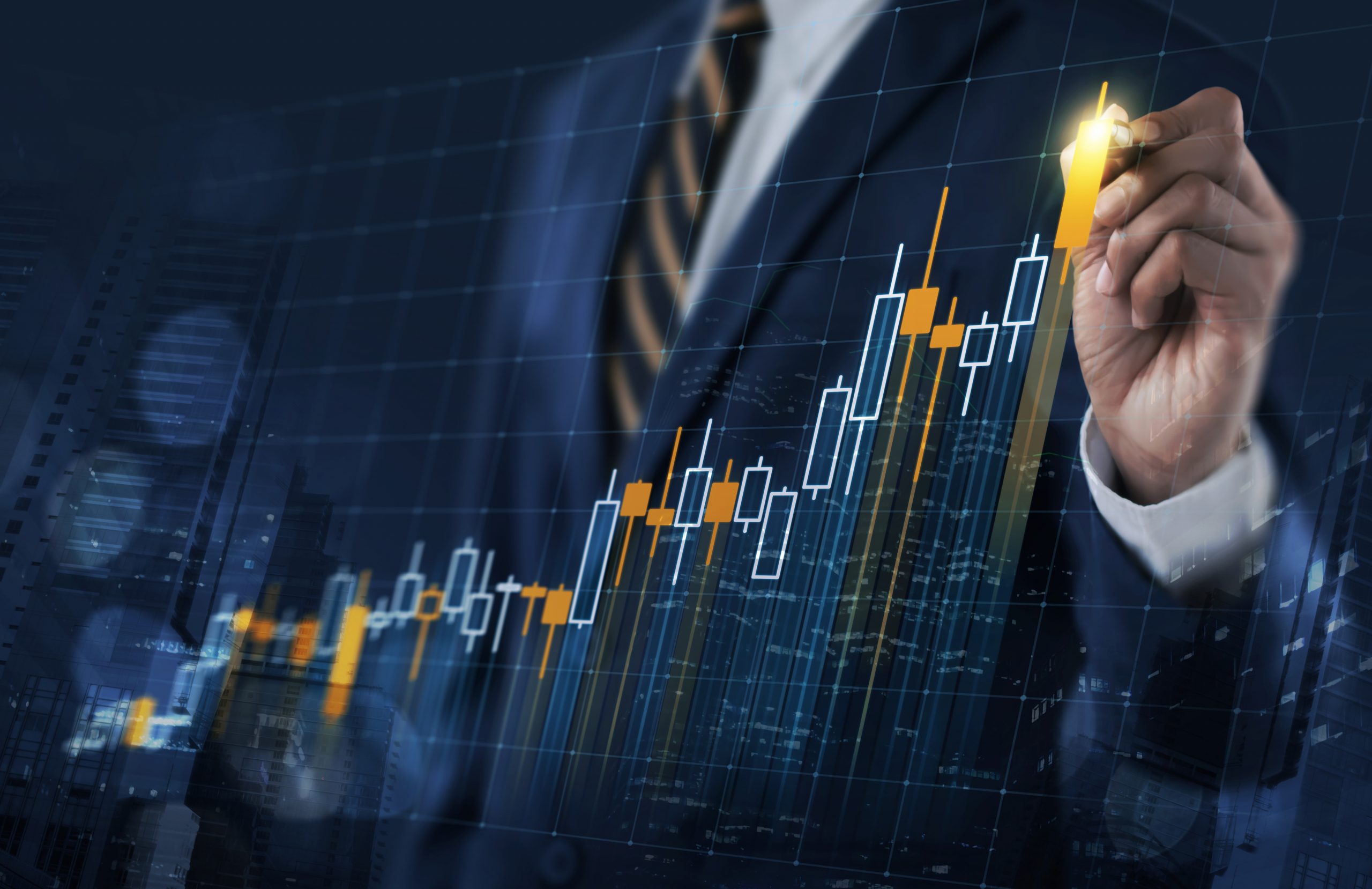 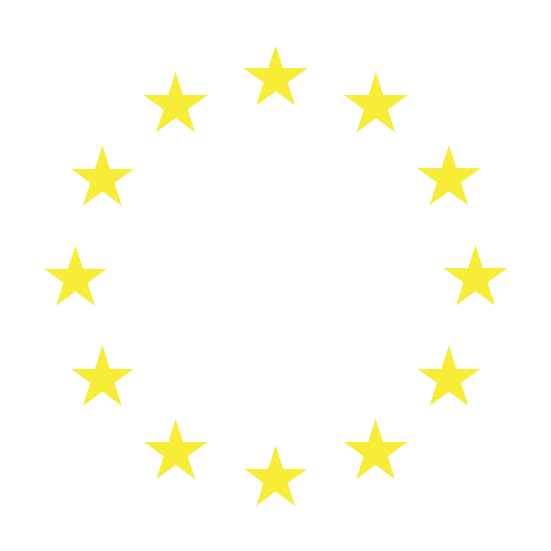 Dijital, Endüstri ve 
Uzay Kümesi
DİJİTAL, ENDÜSTRİ VE UZAY KÜMESİ
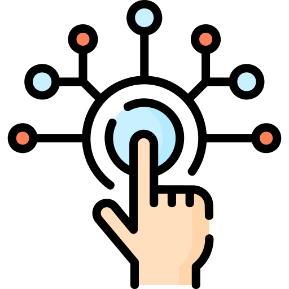 15,4 milyar €
UFUK AVRUPA PROGRAMI KÜMELERİ
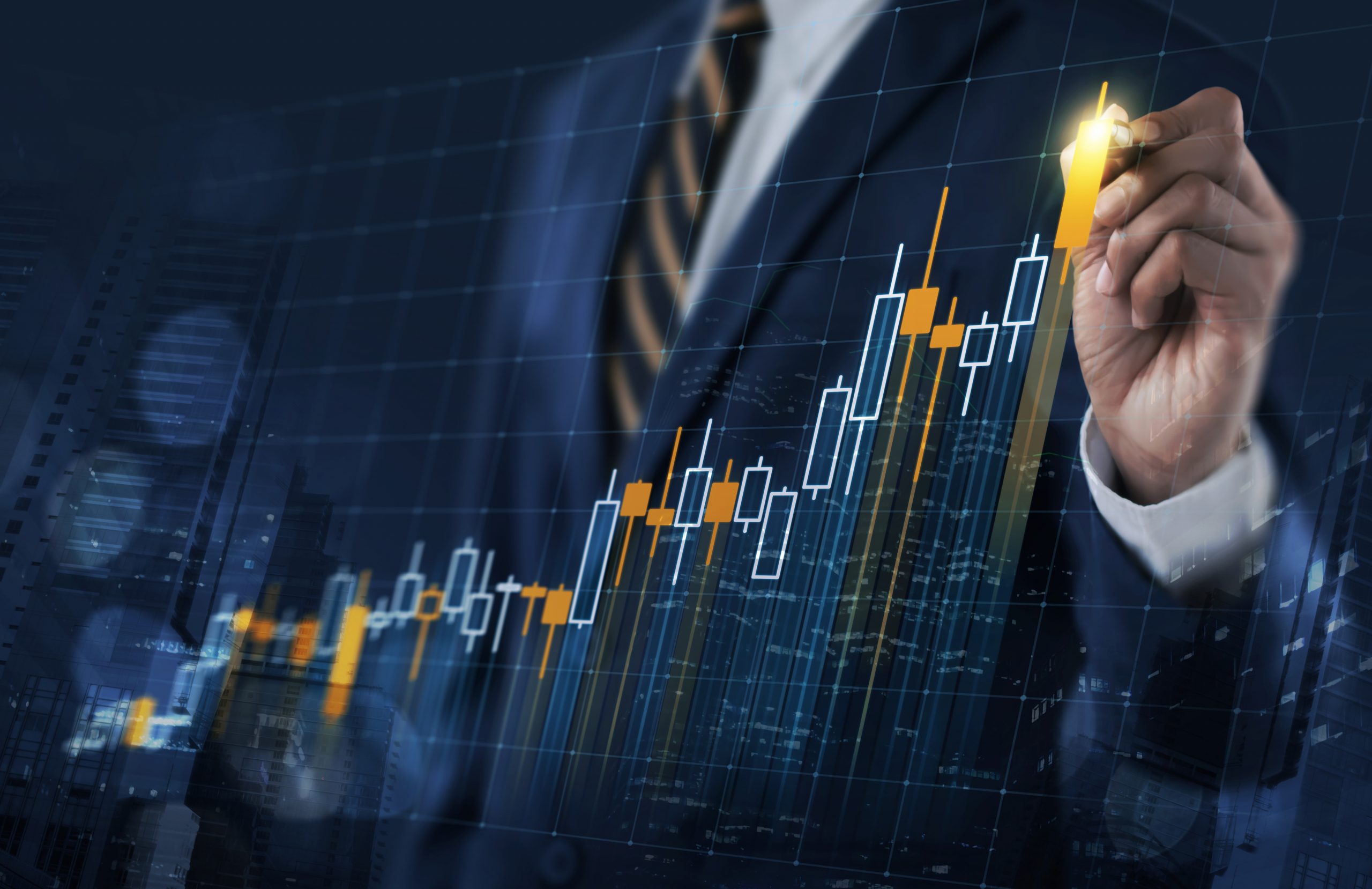 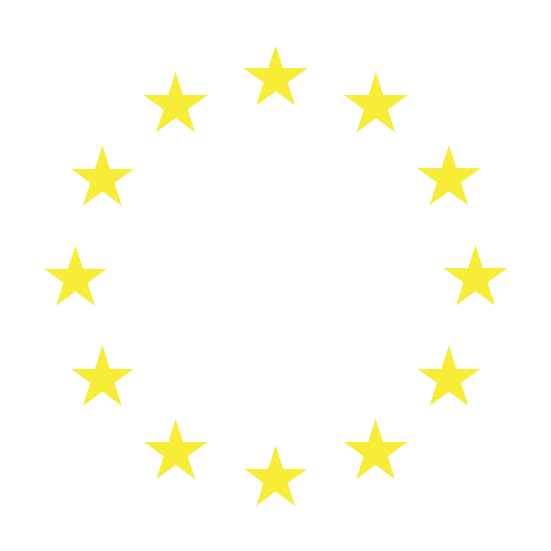 İklim, Enerji ve Mobilite 
Kümesi
İKLİM, ENERJİ VE MOBİLİTE KÜMESİ
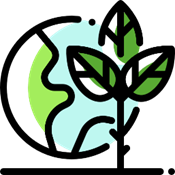 15,123 milyar €
İKLİM, ENERJİ VE MOBİLİTE KÜMESİ – 2025 yılı Çalışma Programı
UFUK AVRUPA PROGRAMI KÜMELERİ
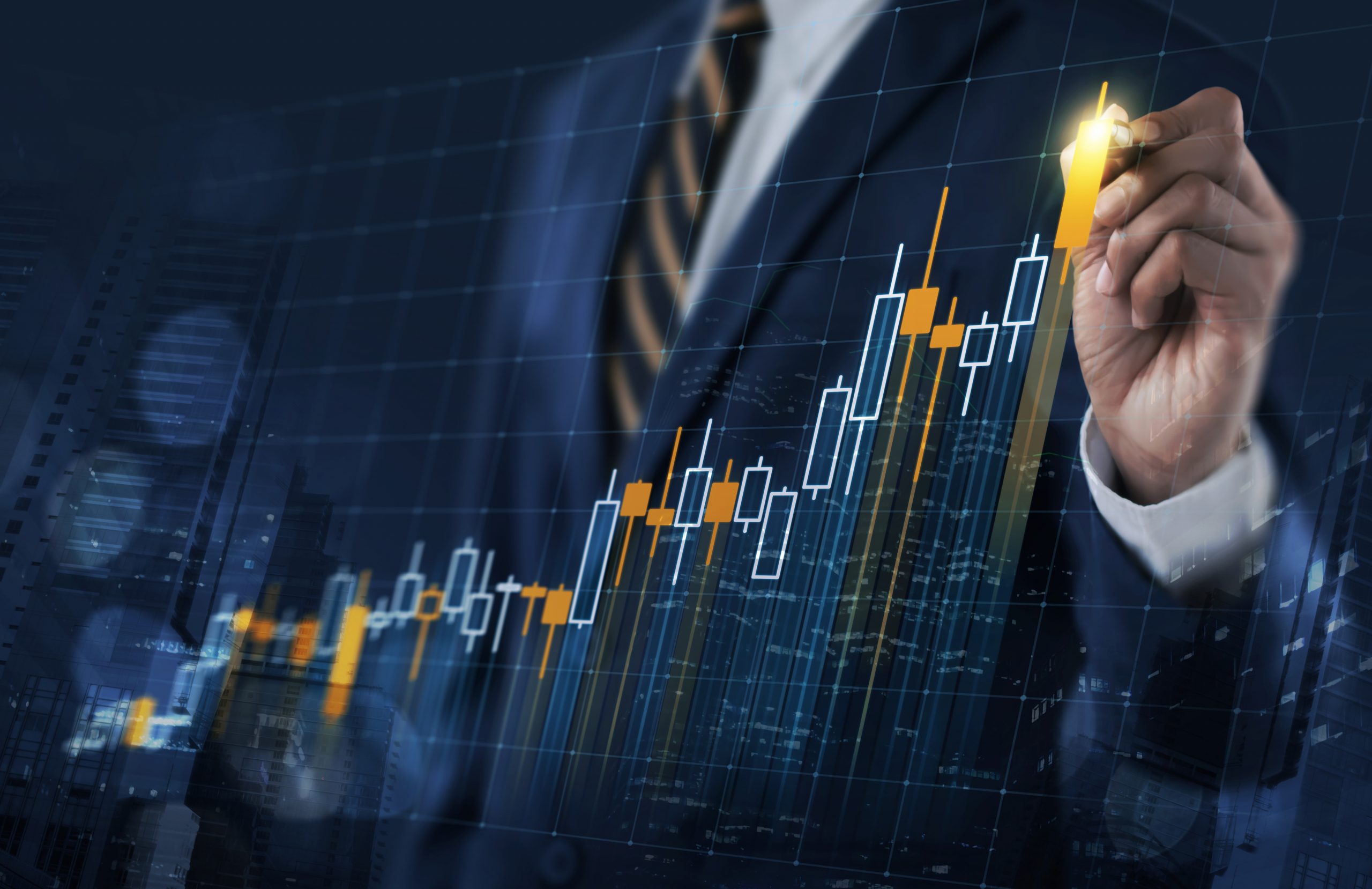 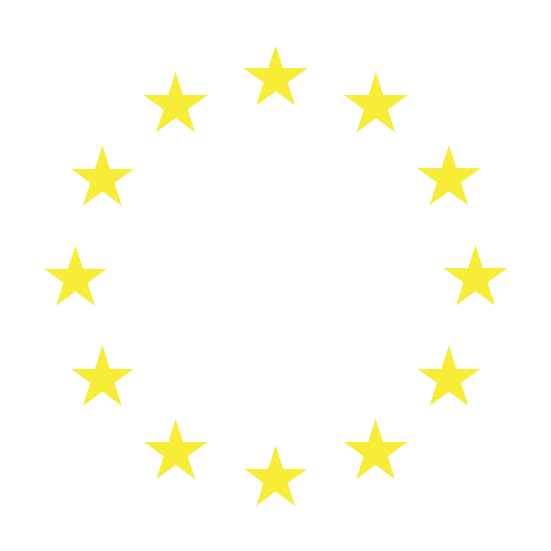 Gıda, Biyoekonomi, 
Doğal Kaynaklar, 
Tarım ve Çevre
Kümesi
GIDA, BİYOEKONOMİ, DOĞAL KAYNAKLAR, TARIM VE ÇEVRE KÜMESİ
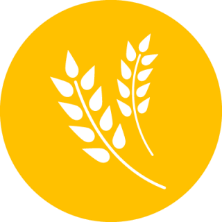 8,9 milyar €
GIDA, BİYOEKONOMİ, DOĞAL KAYNAKLAR, TARIM VE ÇEVRE KÜMESİ – 2025 yılı Çalışma Programı
YENİLİKÇİ AVRUPA
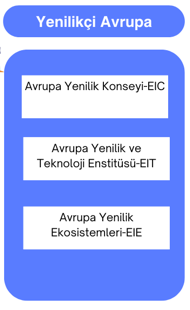 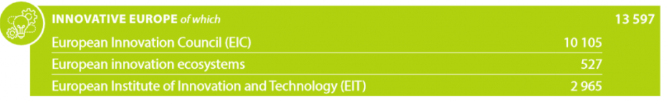 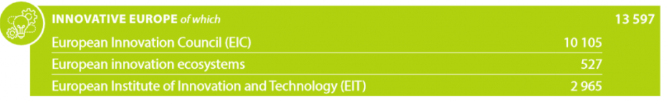 YENİLİKÇİ AVRUPA
Fikirden Pazara Boşluğu Dolduran Tamamlayıcı Araçlar
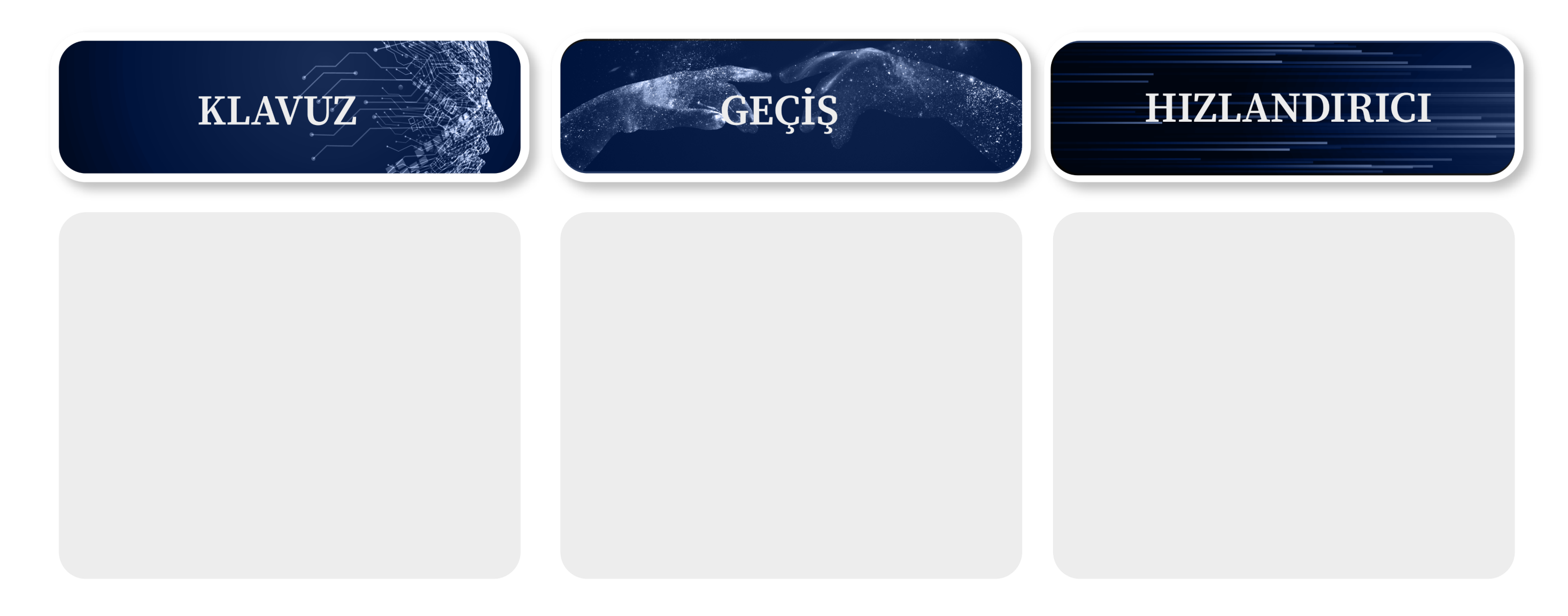 Yenilikçi Teknoloji geliştirme alanında üniversite ve araştırma merkezlerine yönelik  4 milyon avroya kadar hibe desteği sağlamaktadır.
Yeni bir teknolojiyi olgunlaştırmak, geliştirmek ve pazara sunmak üzere hazırlanmış projelere 2,5 milyon avroya kadar destek sağlanmaktadır.
Hızlandırıcı Programı start-upların ve küçük şirketlerin yenilik geliştirmesi ve büyümesi için 2,5 milyon avroya kadar hibe desteği ve 15 milyon avroya kadar yatırım sağlamaktadır.
Son Başvuru 24 Aralık 2024
Son Başvuru 18 Eylül 2024
Son Başvuru 07 Mart 2024
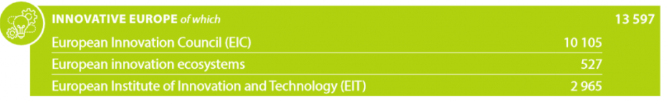 YENİLİKÇİ AVRUPA/EIC ÖDÜLLERİ
EIC ÖDÜLLERİ

Avrupa Yenilik Başkenti Ödülleri (iCapital)
(https://eic.ec.europa.eu/eic-prizes/european-capital-innovation-awards_en)
Kadın Yenilikçiler Ödülleri (Women Innovators / 25 Eylül 2024!)
(https://eic.ec.europa.eu/eic-prizes/european-prize-women-innovators-powered-eic-eit_en)
Yenilik Satın Alma Ödülleri (Innovation Procurement / 26 Eylül 2024!) 
(https://eic.ec.europa.eu/eic-prizes/european-innovation-procurement-awards_en)
Sosyal Yenilik Ödülleri (Social Innovation)
(https://eic.ec.europa.eu/eic-prizes/european-social-innovation-competition_en)
İnsani Yenilik Ödülleri (Humanitarian Innovation)
(https://eic.ec.europa.eu/eic-prizes/european-prize-humanitarian-innovation_en)
YENİLİKÇİ AVRUPA
EIC iCapital Ödülleri
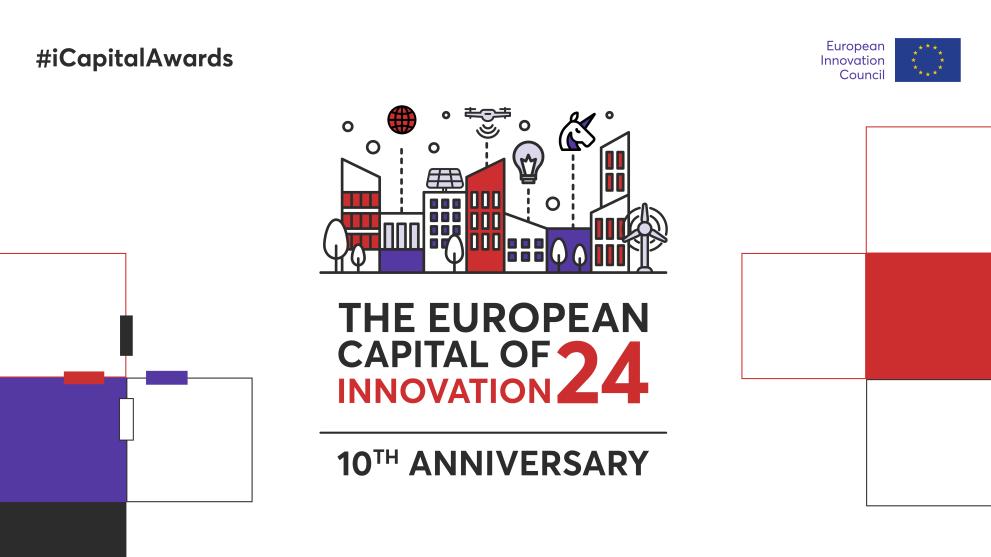 Yenilikçi politikalar geliştiren ve uygulayan şehirler; 

Çığır açan yenilikleri destekleyen çerçeveler kurmuş şehirler; 

Yatırımcılar, sanayi, işletmeler ve yetenekler açısından şehrin çekiciliğini artıran şehirler; 

Diğer şehirlerle bağlantıların açılmasına ve bağların güçlendirilmesine yardımcı olan şehirler;

Yenilik alanındaki en iyi uygulamaların çoğaltılmasını teşvik eden şehirler; 

Vatandaşların karar alma sürecine katılımını artıran şehirler;

Şehirlerin dayanıklılığını destekleyen şehirler…
2023 Ödülleri

Avrupa Yenilik Başkenti kategorisi
• Lizbon (Portekiz) – 1 milyon avronun kazananı
• Varşova (Polonya) - ikinci ve 100 bin avronun kazananı
• Lviv (Ukrayna) - üçüncü ve 100 bin avronun kazananı

Avrupa'nın Yükselen Yenilikçi Şehri kategorisi
• Linköping (İsveç) – 500 bin avronun kazananı
• Padova (İtalya) - ikinci ve 50 bin avronun kazananı
• Cork (İrlanda) - üçüncü ve 50 bin avronun kazananı

Yenilik Başkenti kategorisinde İBB 2023’te; Başakşehir Belediyesi 2022 ve 2023'te yarı finalist olma başarısı göstermiştir.
UFUK AVRUPA PROGRAMI-AVRUPA YENİLİK KONSEYİ
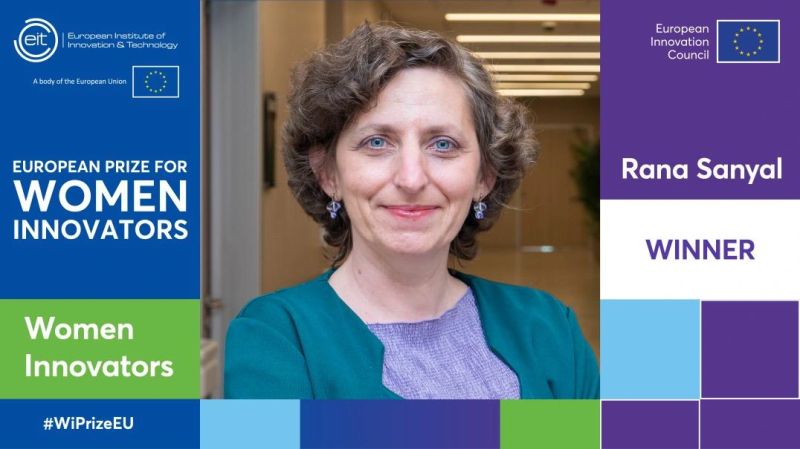 Avrupa Yenilik Konseyi-EIC/Avrupa Yenilik ve Teknoloji Enstitüsü-EIT Ortak Ödülü
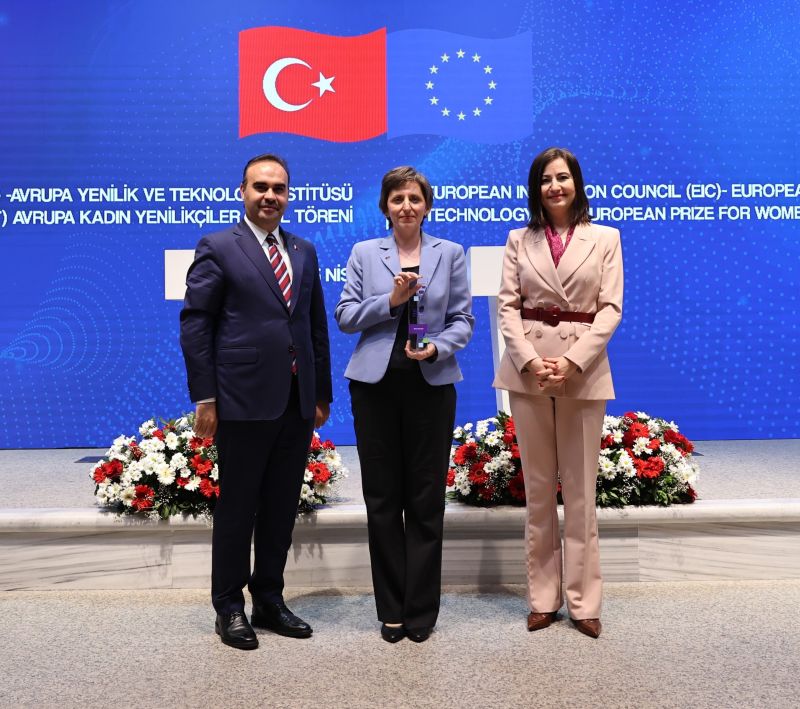 2024
EIC ve EIT tarafından birlikte düzenlenen Kadın Yenilikçiler ödüllerinde Boğaziçi Üniversitesinden Prof. Dr. Rana Sanyal ana kategoride birincilik ödülüne ulaşmıştır.

RS Research isimli firmanın da kurucularından olan Prof. Sanyal’ı ödüle ulaştıran yeniliği, hedefli kemoterapide akıllı nanoilaçların kullanımına yönelik çalışmaları oluşturmaktadır.
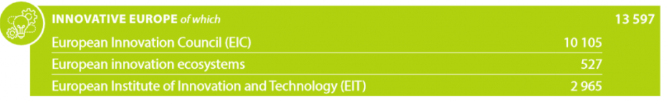 YENİLİKÇİ AVRUPA
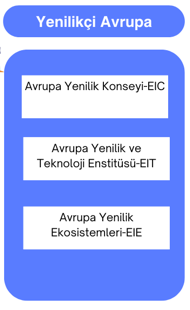 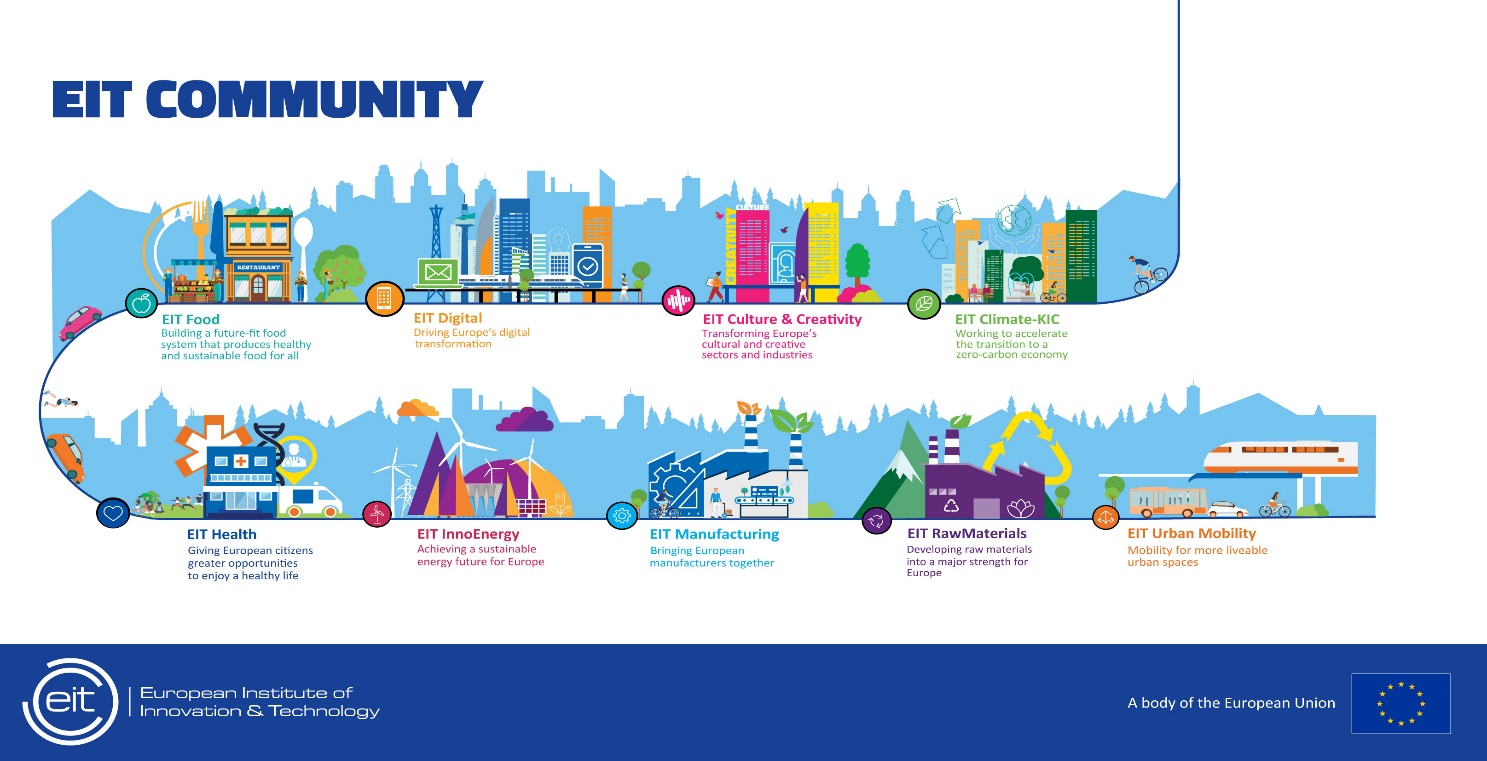 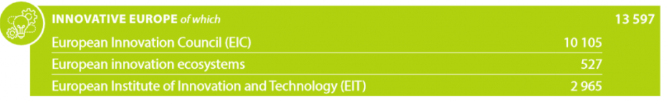 YENİLİKÇİ AVRUPA
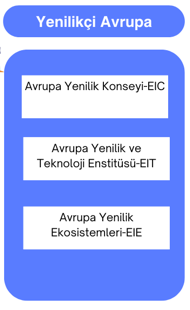 YENİLİKÇİ AVRUPA: EKOSİSTEMLER PROJE ÖRNEĞİ
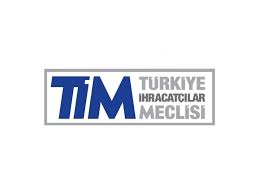 Türkiye İhracatçılar Meclisi
EIE-2023-CONNECT
500 bin avro (TİM; 97 bin avro)
«INTERCONNECTED EUROPEAN INNOVATION
ECOSYSTEMS
FOR SUSTAINABLE GROWTH AND DEVELOPMENT»
Projesi (2024-2027)

Kırsal alanlarda, kopuk ağlar ve sınırlı kaynaklar nedeniyle inovasyon sıklıkla sekteye uğruyor ve ekonomik büyümeyi engelliyor. Tutarlı stratejilerden yoksun olan bu alanlar, girişimciliği ve iş yaratmayı engelleyen zorluklarla boğuşuyor. Bunu akılda tutarak, AB tarafından finanse edilen InnovationGUIDE projesi, bölgesel ihtiyaçların haritasını çıkarmak, kapsayıcı ekonomik büyümeyi teşvik etmek ve kırsal-kentsel uçurum arasında köprü kurmak amacıyla Hollanda, Malta, İspanyol ve Türk deneyimlerini ortak bir çaba içinde birleştirmek üzere tasarlandı. Proje özellikle Avrupa Komisyonu'nun İnovasyon Gündemi ile uyumlu olup, daha az temsil edilen bölgeler ile daha entegre bir Avrupa ekosistemi arasındaki boşluğu doldurmaktadır. Bu girişim, eşitsizliklerin aşılmasında işbirliğinin gücünün bir kanıtıdır.
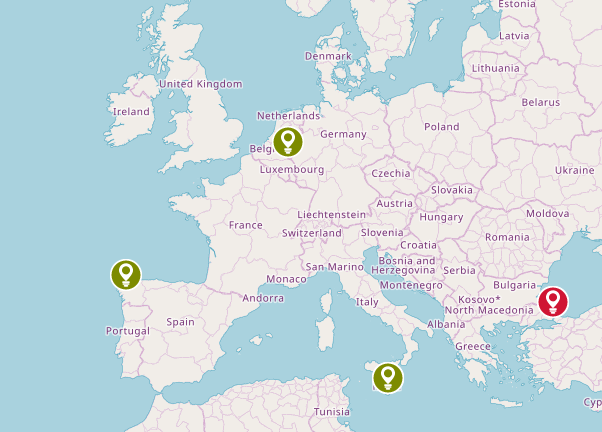 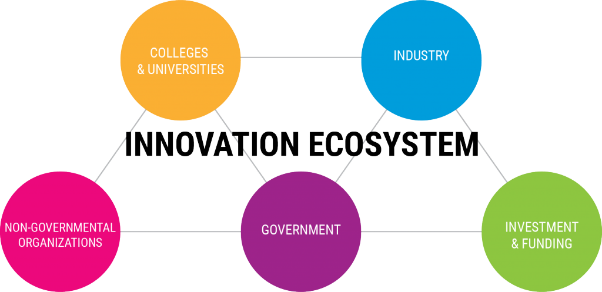 INNOVATION ECOSYSTEM
4 ülkeden; 6 ortak…
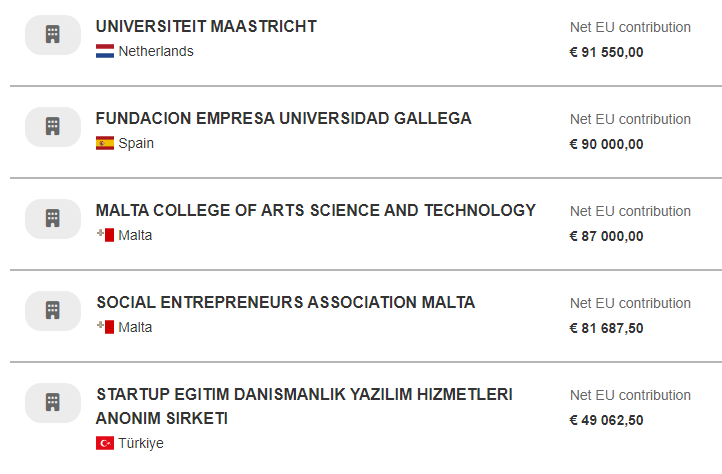 UFUK AVRUPA PROGRAMI- Web Sitesi
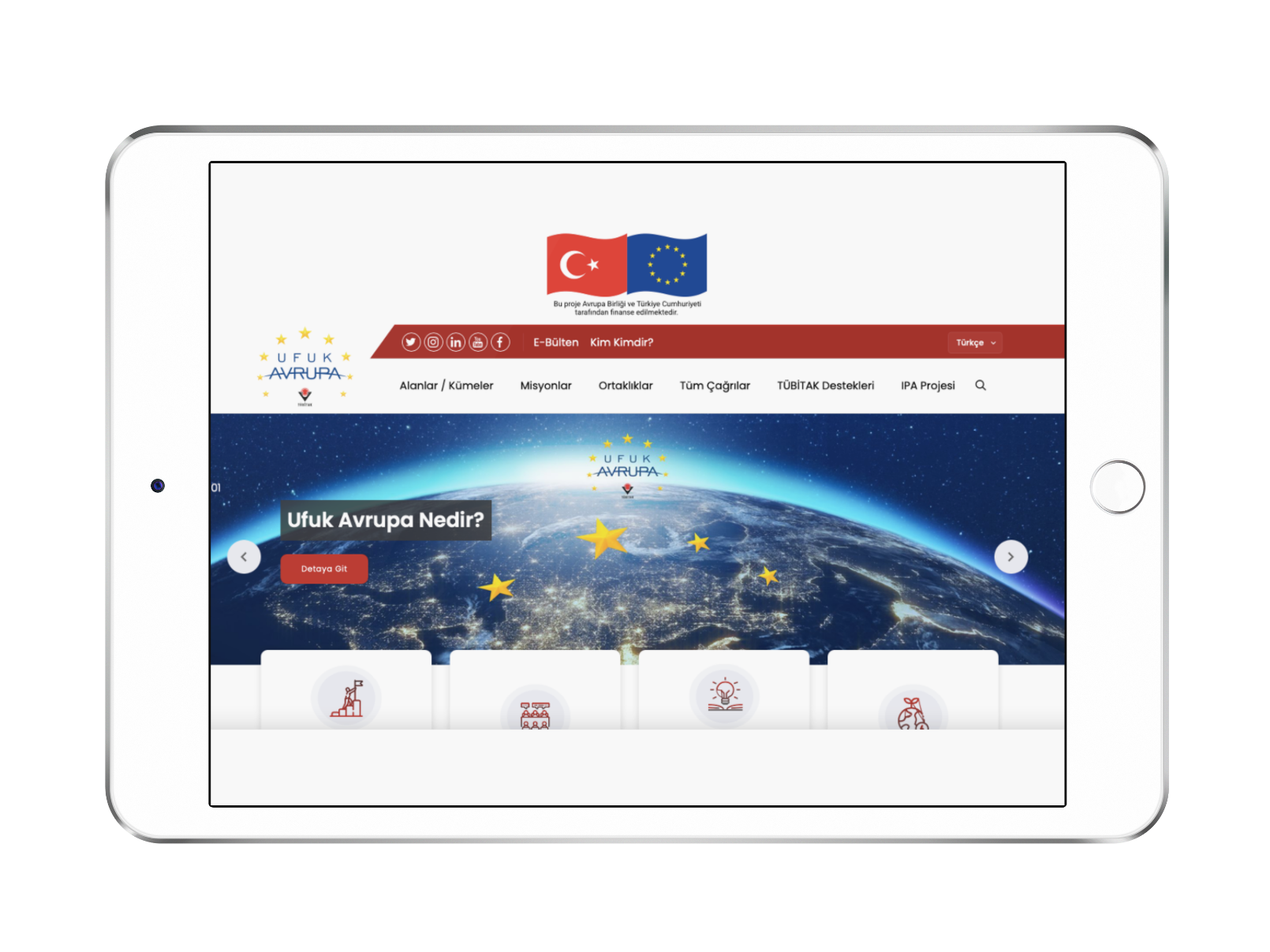 Ufuk Avrupa Programını ülkemizde TÜBİTAK koordine ediyor. www.ufukavrupa.org.tr adresinden program hakkında bilgi alabilir, açık çağrıları takip edebilirsiniz.
BİRLİK PROGRAMLARI
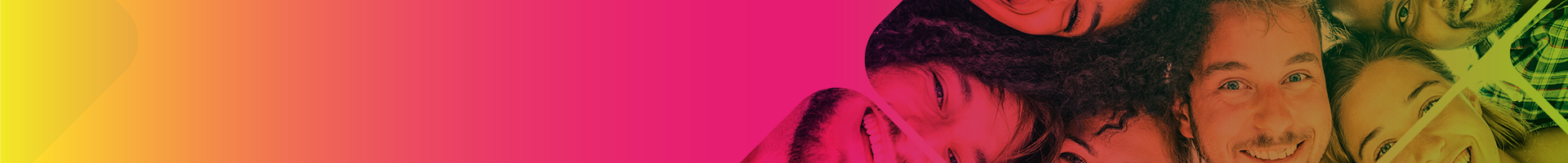 ERASMUS PLUS PROGRAMI
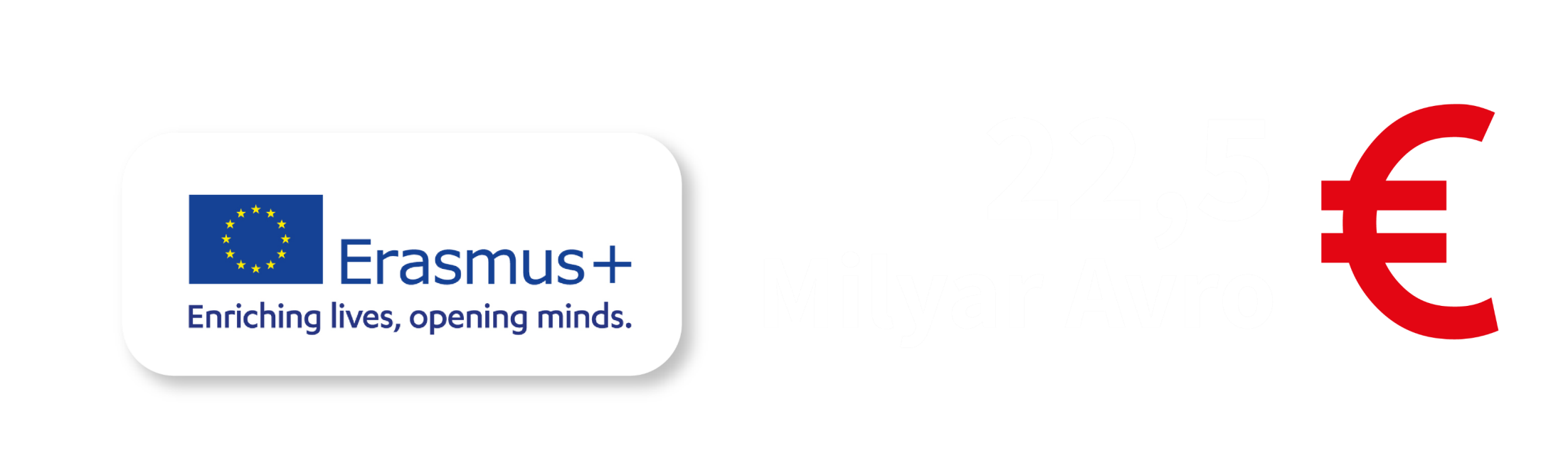 AB’nin eğitim, gençlik ve spor alanlarındaki programı olan Erasmus+, Avrupa çapında ve ötesinde eğitim, öğretim, staj, profesyonel gelişim, yaygın öğrenme temelli gençlik aktiviteleri ile kurumlar arasındaki işbirliklerini destekliyor. 2021-2027 döneminde programın toplam bütçesi 28,4 Milyar €’dur.
ERASMUS+ PROGRAMINDAN KİMLER FAYDALANABİLİR?:
Öğrenciler, eğitimciler, yetişkin eğitimi veren kurumların üyeleri ve çalışanları



13-30 yaş arası gençler, gençlik çalışanları, gençlik kuruluşlarının üyeleri ve çalışanları



Sporla ilgili kamu kuruluşları, sporcuları temsil eden birlik veya kuruluşlar, federasyonlar, spor kulüpleri, Olimpiyat Komitesi, ulusal spor ligi, federasyonlar, kulüpler, spor STK’ları
Üniversite öğrencileri, akademisyenler ve yükseköğretim çalışanları



Meslek okulları öğrencileri, çıraklar, profesyoneller, eğitimciler, mesleki eğitim alanında çalışanlar



İlk ve ortaöğretim öğrencileri, okul liderleri, öğretmenler ve okul çalışanları
ERASMUS+ PROGRAMI- Örnek Projeler
KA-1 Bireylerin öğrenme hareketliliği/Ulusal
Bireylerin Öğrenme Hareketliliği:
Mobility of higher education students and staff 

Proje Dönemi	:2022-2024 
Koordinatör		: Ankara Sosyal Bilimler Üniversitesi
Bütçe			:35.550 Avro
Proje Özeti		:Bu eylem, AB Üye Devletleri ve Erasmus+ ile ilişkili üçüncü ülkelerden yükseköğretim öğrencileri ve personelinin dünyanın herhangi bir ülkesine fiziksel ve karma hareketliliğini desteklemektedir.
ERASMUS+ PROGRAMI- Örnek Projeler
KA-1 Bireylerin öğrenme hareketliliği/Ulusal
Gençlik Çalışanlarının Hareketliliği:
Türkçe Dil Farkındalığı
Proje Dönemi	:2022-2024 
Koordinatör		: Ankara Sosyal Bilimler Üniversitesi
Konsorsiyum	:6 ülkeden 6 ortak
Bütçe			:56.696 Avro
Proje Özeti		:Proje ile farklı ülkelerden Türkçe öğrenmek isteyen gençlere ve Türkiye’de yaşayan mültecilere yönelik başlangıç düzeyinde Türkçe kursları verilmesi amaçlanmıştır.
ERASMUS+ PROGRAMI- Örnek Projeler
KA-2 Kurum ve Kuruluşlar Arasında İşbirliği/ Ulusal
Mesleki Eğitim Alanında Stratejik Ortaklık:

SMALL BUSINESS DEVELOPMENT CENTRE FOR YOUNG ENTREPRENEURS

Proje Dönemi	:2017-2019 
Koordinatör		: Uşak Üniversitesi
Konsorsiyum  	:4 ülkeden 5 ortak
Bütçe			:210.018 Avro
Proje Özeti		:Bu projenin genel amacı, açık erişimli eğitim modülleri ile genç girişimcilerin yönetsel, finansal ve iş yetkinliklerini geliştirmektir.
ERASMUS+ PROGRAMI- Örnek Projeler
KA-2 Kurum ve Kuruluşlar Arasında İşbirliği/ Ulusal
Yetişkin Eğitiminde Küçük Ölçekli Ortaklıklar:
Dijital Bir Avrupa için Yenilikçi Müzeler
Bütçe			: 60.000 Avro
Proje Yılı		: 2022-2023
Koordinatör		: İstanbul Üniversitesi
Konsorsiyum	:2 ülkeden 3 ortak
Proje Özeti		: Projenin amacı dijital müzelerde yeniliğin ve dijital müze kullanımının artırılmasının teşvik edilmesi, bunun için gerekli becerilerin geliştirilmesine katkı sağlanması amaçlanmaktadır.
ERASMUS+ PROGRAMI- Örnek Projeler
KA-2 Kurum ve Kuruluşlar Arasında İşbirliği/ Ulusal
Yüksek Öğretim Alanında İşbirliği Ortaklıkları:
Digital Transformation of Language Teacher Education with Data-Informed Evidence
Bütçe			: 250.000 Avro
Koordinatör		: TED Üniversitesi
Proje yılı		:2024-2026
Konsorsiyum	: 4 ülkeden 4 ortak
Proje özeti		:DigiLTE projesinin temel amacı, DigiLTE proje ekibinin yükseköğretim dil sınıflarına yönelik konuşma analitiği araştırmalarından elde ettiği veriye dayalı kanıtlardan sistematik olarak yararlanarak dil öğretmeni eğitimi uygulamalarını dijital olarak dönüştürmektir.
ERASMUS+ PROGRAMI- Örnek Projeler
KA-2 Kurum ve Kuruluşlar Arasında İşbirliği/Merkezi
Yenilikçilik için İttifaklar:
AgTech7: A Knowledge Alliance of Agri Businesses, Academia and Business Angels for Disruptive Farm-to-Work Agri-Tech Training

Proje Dönemi	:2022-2025 
Koordinatör	: Novi Sad Üniversitesi/Sırbistan
Konsorsiyum	: 5 ülkeden 7 ortak
Bütçe		: 893.455 Avro
Türkiye’den ortak: Yaşar Üniversitesi ve Camli Yem Besicilik San. ve Tic. A.Ş
Proje Özeti	: Avrupa Yükseköğrenim Kurumları ve Araştırma Enstitülerinde okuyan öğrenciler ile bu kurumlardaki kuluçkalık yöneticileri, tarım ve gıda girişimcileri ve yatırım meleklerinin tarladan sofraya gıda tarım teknolojileri uygulamaları hakkındaki bilgi birikimleri ve pratiklerini kayda değer biçimde artırmayı amaçlayan proje;
Çiftlik yönetimi 
Tarım gıda zinciri için blochchain kullanımı 
Tarım finansmanında sigorta
 Gıda ürünlerinin pazarlanmasında pazarlama teknikleri 
 Gıda girişimciliği konuları kapsayan yeni ve yenilikçi bir eğitim programı sunmaktadır
ERASMUS+ PROGRAMI- Örnek Projeler
KA-2 Kurum ve Kuruluşlar Arasında İşbirliği/Merkezi
Mesleki Mükemmeliyet Merkezi:
AEDIL COVE: European Excellence in Dairy Learning 

Bütçe		:1.750.000 Avro
Proje Yılı	: 2022-2026
Koordinatör	: Foreningen Af Mejeriledere Og Funktionaerer Forening/ Danimarka
Konsorsiyum	: 9 ülkeden 16 ortak
Türkiye’den ortak: Uludağ Üniversitesi, SÜTAŞ, SET-BİR
Proje Özeti: 9 ülkede 9 mesleki mükemmeliyet merkezinin temelinin atılması planlanmaktadır. Bu kapsamda, Türkiye Süt ve Süt Ürünleri Sektörü Mesleki Mükemmeliyet Merkezi’nin oluşturulması, nitelikli ArGe personeli sayısının artırılması, sektördeki iş gücünün bilgi ve becerilerinin AB düzeyine yükseltilmesi amaçlanmaktadır. Ayrıca mevcut iş gücünün ve geleceğin profesyonellerinin yetişmesi için yaşam boyu mesleki eğitim ve iş temelli öğrenme modelleri kapsamında etkin ve sürdürülebilir programların geliştirilmesi hedeflenmektedir.
ERASMUS+ PROGRAMI- Örnek Projeler
KA-2 Kurum ve Kuruluşlar Arasında İşbirliği/ Merkezi
Yükseköğretim Alanında Kapasite Geliştirme:
ELEGTEC - Enhancing sustainable and green leather technology in Indonesia
Bütçe		: 797.991Avro
Koordinatör	: Ege Üniversitesi
Proje yılı	: 2024-2026
Konsorsiyum	: 4 ülkeden 9 ortak
Proje özeti	: Proje, deri endüstrisinin yeşil dönüşümünü desteklemek için Endonezya'daki üç üniversitede üç "Sürdürülebilir ve Yeşil Deri Teknolojisi Mükemmeliyet Merkezi" kurmayı amaçlamaktadır. Proje, deri endüstrisine profesyonel eğitim, modern üretim teknolojileri seminerleri, atık yönetimi, sürdürülebilir üretim, ihracat stratejileri, araştırma ve yeni bulguların uygulanması konusunda danışmanlık, yer değiştirme stratejileri, yenilikçi ürün ve süreçlerin sunumu, öğrenciler için müfredat dışı kurslar, uygulamalı eğitim ve yerleştirmeler, sürekli eğitim programlarının geliştirilmesi ve test edilmesi ve diğer faaliyetler gibi destek hizmetleri sağlamak için Mükemmeliyet Merkezlerinin oluşturulmasını da destekleyecektir.
ERASMUS+ PROGRAMI- Örnek Projeler
KA-2 Kurum ve Kuruluşlar Arasında İşbirliği/ Merkezi
Avrupa Üniversiteleri Girişimi
Avrupa Üniversiteleri Girişimi, yükseköğretim kurumlarının uzun vadeli yapısal ve stratejik işbirliği geliştirebilecekleri uluslararası ortaklık fırsatıdır. Avrupa Üniversiteleri girişiminin, eğitim ve araştırmada yüksek kaliteyi ve mükemmelliği teşvik ederek Avrupa Eğitim Alanı'nın oluşturulmasında önemli bir rol oynaması beklenmektedir.

Avrupa Eğitim Alanının oluşturulmasına katkı sağlamak; varsa önündeki engelleri saptayıp, çözüm getirmek isteyen ECHE sahibi yükseköğretim kurumları başvurabilir.

Proje süresi 48 aydır ve projeye 2024 yılı için ayrılan hibe miktarı 189.200.000 Avrodur.
ERASMUS+ PROGRAMI- Örnek Projeler
KA-2 Kurum ve Kuruluşlar Arasında İşbirliği/Merkezi
Avrupa Üniversiteleri-Örnek Proje
European Engineering Learning Innovation and Science Alliance – EELISA

Bütçe		:14.400.000 Avro
Koordinatör	:UNIVERSIDAD POLITECNICA DE MADRID
Türkiye’den ortak: İstanbul Teknik Üniversitesi
Proje yılı	: 2023-2027
Konsorsiyum	: 7 ülkeden 9 ortak

Proje özeti	: Avrupa Mühendislik, Öğrenim, İnovasyon ve Bilim Birliği (European Engineering Learning Innovation and Science Alliance – EELISA) projesi Avrupa’daki 9 mühendislik yüksek öğretim kurumunu bir araya getirerek; 180,000 öğrenci, 50,000 mezun, 16,000 öğretim üyesi ve 11,000 idari personeli temsil eden bir Avrupa Üniversitesi Birliği’dir. Avrupa Yüksek Öğrenim Bölgesi’nde dönüşüm  amacıyla EELISA, öğrencilerine araştırma ve inovasyonda kültürlerarası ve profesyonel deneyim kazandırmayı amaçlar ve öğrenim çıktılarının tanınırlığını farklı araçlarla gerçekleştirir. EELISA’nın bu yaklaşımı, Avrupa vatandaşlığı, toplumsal bilinç, sosyal beceri ve girişimcilik eğitimi gibi konular irdelenerek güçlendirilmektedir.
ERASMUS+: Avrupa Üniversiteler Girişimi (European Universities Initiative) 2024
Bütçe : Erasmus+ Programında toplam 402.2 milyon avro ayrılan çağrılar kapsamında her konsorsiyuma 4 yıl için yaklaşık 14.4 milyon avro sağlanmaktadır.
ERASMUS+ PROGRAMI- Örnek Projeler
KA-2 Kurum ve Kuruluşlar Arasında İşbirliği/ Merkezi
Öğretmen Akademileri
Eylemin genel amacı, öğretmen eğitimine uluslararası bir bakış açısı geliştirecek Erasmus+ Öğretmen Akademilerini kurmak için öğretmen eğitimi ve öğretim sağlayıcıları arasında Avrupa ortaklıkları yaratmaktır. Bu Akademiler çok dilliliği, dil bilincini ve kültürel çeşitliliği benimseyecek, AB'nin eğitim politikasındaki öncelikleri doğrultusunda öğretmen eğitimini geliştirecek ve Avrupa Eğitim Alanı hedeflerine ulaşılmasına katkıda bulunacaktır.

Temel öğretmenlik eğitimi ve/veya sürekli mesleki eğitim veren okullar, enstitüler, üniversiteler gibi öğretmen eğitimi veren kurumlar
Kamu kurumları
Öğretmen eğitimi için politika geliştirmek ve sağlamak, aynı zamanda öğretmenlerin yeterlikleri için standartlar belirlemekten sorumlu kamu ve özel kuruluşlar başvurabilir.

Proje başına azami 1.5 milyon Avro bütçe tahsis edilecektir

Son başvuru : 6 Haziran 2024
ERASMUS+ PROGRAMI- Örnek Projeler
KA-2 Kurum ve Kuruluşlar Arasında İşbirliği/Merkezi
Erasmus Mundus Ortak Yüksek Lisans Dereceleri
Farklı ülkelerden yükseköğretim kurumlarının bir araya gelmesi ile herhangi bir disiplinde bir ortak yüksek lisans programı hazırlanmasını ve ortak veya çoklu diploma sunacak şekilde eğitim verilmesini sağlayan bir proje türüdür.

Proje başına yaklaşık 200 bin ile 1 Milyon Avro arasında hibe tahsis edilir.

Öte yandan söz konusu yüksek lisans programının tasarlanması ve hazırlık faaliyetleri için de ayrıca «Erasmus Mundus Program Tasarımı» başlıklı kısa süreli hibe destekleri de verilmektedir.
ERASMUS+ PROGRAMI- Örnek Projeler
KA-2 Kurum ve Kuruluşlar Arasında İşbirliği/Merkezi
Erasmus Mundus Ortak Yüksek Lisans Dereceleri- Örnek Proje
CyberMACS - Master of Applied Cybersecurity
Bütçe		:5.484.000 Avro
Koordinatör	:Kadir Has Üniversitesi
Proje yılı	: 2022-2028
Konsorsiyum	: 3 ülkeden 3 ortak

Proje özeti	:CyberMACS, uygulamalı siber güvenlik alanına odaklanan tam zamanlı 2 yıllık ortak bir Avrupa Yüksek Lisans Programı (120 AKTS) olarak tasarlanmıştır. Siber saldırıları tespit etmek, önlemek, azaltmak ve yönetmek için geleceğin siber güvenlik uzmanlarını eğitmeye odaklanmaktadır.
ERASMUS+ 
KA-3 Politika Reformuna Destek/Merkezi
Jean Monnet Faaliyetleri
Jean Monnet Faaliyetleri başvuruları doğrudan Avrupa Komisyonu Eğitim, Görsel-İşitsel ve Yürütme Ajansı’na yapılan projelerdir.  
AB konularında araştırma ve öğretim faaliyetlerini yaygınlaştırmak ve kalitesini artırmak amaçlanmaktadır.
Yükseköğretim alanında Jean Monnet faaliyetlerinin başlıca türleri Modüller, Kürsüler ve Mükemmeliyet Merkezleridir. 
Ayrıca, öğretmenlerin eğitimi, AB girişimlerinin öğrenimi, AB politika forumları çağrıları da açılmaktadır.
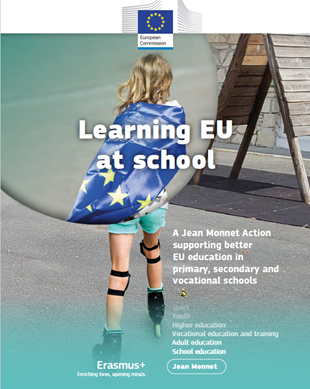 ERASMUS+ JEAN MONNET MODÜLLERİ
Jean Monnet Modül çağrılarına ECHE sahibi yükseköğretim kurumları başvurabilir.
Ortak bulmak gerekli değildir.
AB Çalışmaları alanında bir eğitim/öğretim programı tasarlanarak uygulanması hedeflenmektedir.
Proje süresi 3 yıldır ve projeye 2024 yılı için sağlanabilecek en yüksek miktar 35.000 Avrodur.
Türkiye’de 20 yıldır uygulanan program kapsamında 30 kurum 55 proje ile desteklenmiştir.
2023 yılında ise 4 Modül desteklenmiştir.
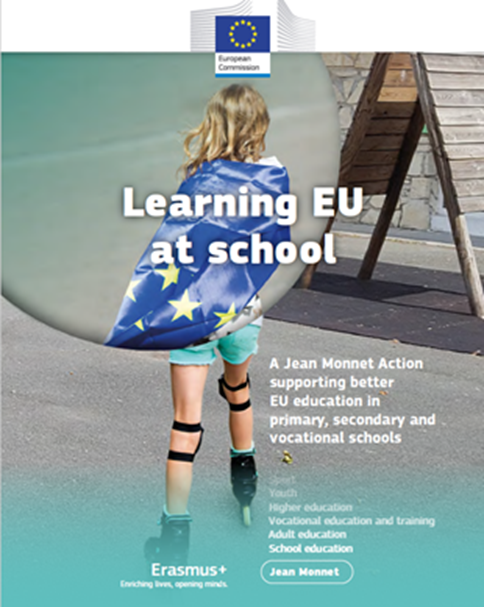 ERASMUS+ JEAN MONNET MODÜLLERİ - 2023
Anadolu Üniversitesi «JOIN! Journalism Improving New Coverage about Türkiye and the EU» - Türkiye ve AB hakkında basın içeriğinin iyileştirilmesi için gazetecilik
Galatasaray Üniversitesi «Social Rights as Tools of Europeanization from Below: Crossed Perspectives on Europe and Türkiye» - Tabandan Avrupalılaşma araçları olarak sosyal haklar: Türkiye-AB kesişen algılar
İstanbul Üniversitesi «Challenges and Opportunities for the Future of Europe» - Avrupa’nın geleceği için fırsatlar ve zorluklar
Sakarya Uygulamalı Bilimler Üniversitesi «Digitalization and the Circular economy: Bulding Resilience and Sustainability through Policy in the EU» - Döngüsel ekonomik ve Dijitalleşme: AB’de politikalar yoluyla dayanıklılık ve sürdürülebilirliğin inşası
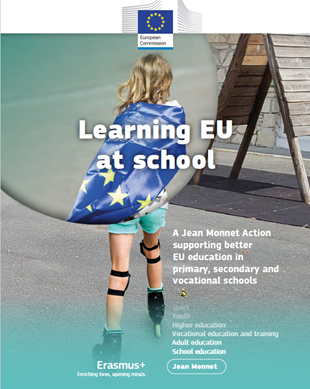 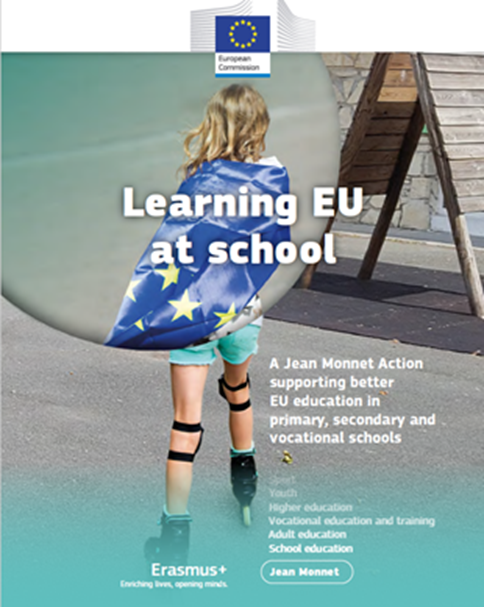 ERASMUS+ PROGRAMI- Örnek Projeler
KA-3 Politika Reformuna Destek/Merkezi
Avrupa Politika Deneyimlemeleri
2024 yılı özel çağrısıdır.

Eğitim ve öğretim sistemlerinde somut olarak politikaya veya uygulamaya dönüştürülme potansiyeline sahip somut faaliyetleri denemek için kısa/orta vadeli "eylem-araştırma" ve ulusötesi iş birliği projeleridir. 

Yenilikçi politika yaklaşımlarının belirlenmesi ve geliştirilmesi, 
Teorik varsayımların test edilmesi ve potansiyellerinin değerlendirilmesi,
Sonuçların Avrupa düzeyinde yaygınlaştırılması hedeflenmektedir.
Dijital eğitim , Mesleki eğitim, Yetişkin eğitimi, Okul eğitimi, Yükseköğretim ve Mikro yeterlilikler alt başlıklarından biri için başvuru yapılabilir. Eğitim ve öğretim, araştırma ve yenilik veya iş dünyası alanlarında aktif kamu kurumu veya özel kuruluşalar başvurabilir.

Proje başına azami hibe miktarı 1.000.000 Avro

Son başvuru: 4 Haziran 2024
ERASMUS+ PROGRAMI- Açık olan ulusal çağrılar
[Speaker Notes: Bütün merkezi çağrılar kapanmıştır.]
AVRUPA DAYANIŞMA PROGRAMI
(ESC)
Avrupa Birliği'nin toplum yararına yönelik projeler ile ilgili hibe programı; gönüllülük, dayanışma projeleri, insani yardım programları desteklenmektedir.

Genel öncelikler: 

Kapsayıcılığı ve Çeşitliliği Teşvik,
Yeşil ve Dijital Dönüşüm, 
Demokratik Süreçlere Katılım, 
Sağlığın Korunması ve Desteklenmesi

Toplam Bütçe:  
1,01 Milyar Avro
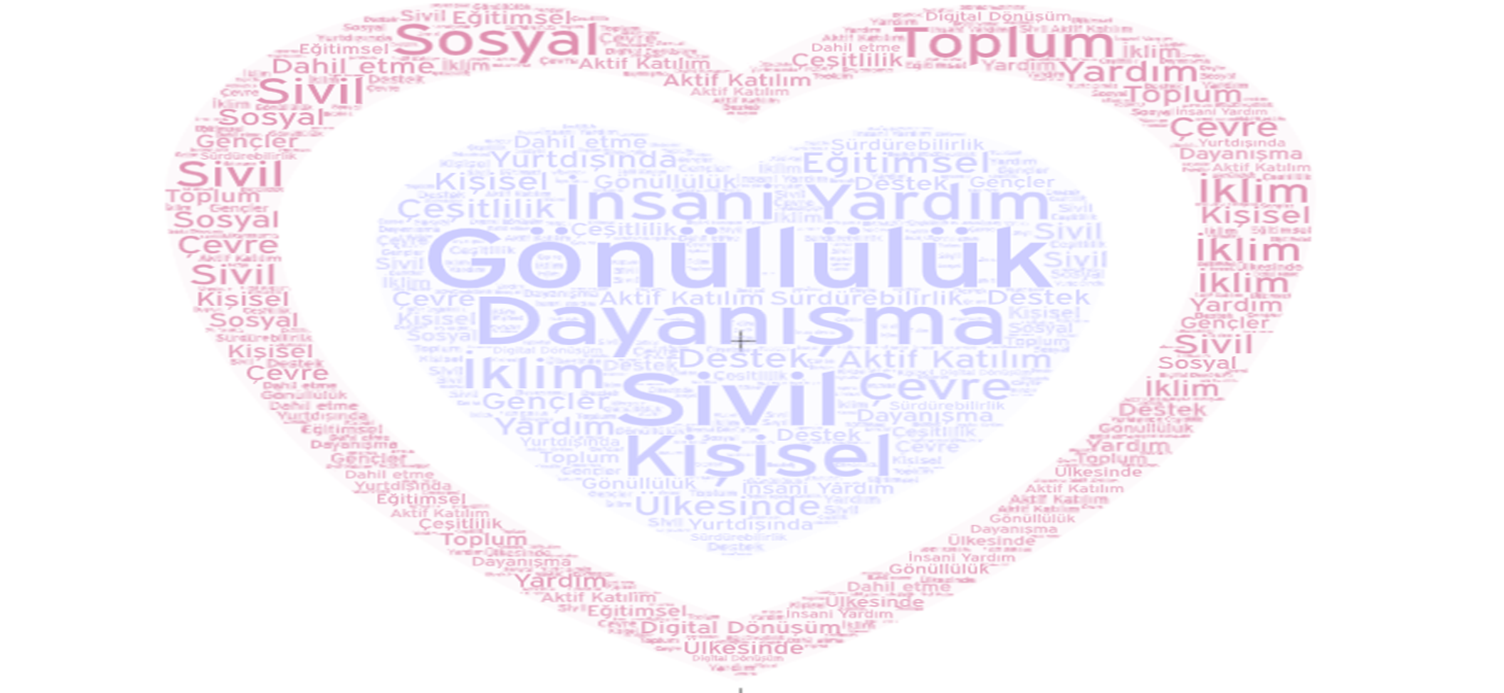 AVRUPA DAYANIŞMA PROGRAMI
(ESC)
[Speaker Notes: *Kalite sertifikası sadece gönüllük projeleri için geçerli bir belgedir]
AVRUPA DAYANIŞMA PROGRAMI
Ulusal Projeler
Dayanışma Projeleri
Gençlerin, içinde bulundukları toplumda olumlu değişimler oluşturmak için sorumluluk aldıkları faaliyetler
En az 5 katılımcı gençten (18-30 yaş) oluşan bir gençlik grubu ya da gençlik grubu adına kamu/STK tarafından sunulabilen projeler
Projede başka ülkeden ortağa ihtiyaç yok
2-12 ay 
Konusuna göre uzmanlığı olan ‘’Koç/Coach’’ için hibe desteği mevcut
Son Başvuru: 1 Ekim 2024
Gönüllülük Projeleri
Gençlerin toplumsal zorluklara, ihtiyaçlara cevap vermeye yönelik oluşturulan dayanışma faaliyetlerine ücretsiz katılım sağlaması için fırsat sunan projeler
Projenin hedef kitlesi 18-30 yaş arası gençler

İki proje türü: Bireysel Gönüllülük ve Gönüllü Takımları

Gönüllü Adayı Genç "Avrupa Gençlik Portalı'na" kayıt olmalı

Son Başvuru: 20 Şubat 2024 /Her sene tekrar eder.
AVRUPA DAYANIŞMA PROGRAMI
Merkezi Projeler
Yüksek Öncelikli Alanlarda Gönüllülük Takımları

Gönüllülük Takımları, dayanışma amacıyla en az iki farklı ülkeden gençlerin bir araya gelerek gerçekleştirdikleri gönüllülük faaliyetlerini destekleyen büyük ölçekli, etkisi yüksek merkezi projeler

AB düzeyinde karşılaşılan ortak sorunları ele alan kısa vadeli müdahaleler 

Savaş ortamından kaçmış ve diğer doğal ya da insan kaynaklı felaketlerden ötürü mağduriyet yaşamış kimselere yardım faaliyetleri

Sağlık alanında önleme, teşvik ve destek faaliyetleri

Proje başına en fazla 400 bin Avro hibe tahsisi

Son başvuru:8 Şubat 2024 /her sene tekrar eder
Avrupa İnsani Yardım Gönüllülük Projeleri

İnsani yardım operasyonlarının devam ettiği üçüncü ülkelerde 18 - 35 yaş arasındaki gençlerin, ihtiyaç sahibi insanların yaşam koşullarını iyileştirmelerine yönelik kısa süreli veya uzun süreli gönüllülük projeler

Faaliyetlerde tarafsızlık, bağımsızlık ve zarar vermeme ilkeleri

Proje başına en fazla 650 bin Avro hibe tahsisi

Son başvuru:16 Nisan 2024 /her sene tekrar eder
AVRUPA DAYANIŞMA PROGRAMI
Ulusal Projeler- Örnek
Gönüllülük Projesi
Proje İsmi: All united against COVID-19

Bütçe: 12.800 Avro

Koordinatör: İspanya

Yıl: 2020-2021

Amacı:    

Projenin amacı Kovid-19 salgını sırasında dezavantajlı aileler, çocuklar ve gençler için ihtiyaç duyulan olası alternatifleri ve destek önlemlerini araştırmak ve işbirliği yapmak ile 2020-2021 akademik yılında akademik desteğe ihtiyaç duyan öğrencilere yardımcı olmak olmuştur.
Dayanışma Projesi
Proje İsmi: Let's Prepare Before Disaster!
Bütçe: 8000 Avro
Koordinatör: Young Union of Mesopotamia
Yıl: 2023-2024
Ortaklar: 1 ülkeden 1 ortak
Amacı: 
Proje ile Bingöl bölgesinde yaşayan hedef grupların afetlere hazırlık seviyelerini artırmak, afet anında yapılması gerekenlere ilişkin farkındalık yaratmak ve afetlerin ekonomik zararlarının azaltılması hedeflenmiştir.
AVRUPA DAYANIŞMA PROGRAMI
Merkezi Projeler- Örnek
Yüksek Öncelikli Alanlarda Gönüllü Takımları 

Proje İsmi:  ASTALWD - A step towards a life without darkness
Bütçe: 363.440 €
Yıl: 2023-2026
Koordinatör: Türkiye- Genç Çaba Derneği
Ortaklık Yapısı: 6 ülkeden 6 ortak
Amacı: Proje ile akciğer kanseri ile mücadele için, farkındalığın artırılması, sigara kullanımının azaltılması, kanserle mücadele eden sivil örgütlerin kapasitelerinin geliştirilmesi hedeflenmektedir.
Avrupa İnsani Yardım Gönüllülük Projesi
Proje İsmi: YWC - Youth, We Can!
Bütçe: 352.800 €
Yıl: 2024-2025
Koordinatör: Türkiye-PI Gençlik Derneği
Ortaklık yapısı:3 ülkeden 3 ortak
Amacı: Nepal’de fakirlikle mücadele etmek ve çocuk hakları ve çocukların korunması konularında farkındalığı artırmak, sosyal becerilerini geliştirmek ve ebeveynlerine eğitim vermek
DİJİTAL AVRUPA PROGRAMI
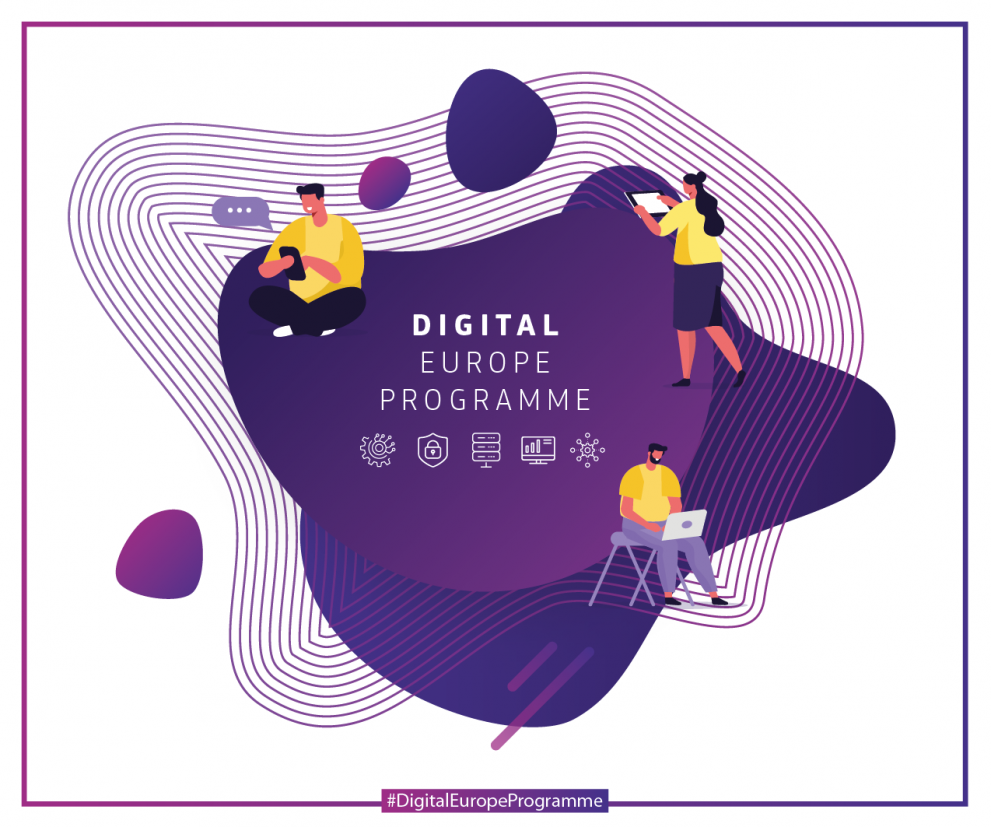 DİJİTAL AVRUPA PROGRAMI
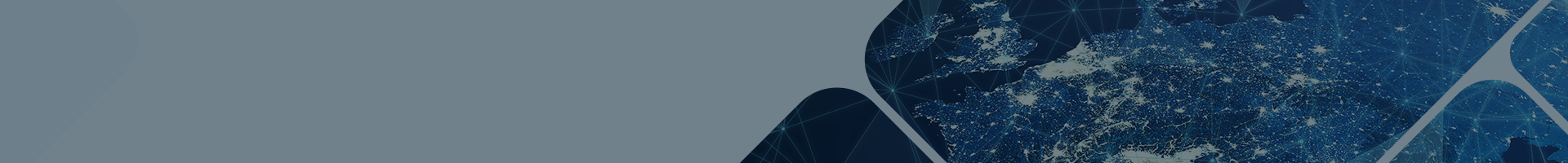 AÇIK ÇAĞRILAR
DAP - İleri Dijital Beceriler Bileşeni Çağrı Sonuçları
20 Türk paydaş (koordinatör ve ortak)
9 fon alan proje
Türk paydaşın ilk koordinatörlüğü
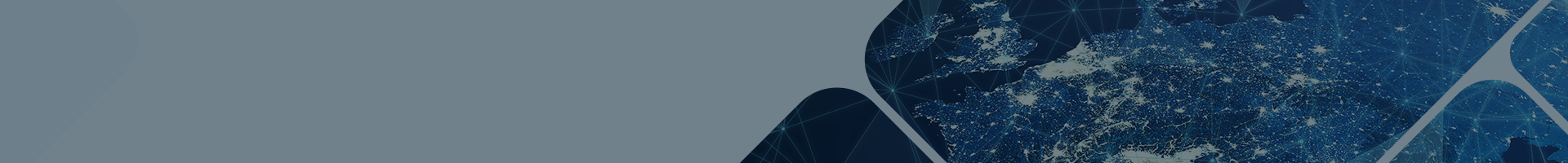 DİJİTAL AVRUPA PROGRAMI – Örnek Projeler
CyberSec4OT - Operasyonel Teknolojide Endüstri 4.0 Teknolojileri İçin Siber Güvenlik
Bütçe			: 3.398.320 avro
Koordinatör		: Sabancı Üniversitesi/Türkiye
Proje süresi		: 36 ay
Konsorsiyum		: 6 ülkeden 10 ortak
Türkiye’den Ortaklar	: Sabancı Üniversitesi, Cumhurbaşkanlığı Dijital Dönüşüm Ofisi, ANKON Danışmanlık, ARÇELİK, BRİSA Bridgestone Sabancı
Proje özeti		: Proje, Endüstri 4.0 teknolojilerinin üretim zincirine entegrasyonu sırasında siber saldırılara karşı endüstri şirketlerinin dayanıklılığını artırmayı ve teknik/teknik olmayan geçmişten gelen kişilere OT (Operasyonel Teknoloji) siber güvenliği eğitimi vererek siber güvenlik uzmanı eksikliğini gidermeyi amaçlamaktadır. 
Projenin, eğitim programlarının geliştirilmesini ve Bilgi İşlem ve Operasyonel Teknolojilerin Temelleri, Ağ Güvenliği ve Kriptografi, OT sistemleri için Sızma Testi, Kötü Amaçlı Yazılım Analizi ve Olay Müdahalesi, OT için Güvenli Kodlama ve Yazılım Güvenliği gibi konularda teorik ve uygulamalı eğitimler verilmesini içermesi planlanmaktadır.
DİJİTAL AVRUPA PROGRAMI – Örnek Projeler
X-CITE - Genişletilmiş Gerçeklik Yoluyla Vatandaşların Deneyimini Genişletmek
Bütçe			: 6.502.993,48 Avro
Koordinatör		: Tampere Belediyesi/Finlandiya
Proje süresi		: 30 ay
Konsorsiyum		: 4 ülkeden 15 ortak
Türkiye’den Ortaklar	: İstanbul Büyükşehir Belediyesi, Sabancı Üniversitesi, TAGES, BİTES 

Proje özeti		: Projenin arka planı, insan ve çevrenin merkezde olduğu akıllı şehir dönüşümü için kritik öneme sahip CitiVerse platformunun Dijital Avrupa programının hedefleri doğrultusunda geliştirilmesine dayanmaktadır.
Projenin hayata geçirilmesiyle birlikte geliştirilmesi planlanan Genişletilmiş Gerçeklik (XR) araçlarıyla akıllı şehir planlaması, kültürel miras ve turizm alanlarında vatandaş katılımı ön planda tutularak sürdürülebilir bir etkileşim modeli oluşturulması hedeflenmektedir.
TEK PAZAR PROGRAMI – COSME
Tek Pazar Programı, 6 bileşenden oluşmaktadır. Bunlar; Gıda Güvenliği, Tüketicilerin Korunması, Daha iyi işleyen bir tek pazar, Yüksek kalitede istatistiki veri sağlanması ve Avrupa çapında standartların geliştirilmesi ve İşletmelerin desteklenmesi (COSME) hedefleridir.
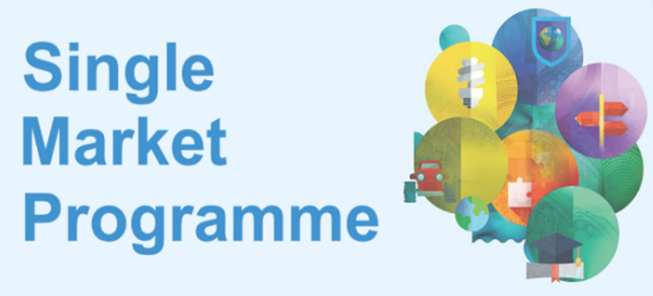 Daha önce ayrı bir program olarak yürütülmekte olan COSME, 2021-2027 döneminde işletmelerin ve özellikle de KOBİ’lerin desteklenmesine yönelik bir bileşen olarak Tek Pazar Programının altında yer almaktadır.

Türkiye’nin Tek Pazar Programı KOBİ ve Rekabetçilik Bileşenine 31 Mart 2023 tarihinde imzalanan anlaşma ile katılım sağlamıştır.
Tek Pazar Programının 2021-2027 dönemi için belirlenen bütçesi 4,2 milyar avro olup, bütçenin %24’ü COSME Bileşenine tahsis edilmiştir.
TEK PAZAR PROGRAMI-COSME: Genç Girişimciler için Erasmus
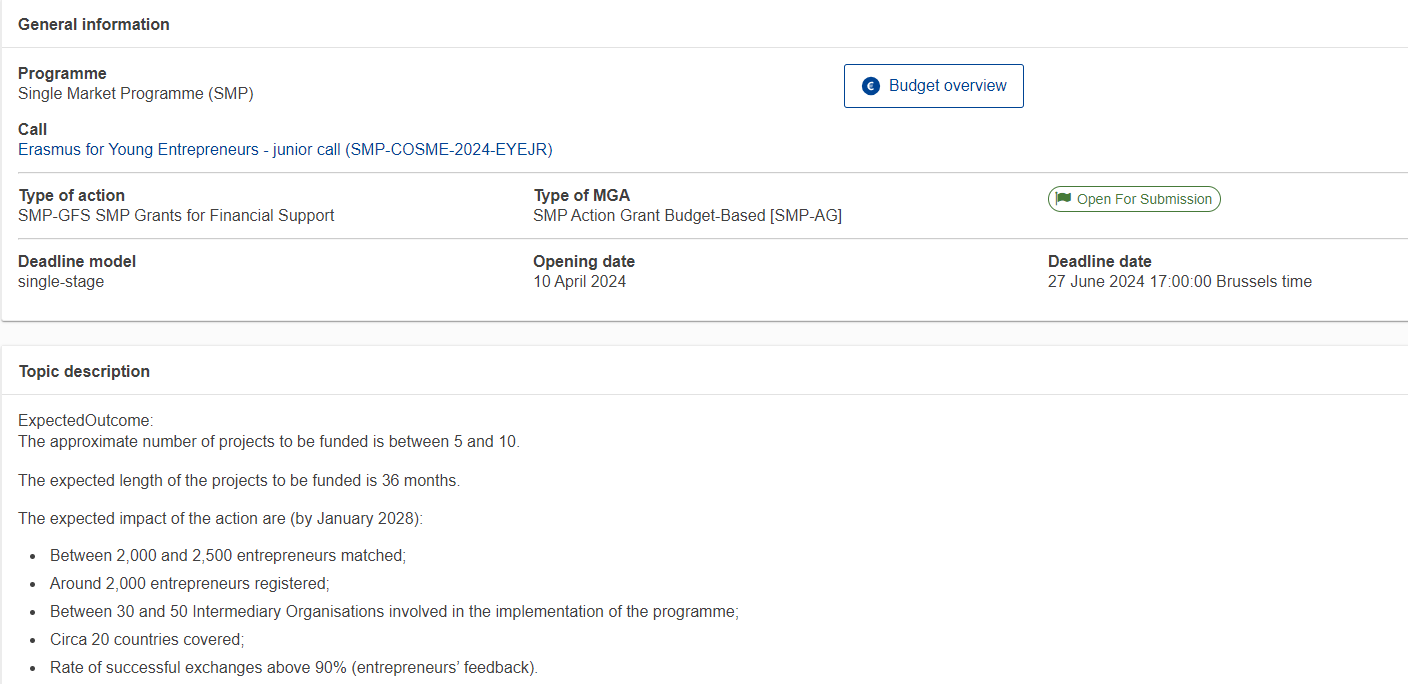 TEK PAZAR PROGRAMI-COSME: Genç Girişimciler için Erasmus
https://ico.metu.edu.tr/erasmus-young-entrepreneurs-projesi-duyuru
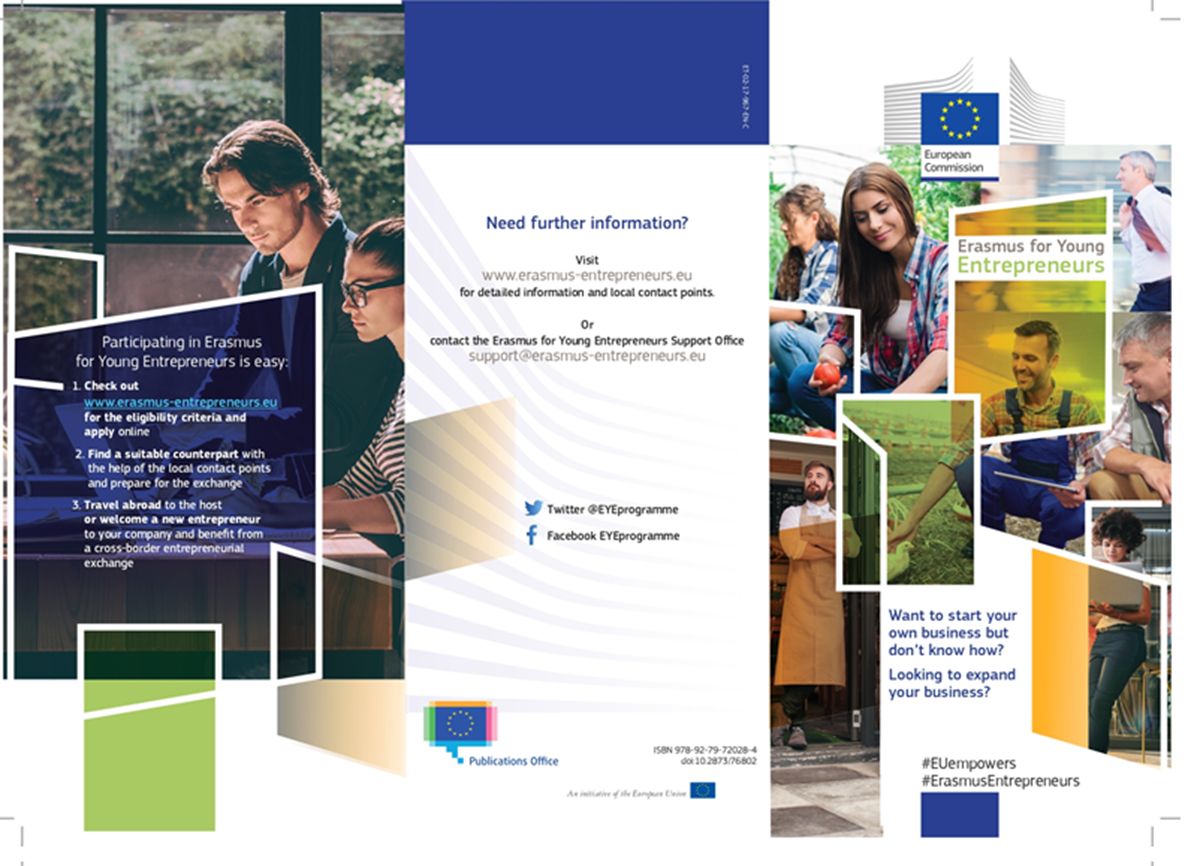 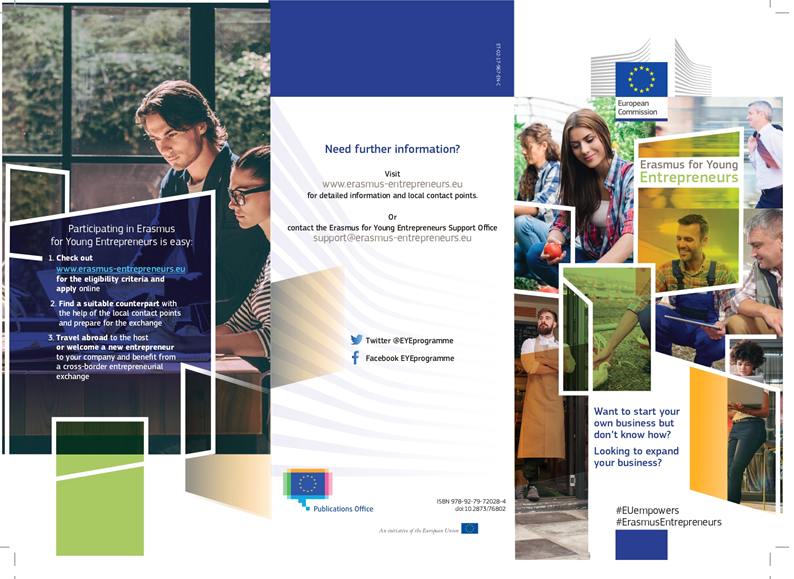 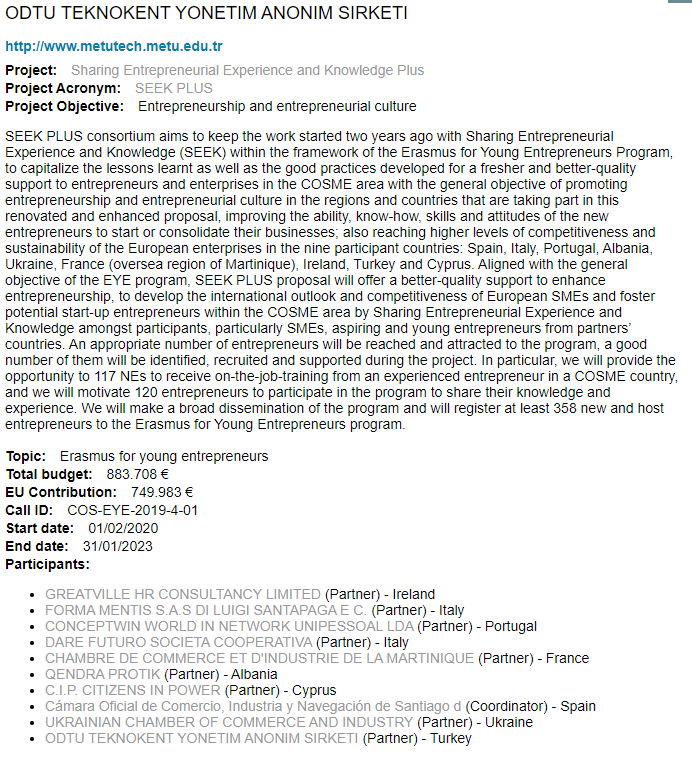 AB SİVİL KORUMA MEKANİZMASI
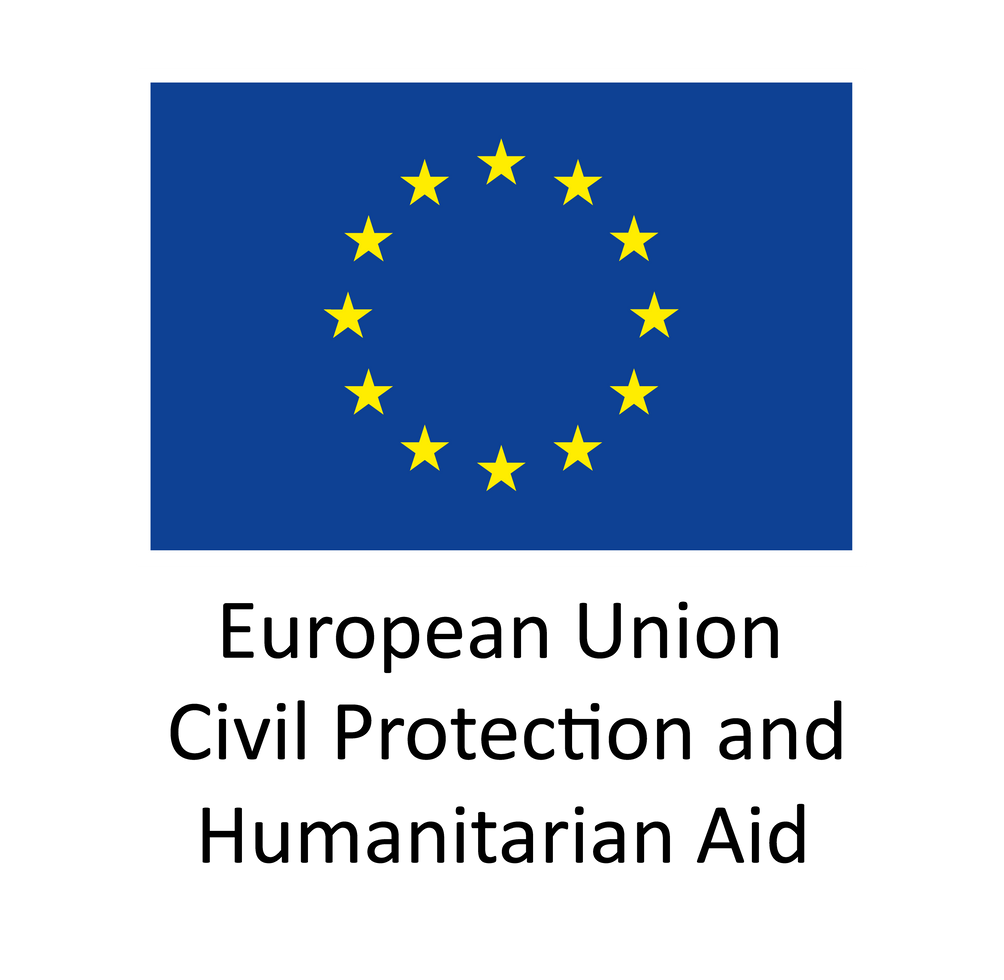 Sivil Koruma Mekanizması, sivil koruma alanında Birlik ve üye devletler arasında insan ve doğa kaynaklı felaketlerde hazırlıklı olunması ve felaketlerin önlenmesi için işbirliği ve koordinasyonun iyileştirilmesini amaçlamaktadır.
Programın 2021-2027 dönemi bütçesi:
3 Milyar
AB SİVİL KORUMA MEKANİZMASI
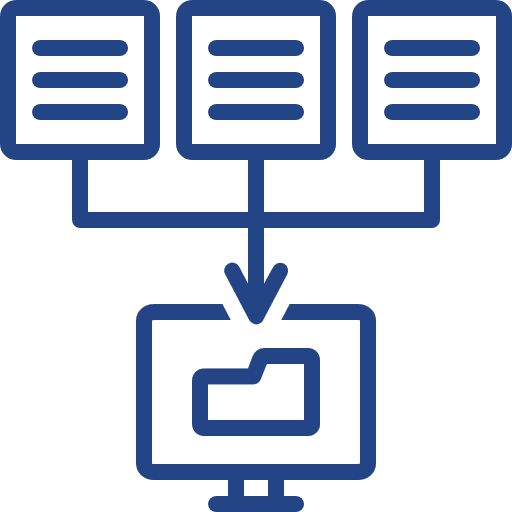 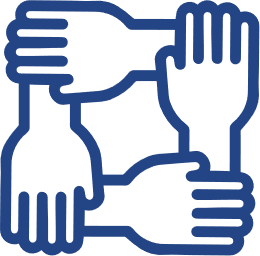 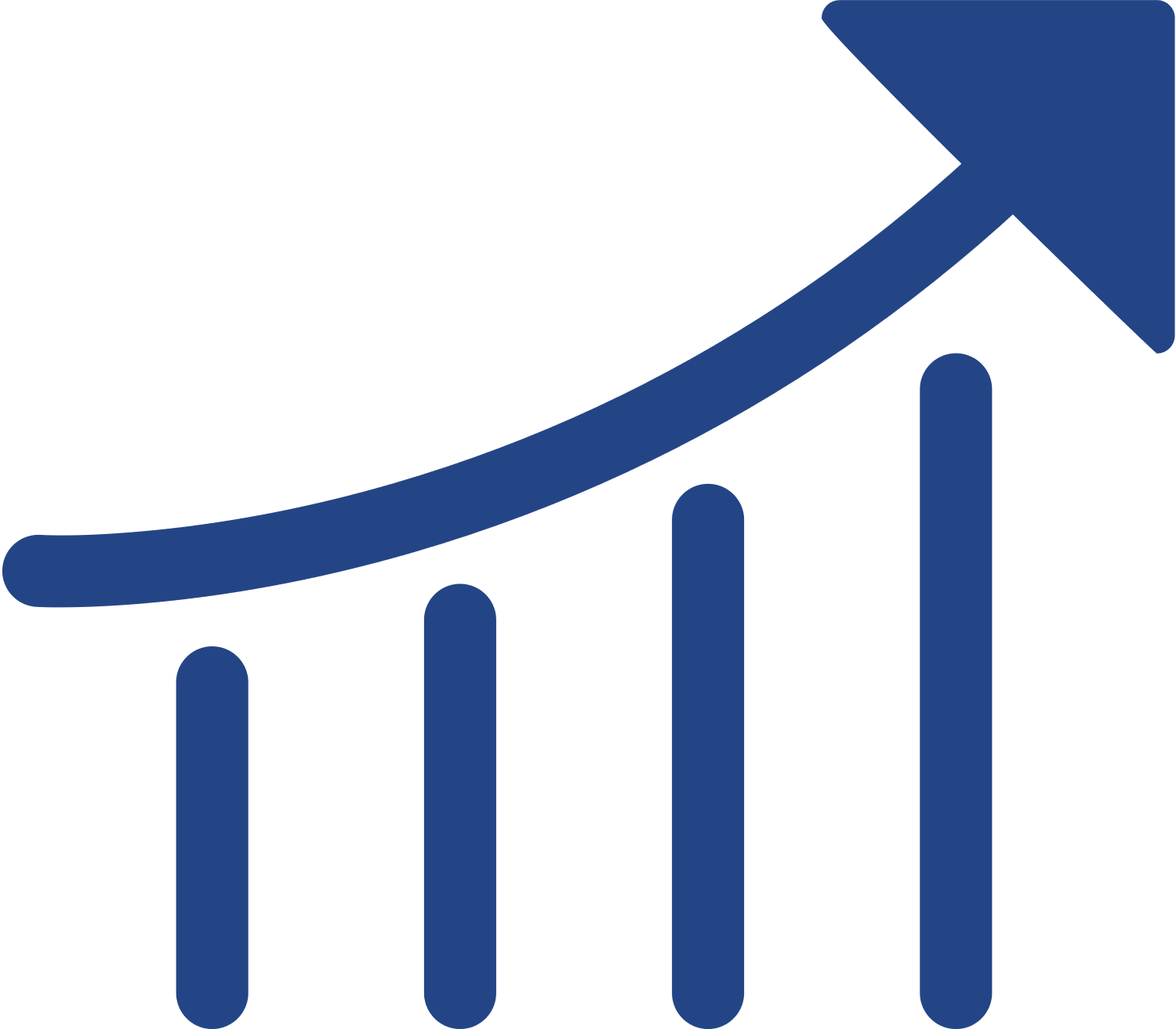 Afet önleme ve hazırlık faaliyetleri/projeleri, erken uyarı ve analizleri, sivil koruma tatbikatları, geçici eksiklerin tamamlanması, uzman değişimi programı, akran değerlendirme programları, teknik toplantılar, çalıştaylar, eğitim ve danışmanlık ile farkındalık artırılması ve iyi uygulama örneklerinin yaygınlaştırılması gibi eylemler de hem organize edilmekte hem de finanse edilmektedir.
AB SİVİL KORUMA MEKANİZMASI – Örnek Proje
BORIS2- Avrupa'da geliştirilmiş önleme ve hazırlıklılığa yönelik Sınır Ötesi Risk değerlendirmesi: ileriye giden yol
Bütçe			: 1 milyon Avro
Koordinatör		: İtalyan Risk Azaltma Araştırma Merkezi/İtalya
Proje süresi		: 24 ay
Konsorsiyum		: 5 ülkeden 5 ortak
Türkiye’den Ortaklar: TED Üniversitesi (2023-2025)

Proje özeti		: Projenin amacı, paydaşların acil durum planlamasını iyileştirmek için stratejik kararlar almalarını destekleyecek bir metodoloji ve araç sunmaktır. BORIS projesinde geliştirilen ve belediye ölçeğinde uygulanan çoklu risk analizi metodolojisi, ilgili çoklu risk senaryoları dikkate alınarak alt belediye düzeyinde uygulanmak üzere proje ile değiştirilecek ve bu şekilde acil durum aşamasının daha iyi planlanması için tekli ve çoklu risklerden en çok etkilenen kentsel alanlara vurgu yapılacaktır.
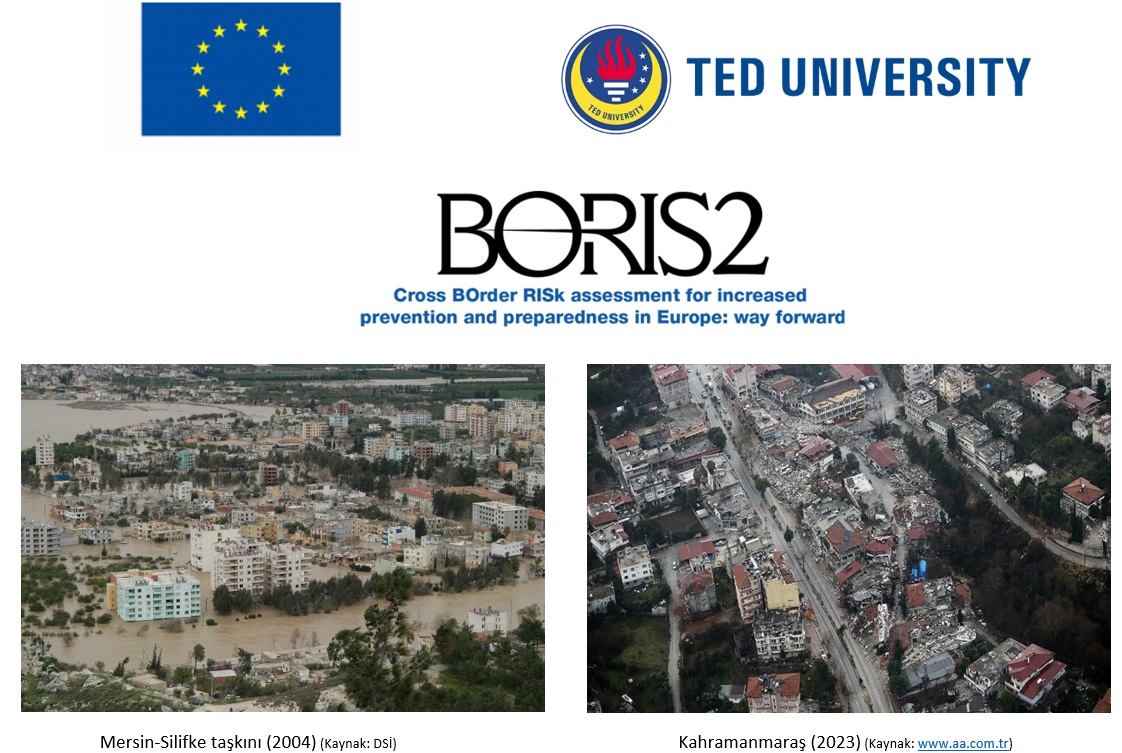 AB SİVİL KORUMA MEKANİZMASI – Örnek Proje
eNOTICE-2 - KBRN Olaylarına Hazırlık için AB Eğitim Merkezleri Ağı
Bütçe			: 1 milyon Avro
Koordinatör		: Louvain Katolik Üniversitesi/Fransa
Proje süresi		: 24 ay
Konsorsiyum		: 6 ülkeden 7 ortak
Türkiye’den Ortaklar: ODTÜ
Proje özeti		: eNOTICE-2 projesi, kimyasal, biyoloik veya radyolojik-nükleer ya da bunların bir karışımını içeren unsurların ülke sınırlarını aşan kriz durumlarında büyük çapraz müdahalelere hızlı bir şekilde yanıt vermek için genel hazırlığın ve kapasitenin geliştirilmesine odaklanmaktadır. 
Bu amaçla proje, ilk müdahale ekipleri, kriz yöneticileri, sivil koruma, eğitim profesyonelleri, KBRN teknolojisi geliştiricileri, politika yapıcılar ve sivil gönüllüler gibi farklı KBRN uygulayıcısı paydaşları bir araya getirmeyi hedeflemektedir.
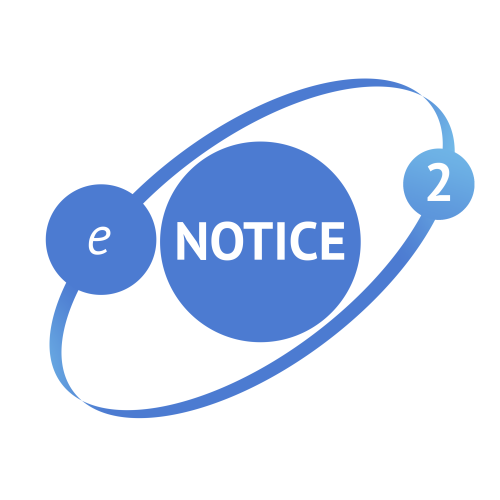 MALİ İŞBİRLİĞİNDE TÜRKİYE’YE SAĞLANAN AB FONLARI
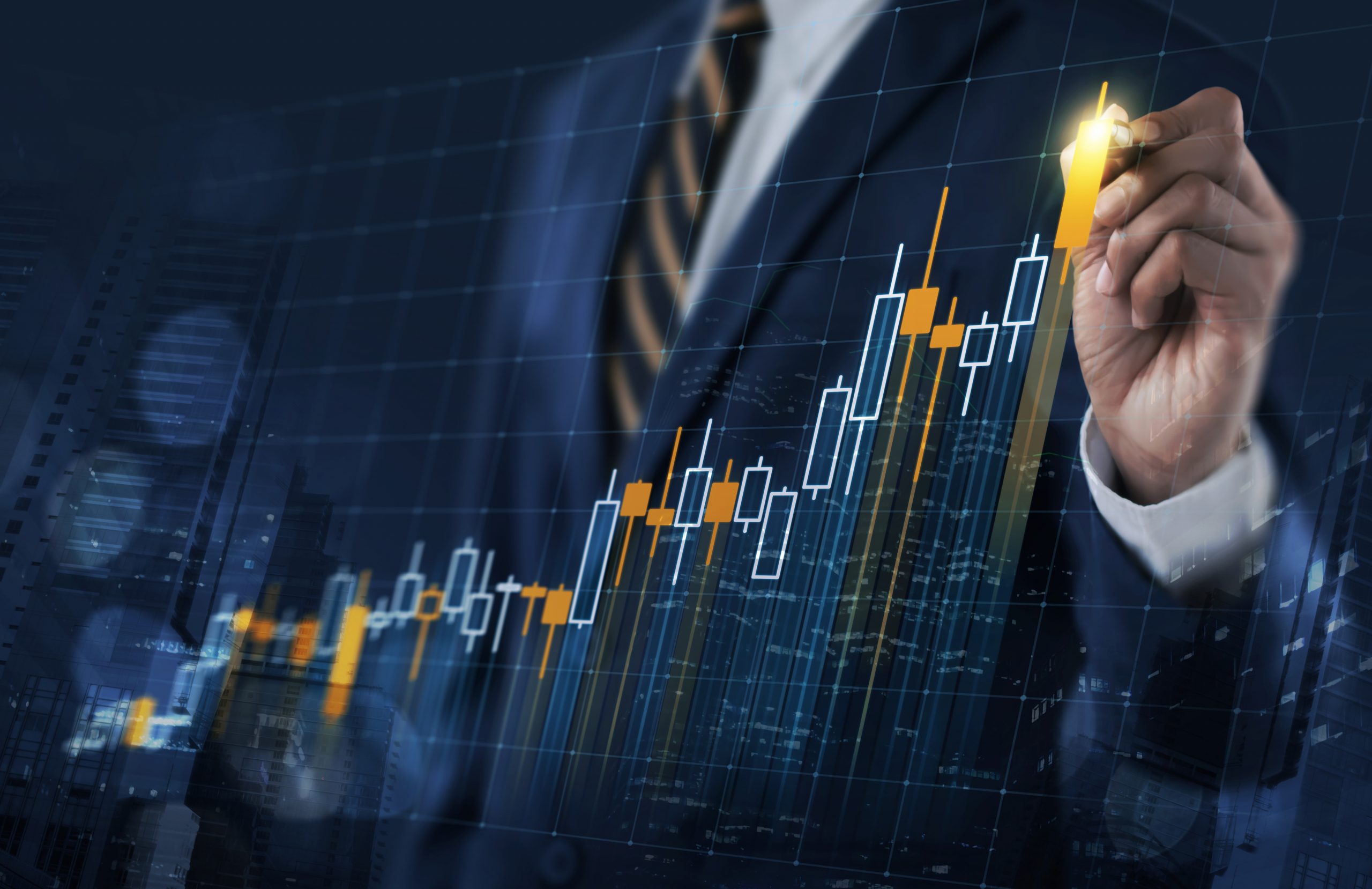 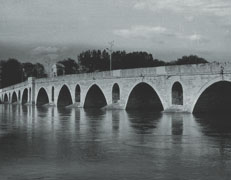 SINIR ÖTESİ İŞBİRLİĞİ PROGRAMLARI
2021-2027
SINIR ÖTESİ İŞBİRLİĞİ (SÖİ)
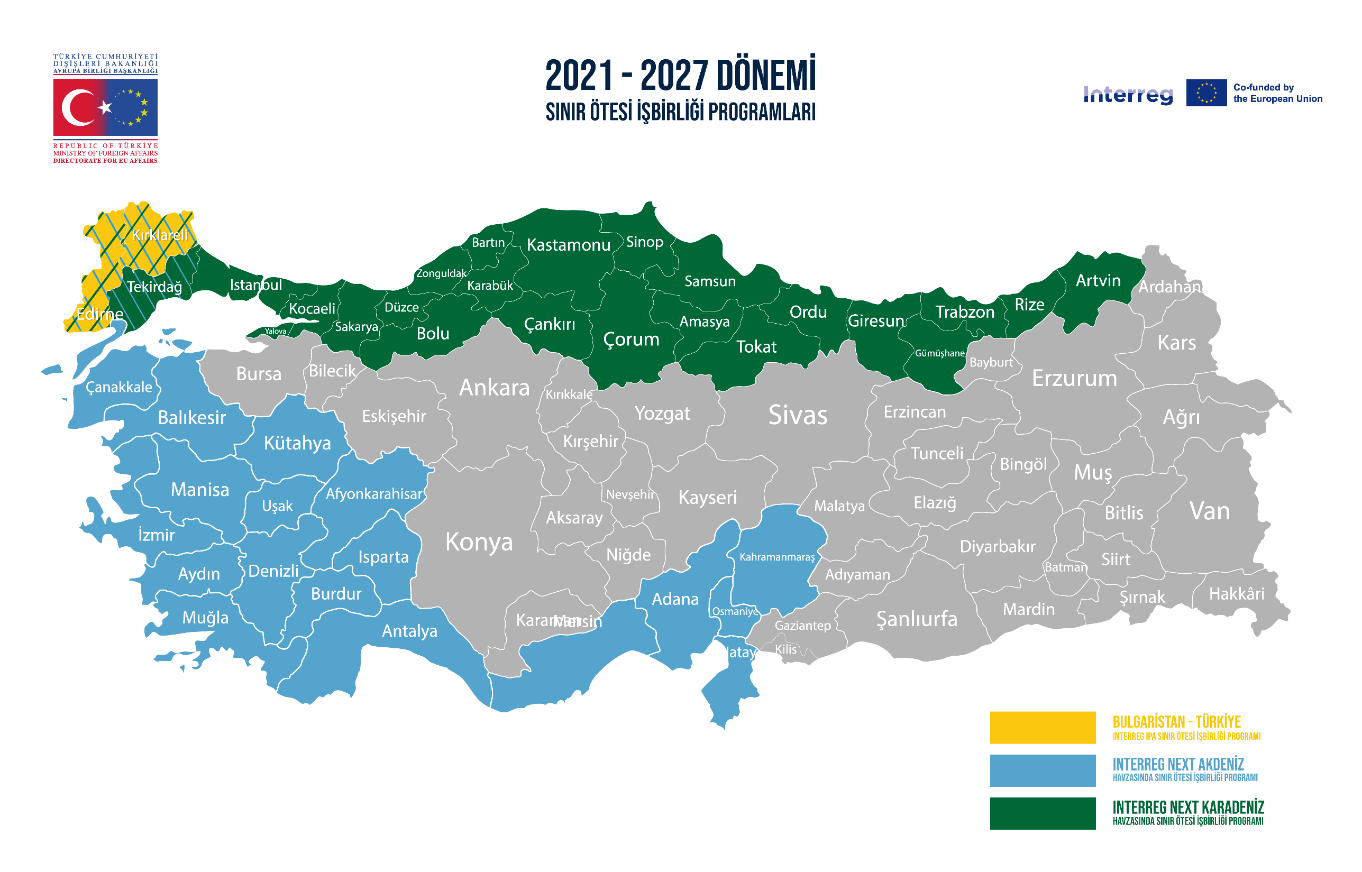 3 Programa Katılım Sağlanmaktadır
INTERREG IPA BULGARİSTAN-TÜRKİYE PROGRAMI
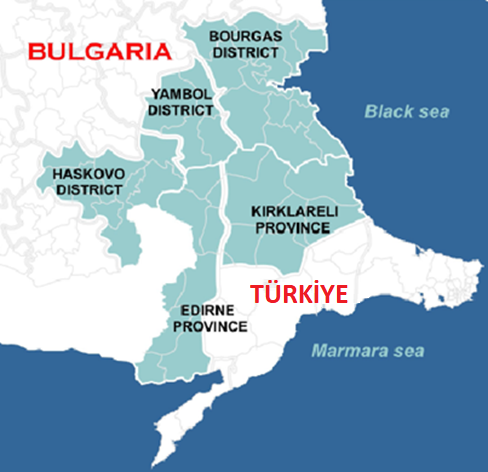 2007-2013 döneminde 32,1 milyon € bütçeyle toplam 136 proje uygulandı.

2014-2020 döneminde 29,6 Milyon Avro bütçeyle toplam 101 projeye hibe sağlandı.
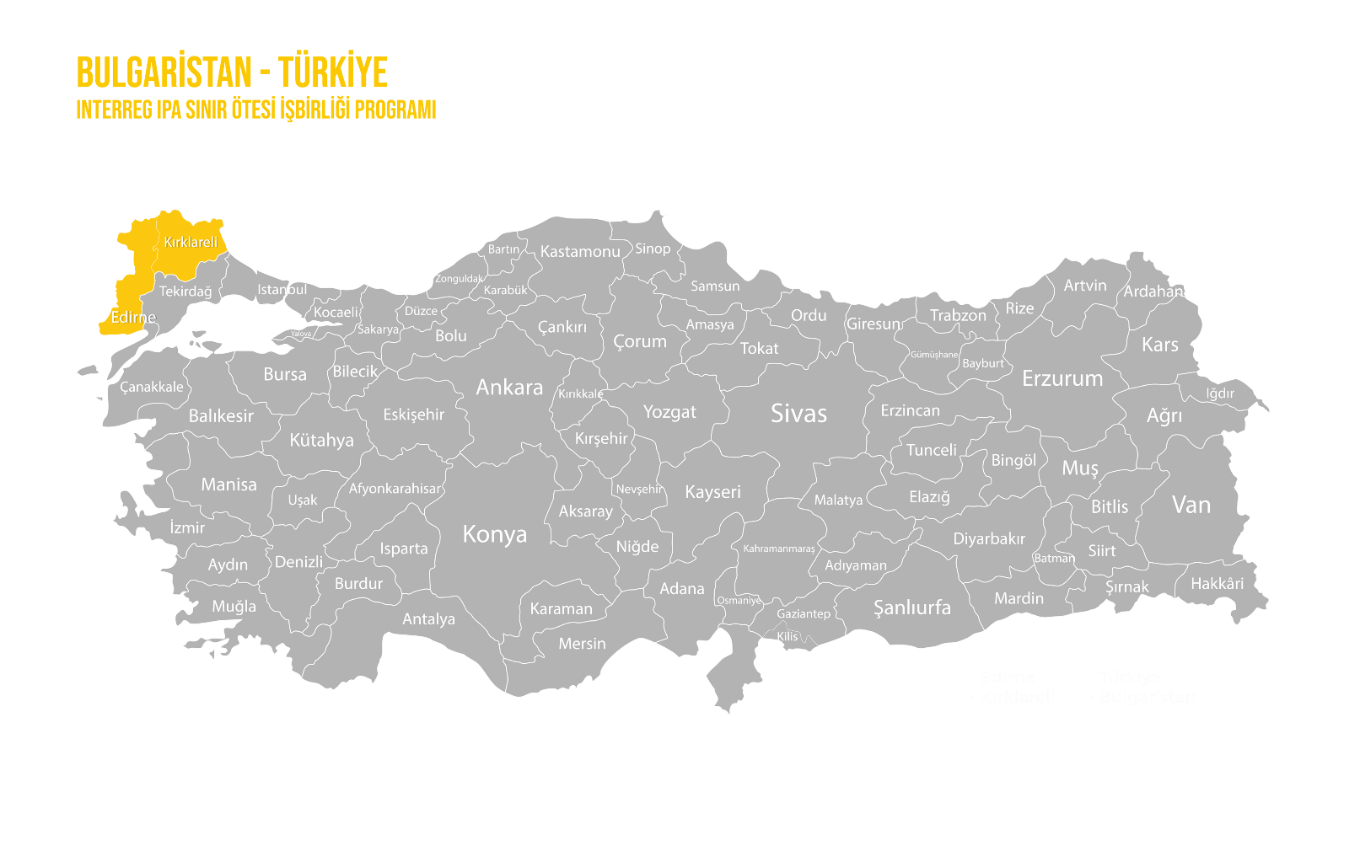 Programın 2021-2027 dönemi toplam bütçesi 34,4 Milyon € olup, belirlenen öncelikler şunlardır:
Daha yeşil ve düşük karbon tüketen bir Avrupa,
Vatandaşlarına daha yakın bir Avrupa,
Daha güvenli ve huzurlu bir Avrupa.
INTERREG NEXT KARADENİZ HAVZASI PROGRAMI
2007-2013 döneminde 38 milyon € bütçe ayrılan Programda, 37’si Türk ortaklı toplam 59 proje uygulanmıştır.

2014-2020 döneminde toplam bütçesi 53,9 milyon € olan program kapsamında 28 Türk ortaklı toplam 55 projeye finansman sağlanmıştır. 

2021-2027 dönemi için programın toplam bütçesi 94 Milyon € olan programın öncelik alanları şunlardır: 
Daha rekabetçi ve akıllı Avrupa
Daha yeşil ve düşük karbon tüketen bir Avrupa
Daha iyi bir işbirliği yönetimine yönelik Avrupa
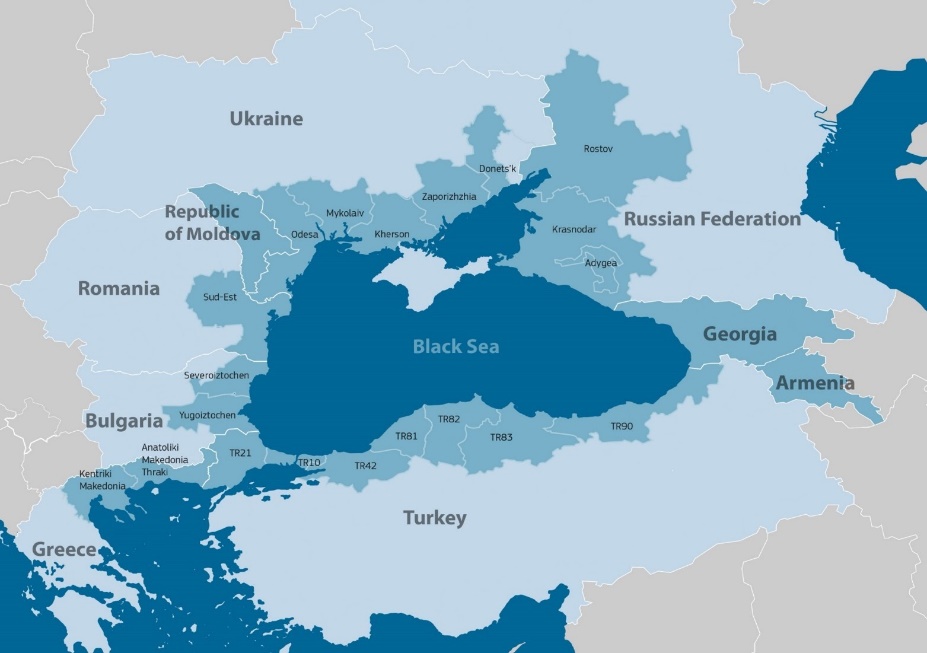 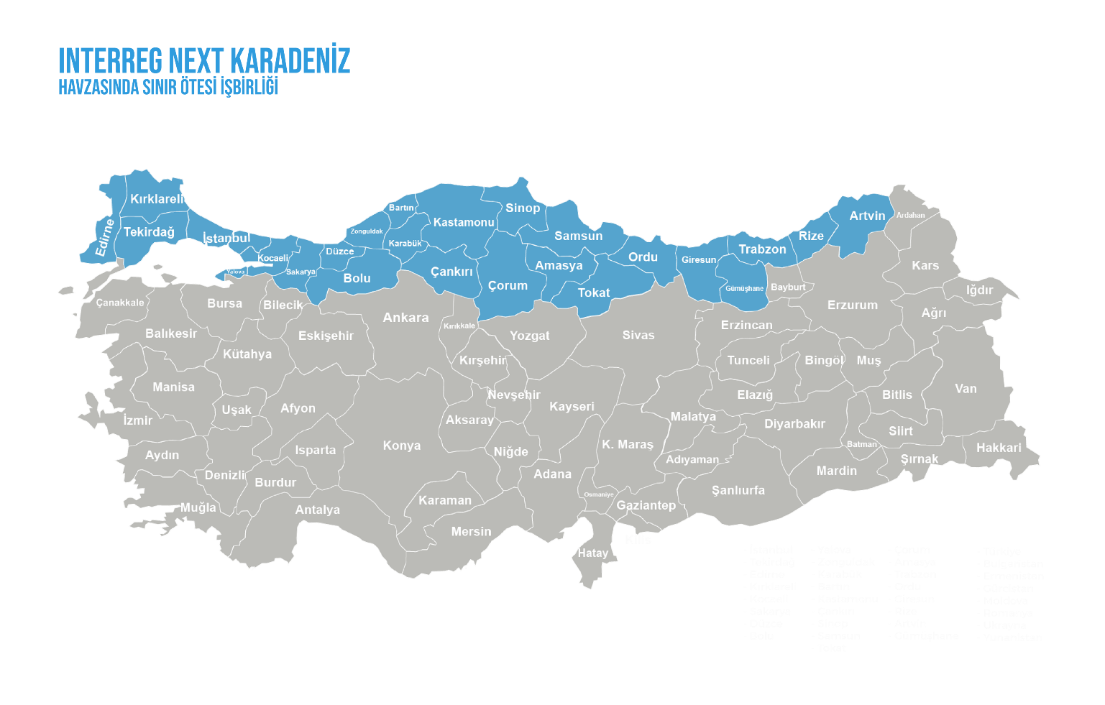 INTERREG NEXT AKDENİZ HAVZASI PROGRAMI
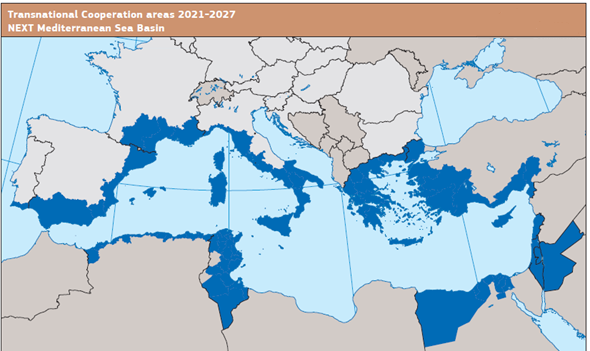 AB’nin en yüksek bütçeli SÖİ Programlarından biri. 
2021-2027 dönemi toplam bütçesi 281,4 Milyon € 
1. Proje Teklif Çağrısı kapandı, Türkiye’den 631 proje sunuldu.
2. Teklif Çağrısı: 2024 sonu
Program Öncelikleri :
        Öncelik 1 - Daha rekabetçi ve daha akıllı bir Akdeniz 
Öncelik 2 - Daha yeşil, düşük karbonlu ve dirençli bir Akdeniz
2.2. Ekosistem bazlı yaklaşımları dikkate alarak, iklim değişikliğine uyumun ve afet riski önleme ve dirençliliğin desteklenmesi
Öncelik 3 - Daha sosyal ve kapsayıcı bir Akdeniz 
        Öncelik 4 - Akdeniz için daha iyi işbirliği
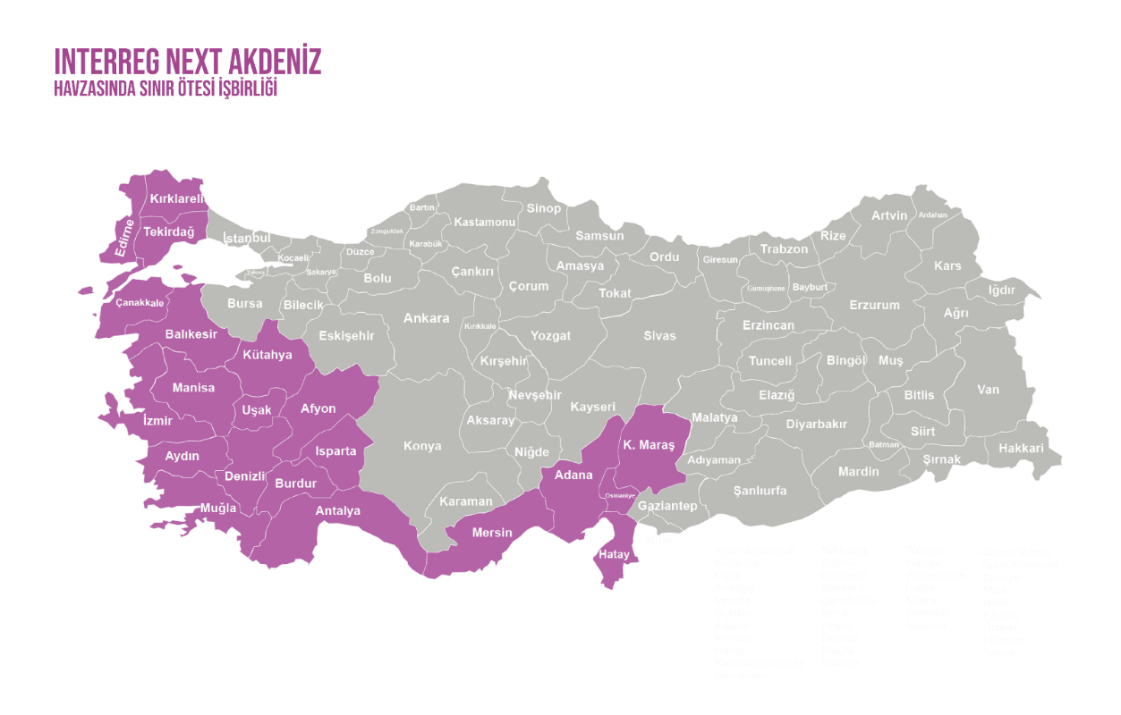 TÜRKİYE-AVRUPA BİRLİĞİ MALİ İŞBİRLİĞİ WEB SİTESİ
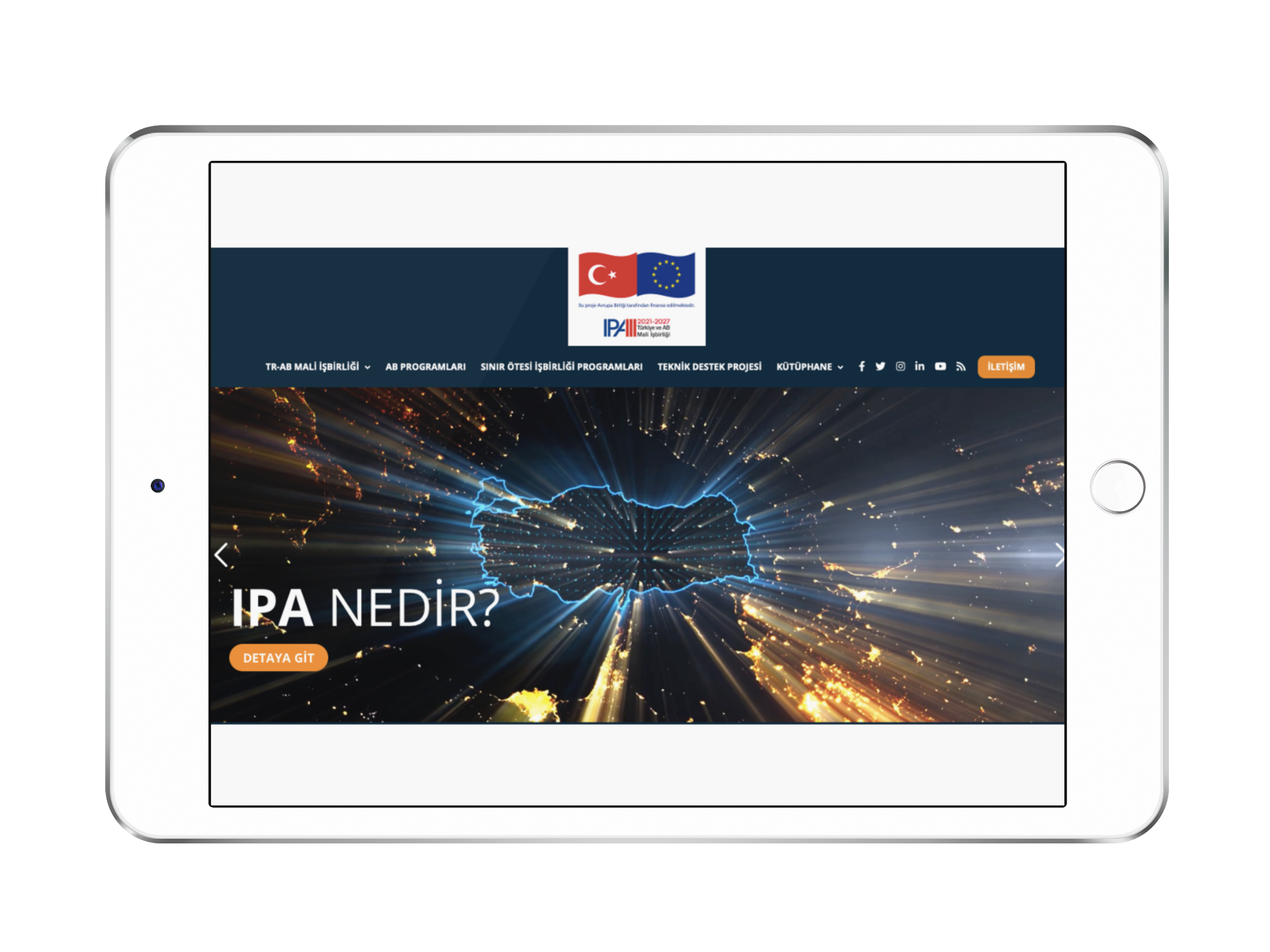 Türkiye-Avrupa Birliği Mali İşbirliği kapsamındaki tüm finansman ve proje fırsatlarını tek bir adreste topladık. 

www.ipa.gov.tr
İLETİŞİM BİLGİLERİ
Teşekkürler

Bülent ÖZCAN
bozcan@ab.gov.tr
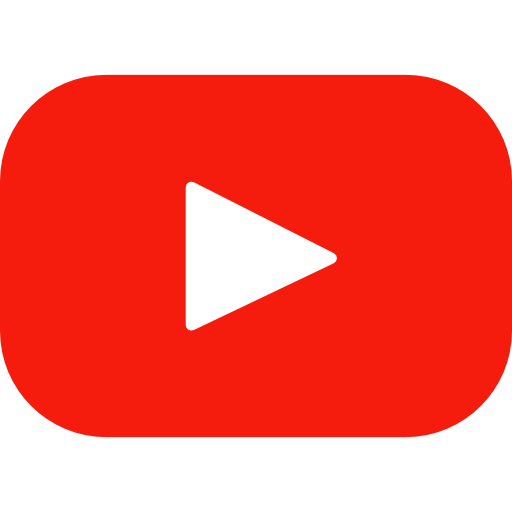 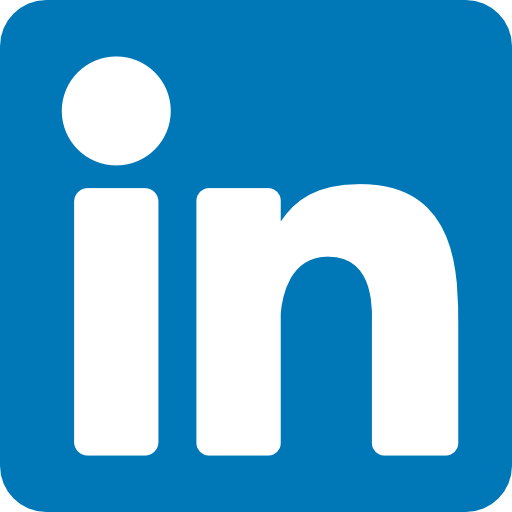 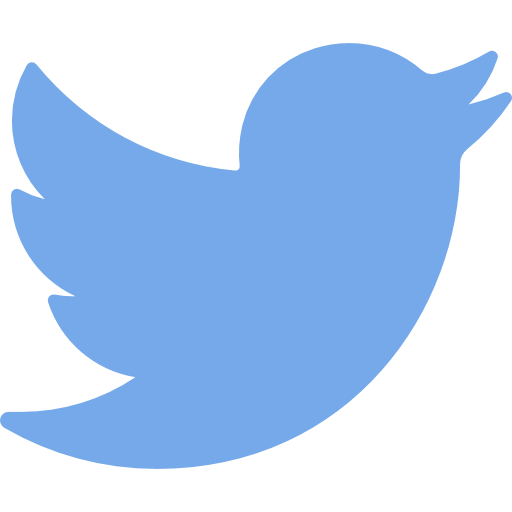 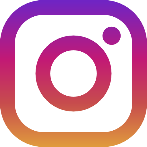 Bülent Özcan
Bülent Özcan
@bulent_ozcan
@zcan_Bulent